الصف :الثامن
الوحدة 12: نظرية المجموعات
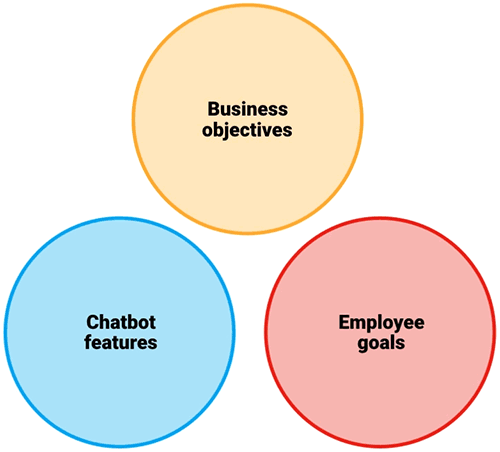 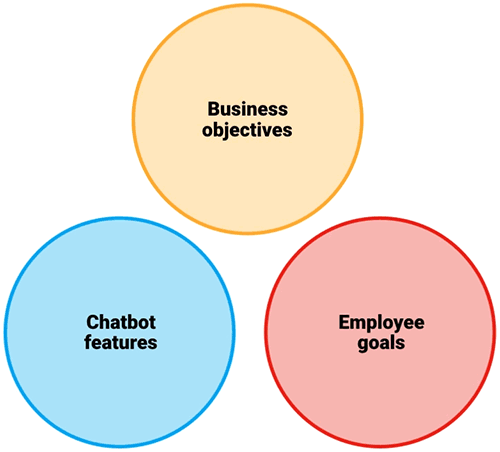 الدرس الثاني:
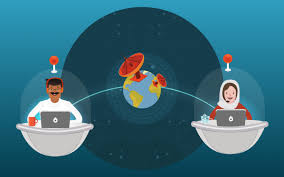 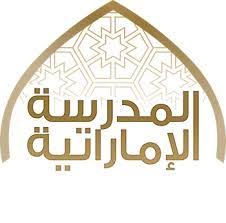 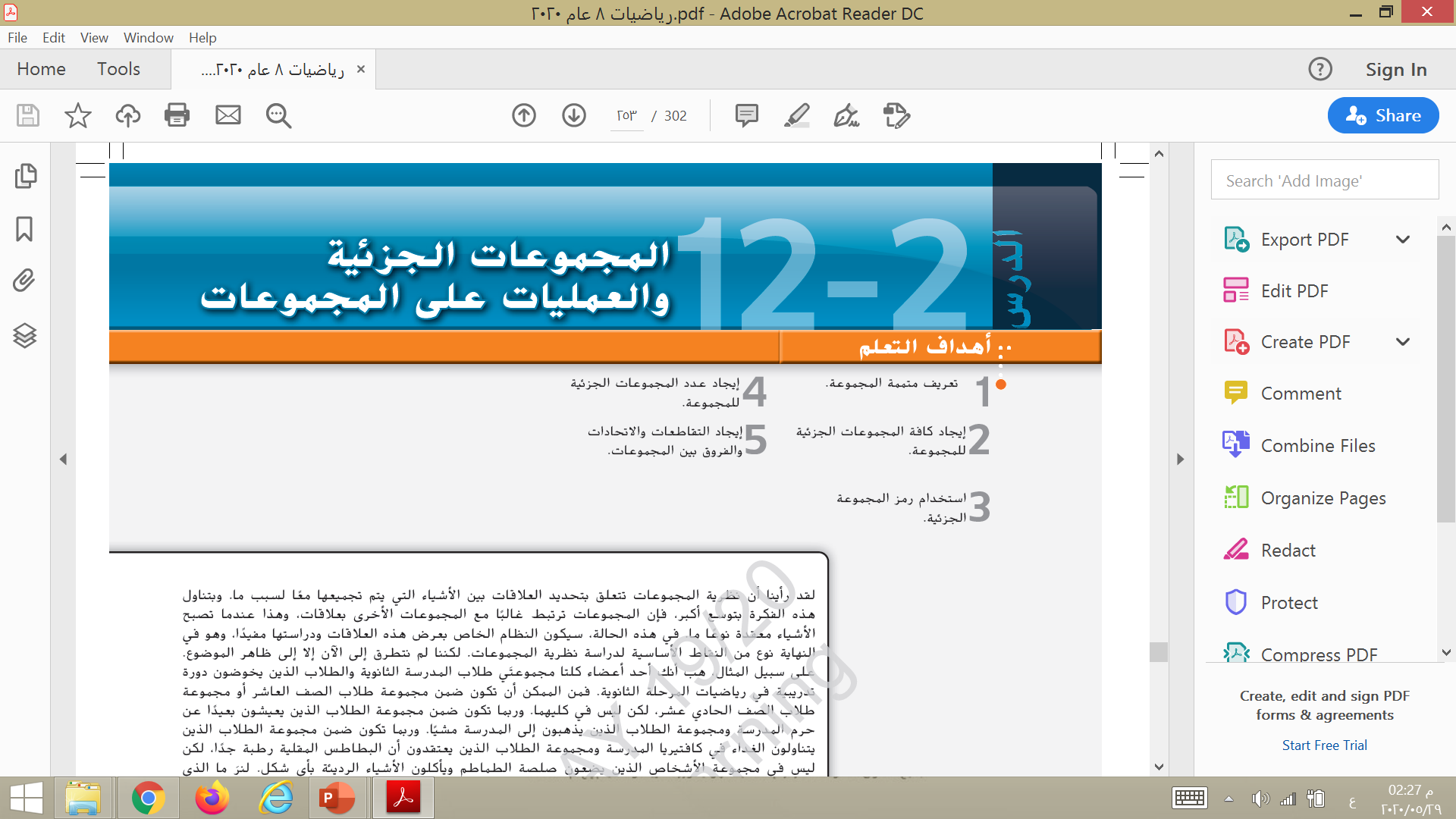 ❶– تعريف متممة المجموعة.(مباشر )
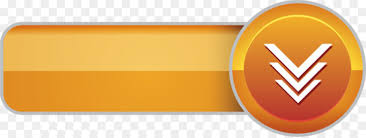 نواتج التعلم
❷– إيجاد كافة المجموعات الجزئية لمجموعة. (مباشر )
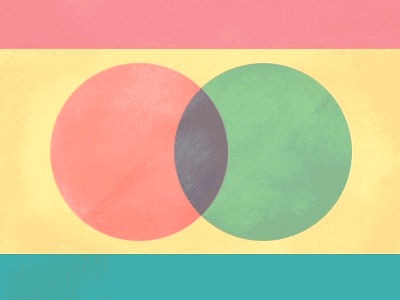 ❸– استخدام رمز المجموعة الجزئية.(مباشر )
❹– إيجاد عدد المجموعات الجزئية لمجموعة.(ذاتي )
❺– إيجاد التقاطع والإتحاد والفرق بين المجموعات.(مباشر)
الدرس الثاني:
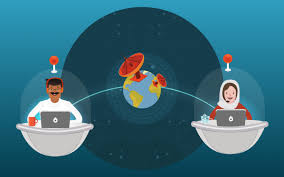 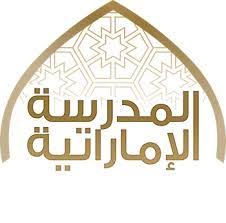 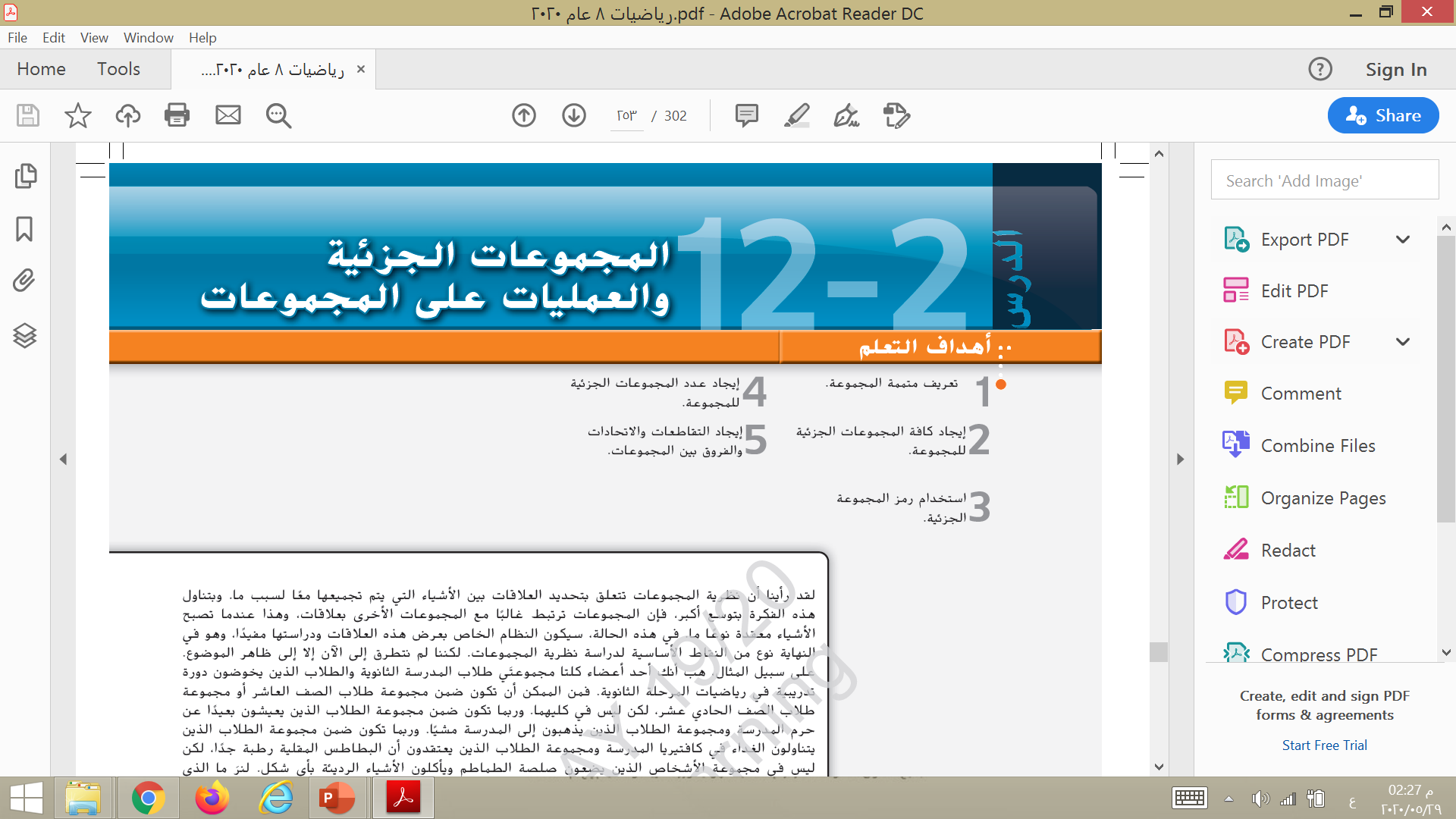 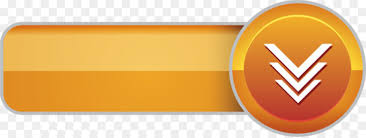 نواتج التعلم
❶– تعريف متممة المجموعة.(مباشر )
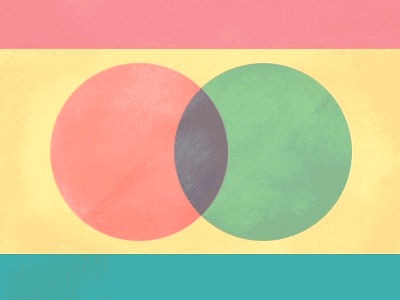 ❷– إيجاد كافة المجموعات الجزئية لمجموعة. (مباشر )
❸– استخدام رمز المجموعة الجزئية.(مباشر )
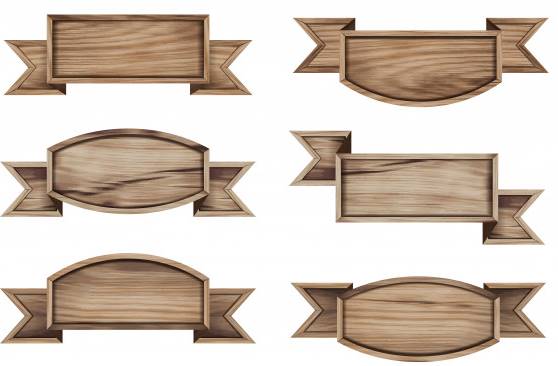 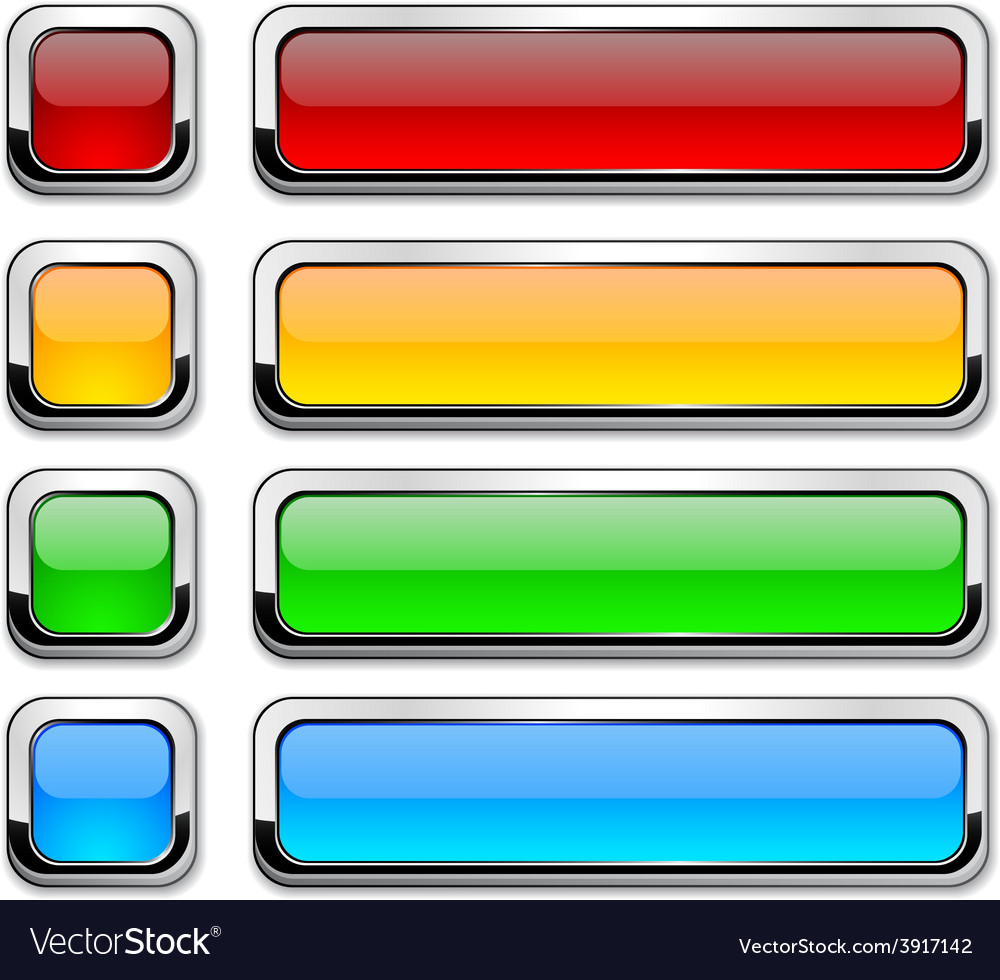 أعلام الدول العربية
المجموعة الشاملة
رؤساء دول العالم
صل كل صورة بما يناسبها
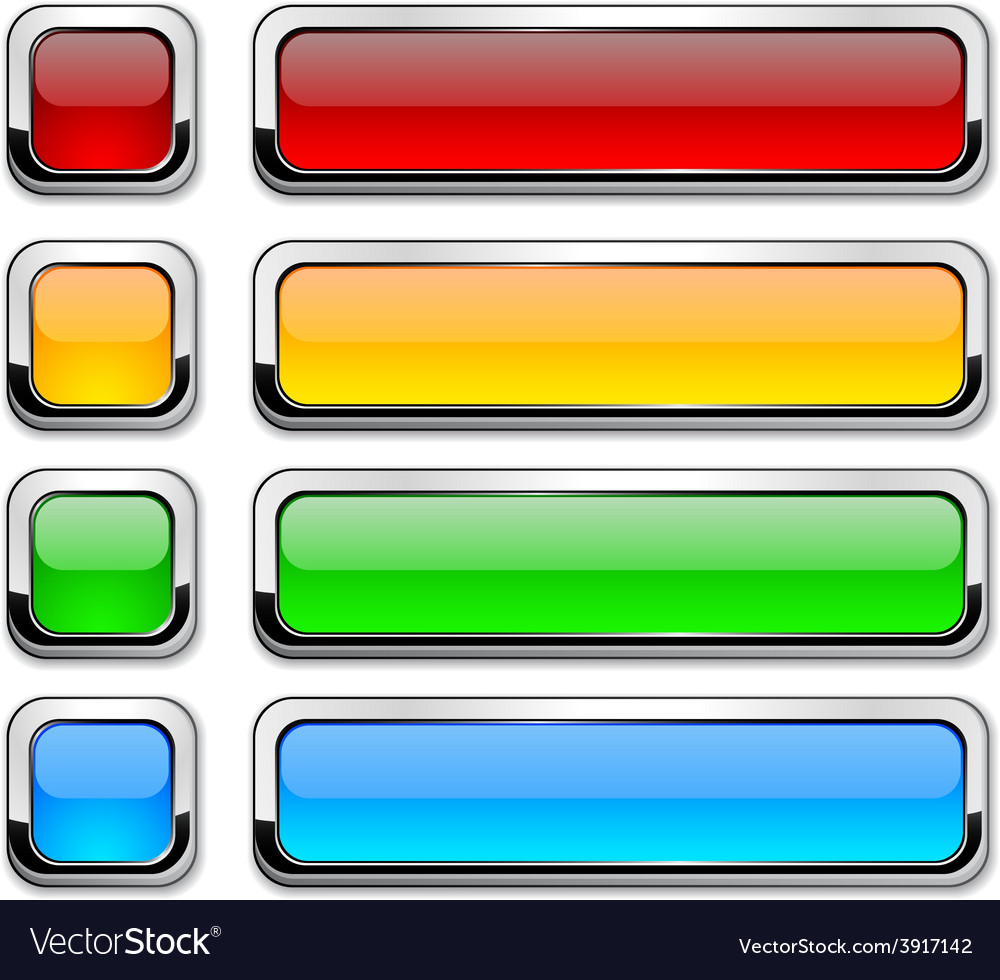 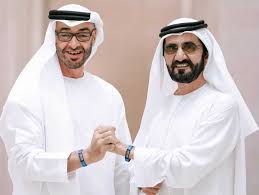 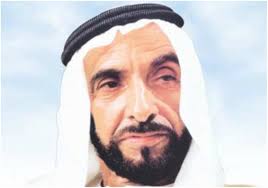 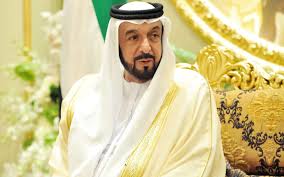 التراث الاماراتي
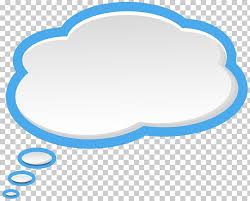 ما هي المجموعة الشاملة؟
عادات وتقاليد دولة الامارات العربية المتحدة
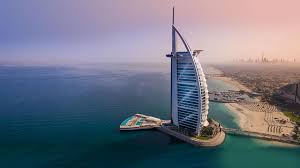 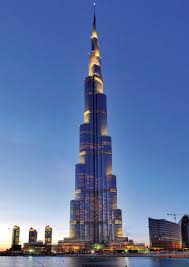 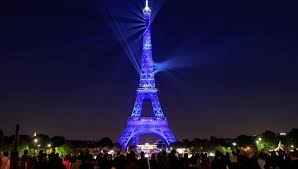 أعلام دول العالم
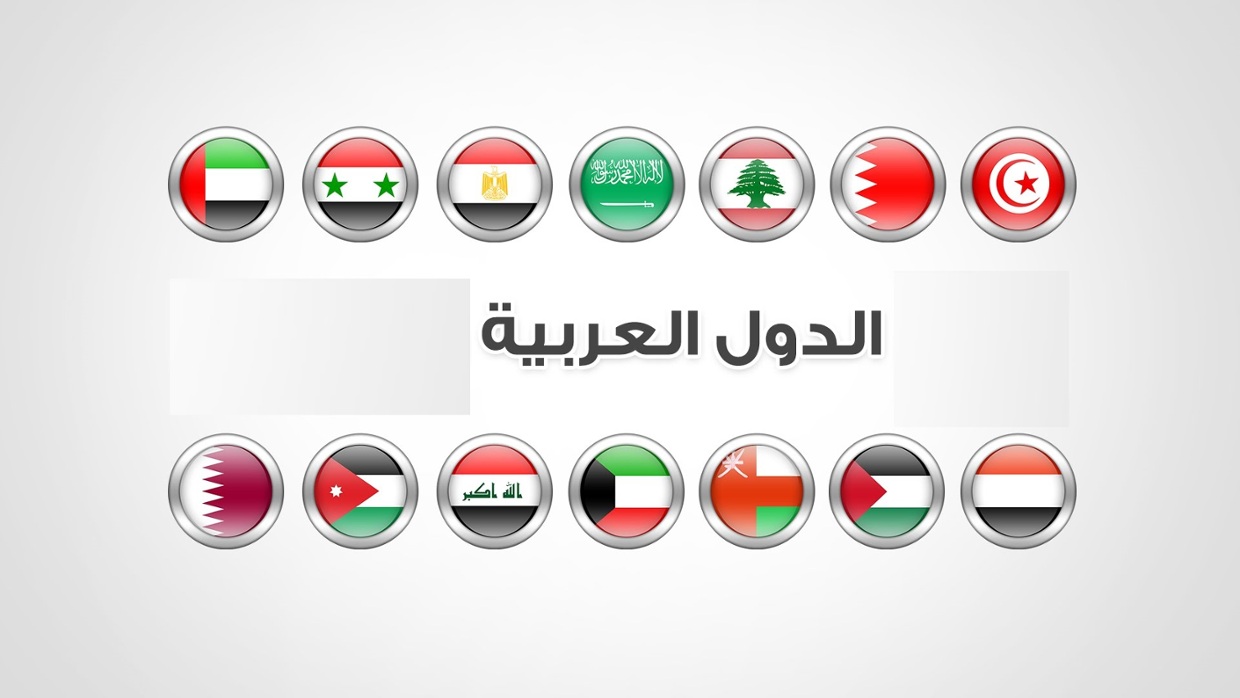 شيوخ دولة الامارات العربية المتحدة
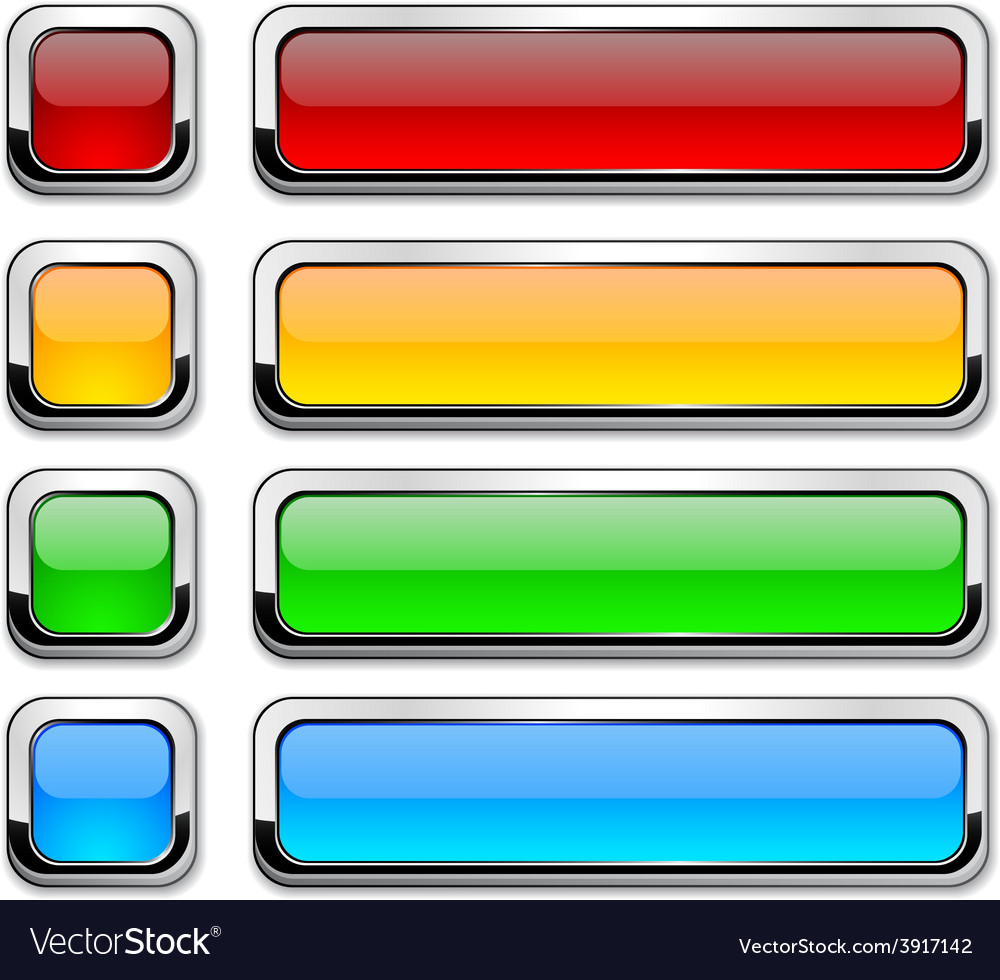 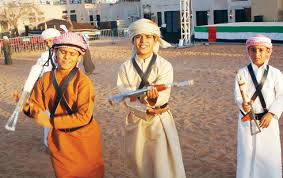 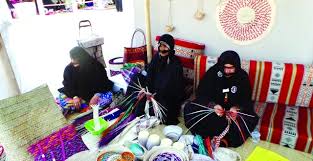 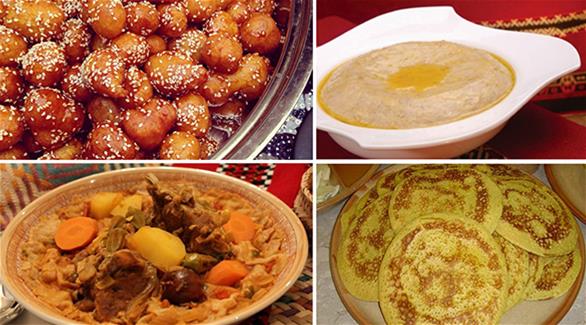 أبراج العالم المشهورة
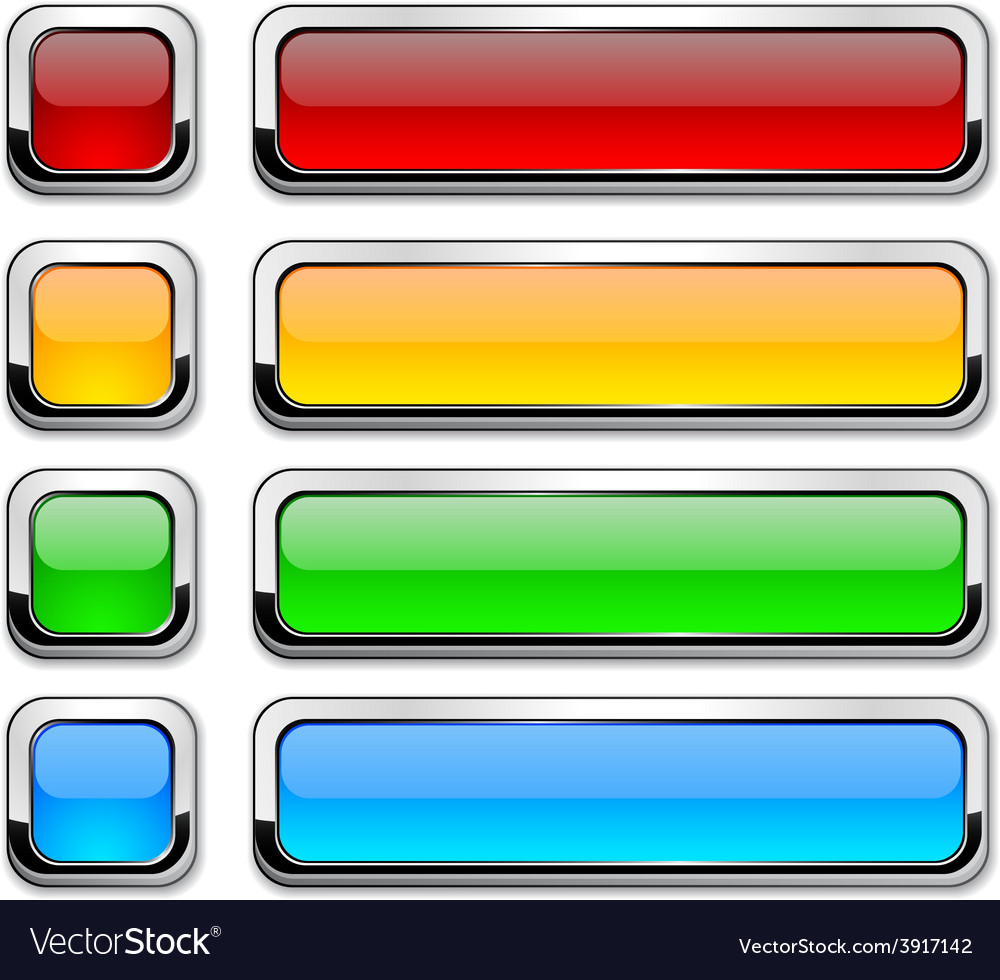 عادات وتقاليد عالمية
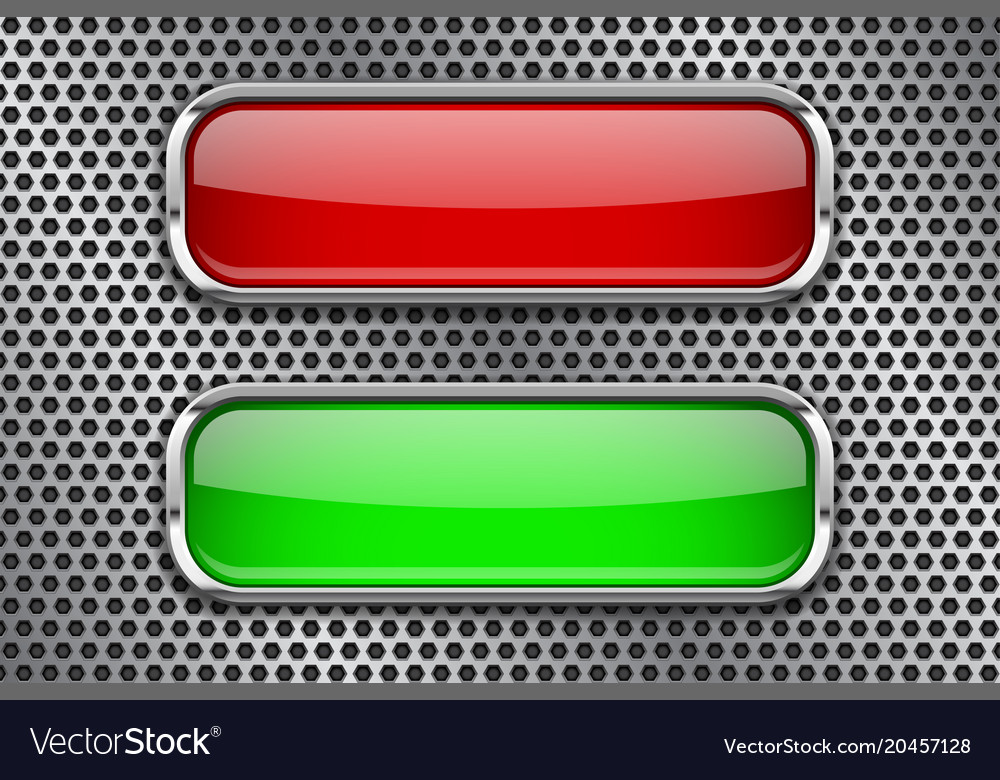 المفاهيم الأساسية
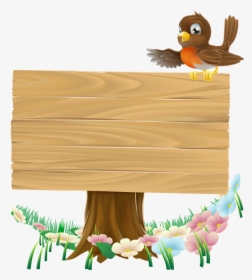 هي المجموعة التي تحتوي على جميع العناصر 
وجميع المجموعات وتحتوي على نفسها
المجموعة الشاملة
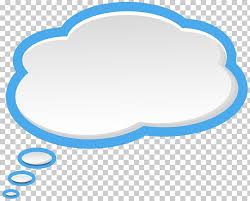 هل المجموعة الشاملة لها رمز؟
رمز المجموعة الشاملة
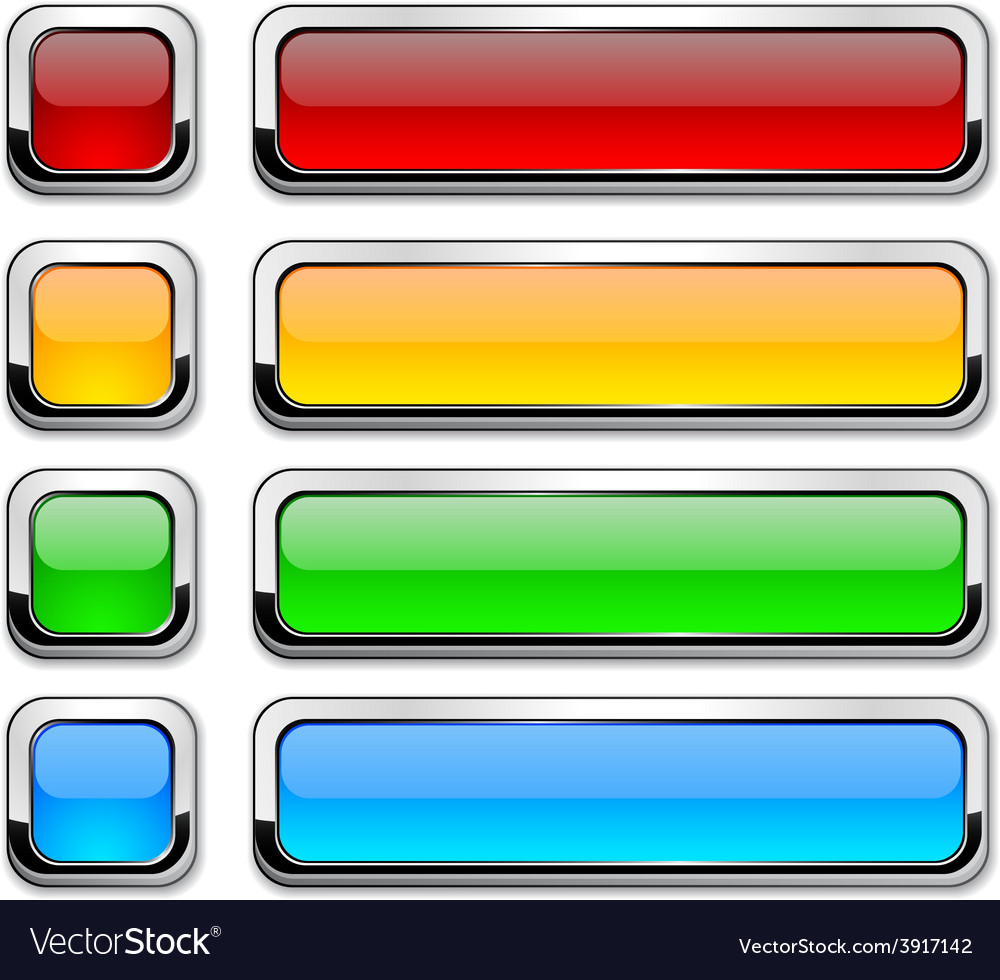 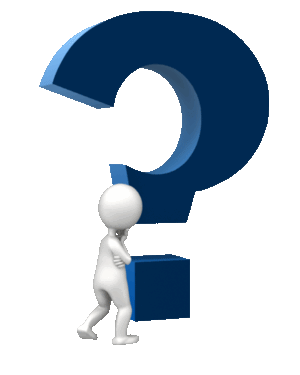 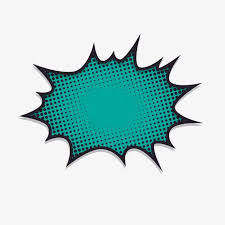 مجموعة تضم عجمان , رأس الخيمةBمجموعة تضم  دبي , الشارقة  وA إذا كانت
؟B, A فأي من التالي يمكن أن يكون المجموعة الشاملة التي تضم
a) مجموعة الدول العربية
b) مجموعة الدول الاوروبية
c) مجموعة امارات دولة الامارات العربية المتحدة
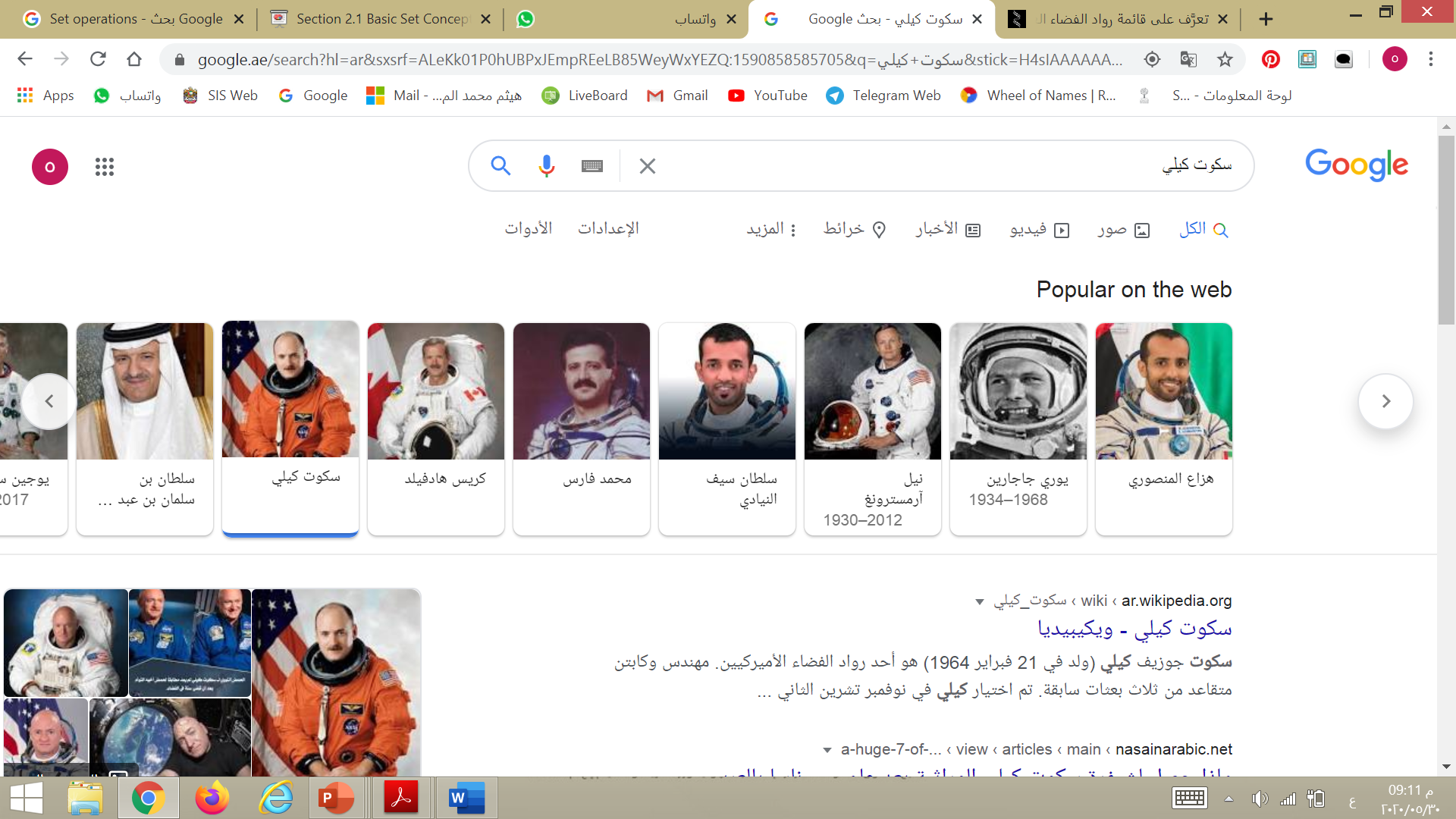 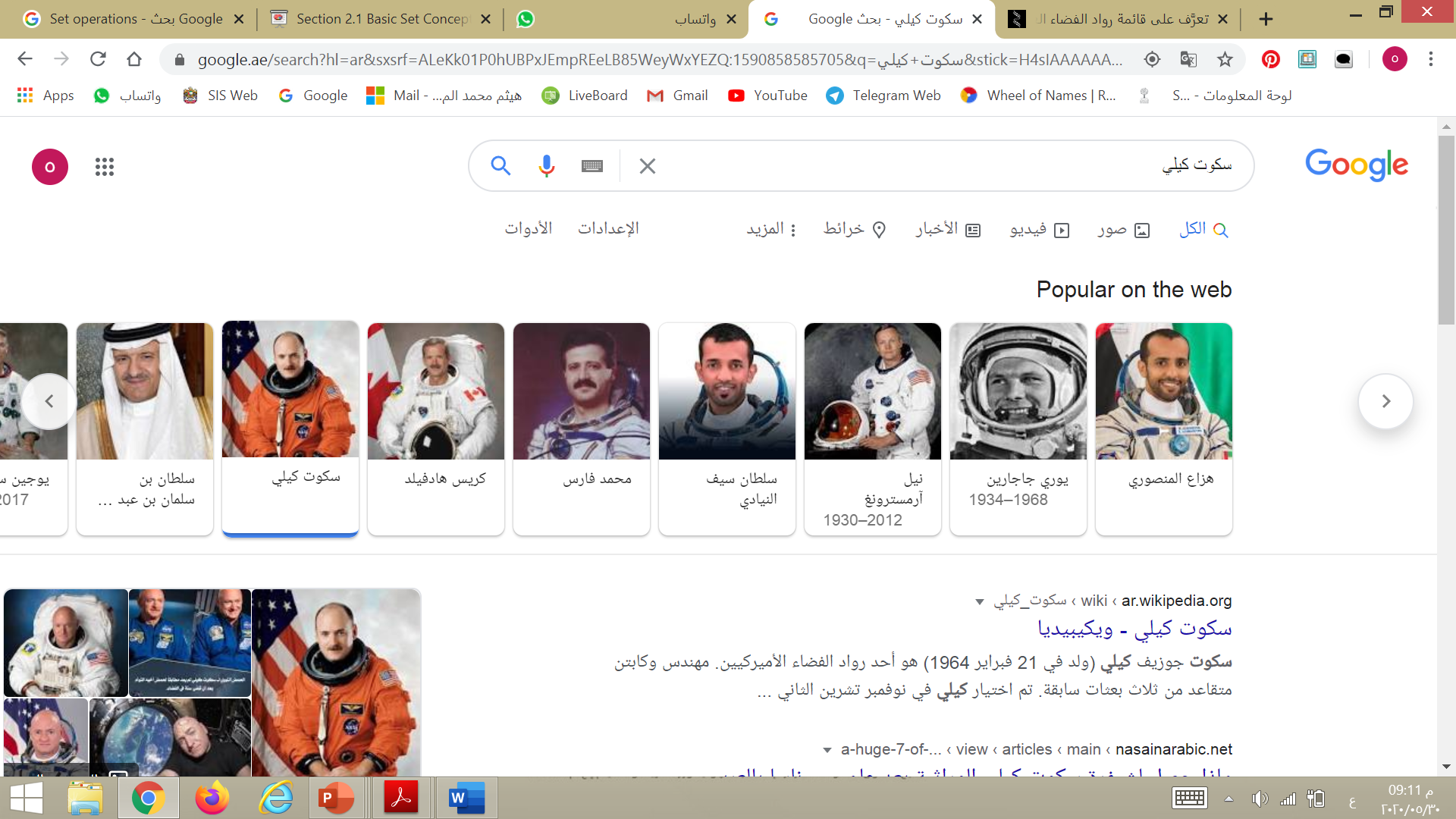 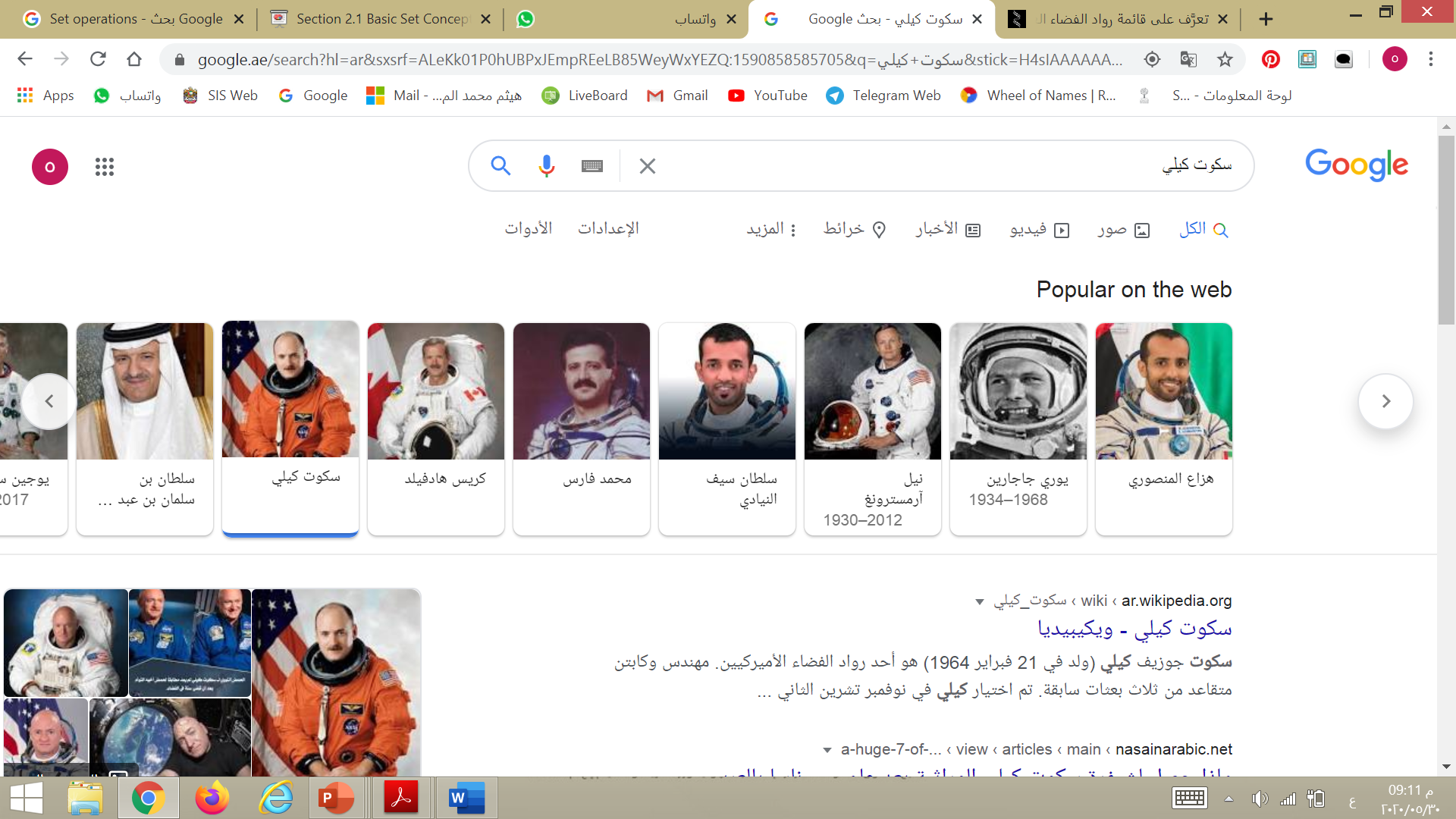 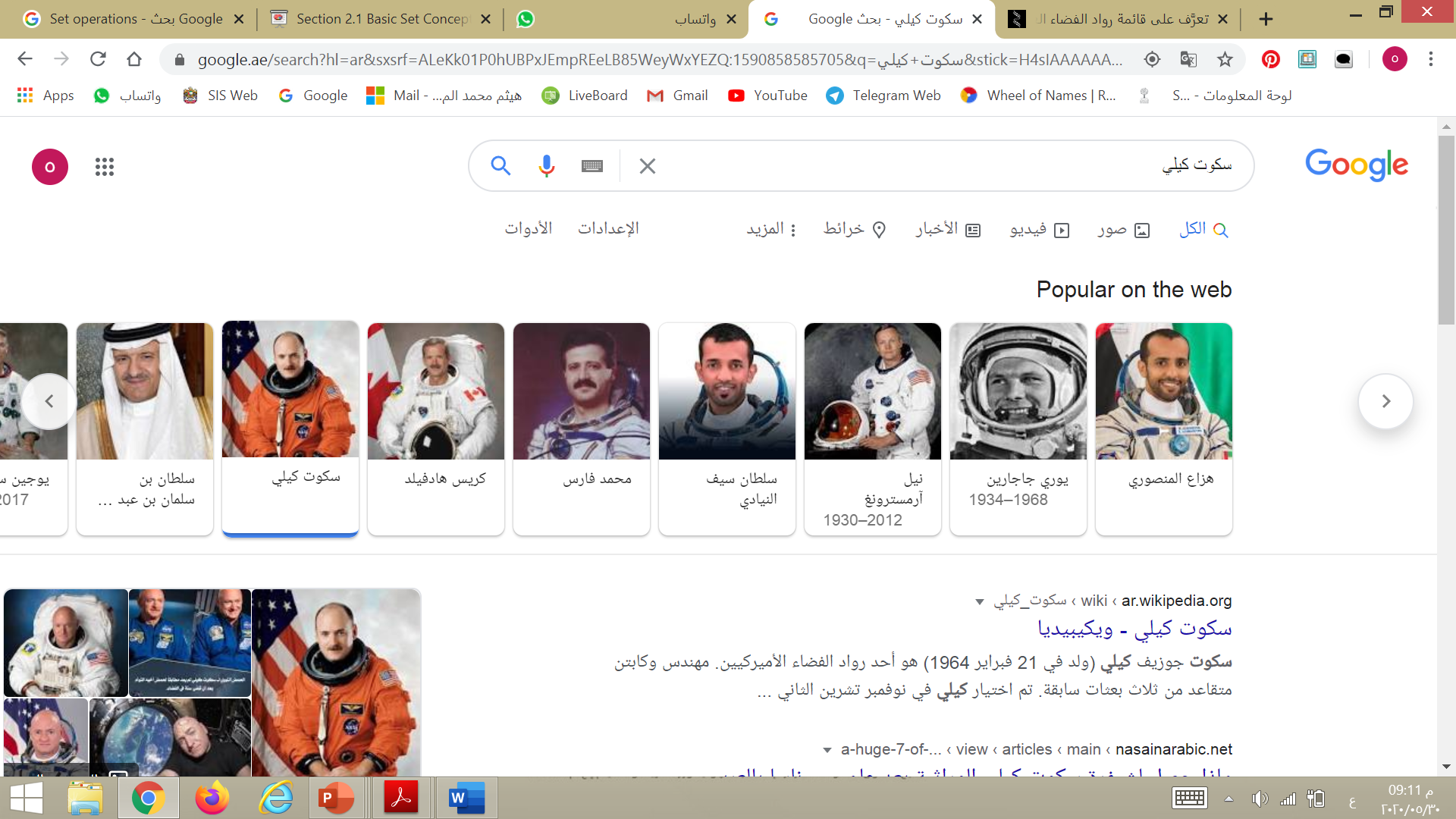 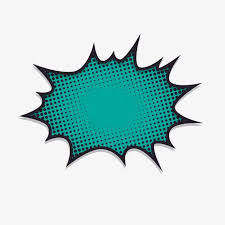 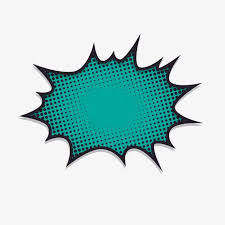 مجموعة تضم معلمي العلوم بالمدرسة , Bمجموعة تضم معلمي الرياضيات بالمدرسة , A إذا كانت
مجموعة تضم, Bمجموعة تضم                                  , A إذا كانت
؟B, A فأي من التالي يمكن أن يكون المجموعة الشاملة التي تضم
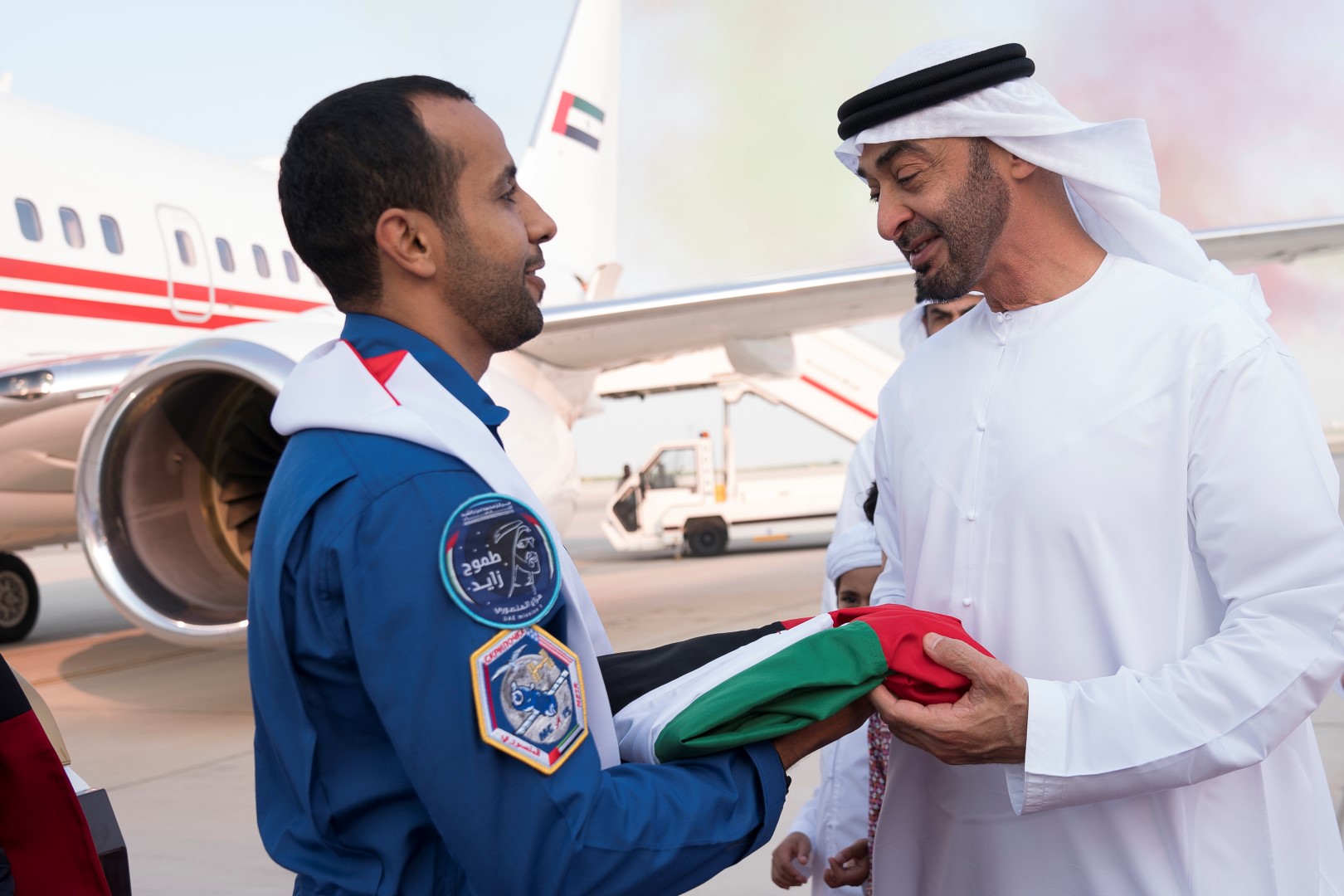 ؟B, A فأي من التالي يمكن أن يكون المجموعة الشاملة التي تضم
a) مجموعة أطباء
ماذا تمثل لك هذه الصورة في كلمة واحدة؟
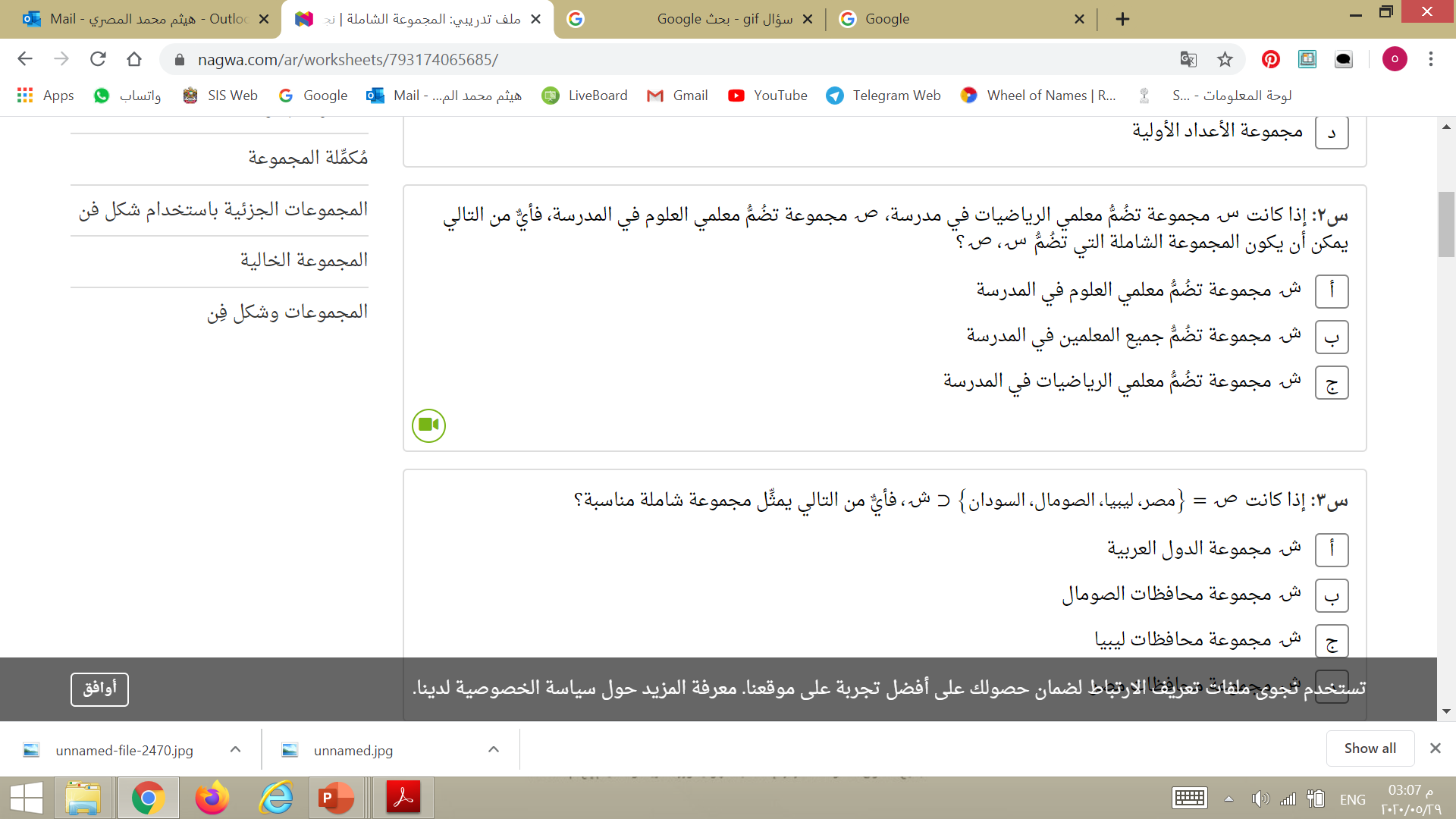 b) مجموعة رواد فضاء
c) مجموعة مهندسين
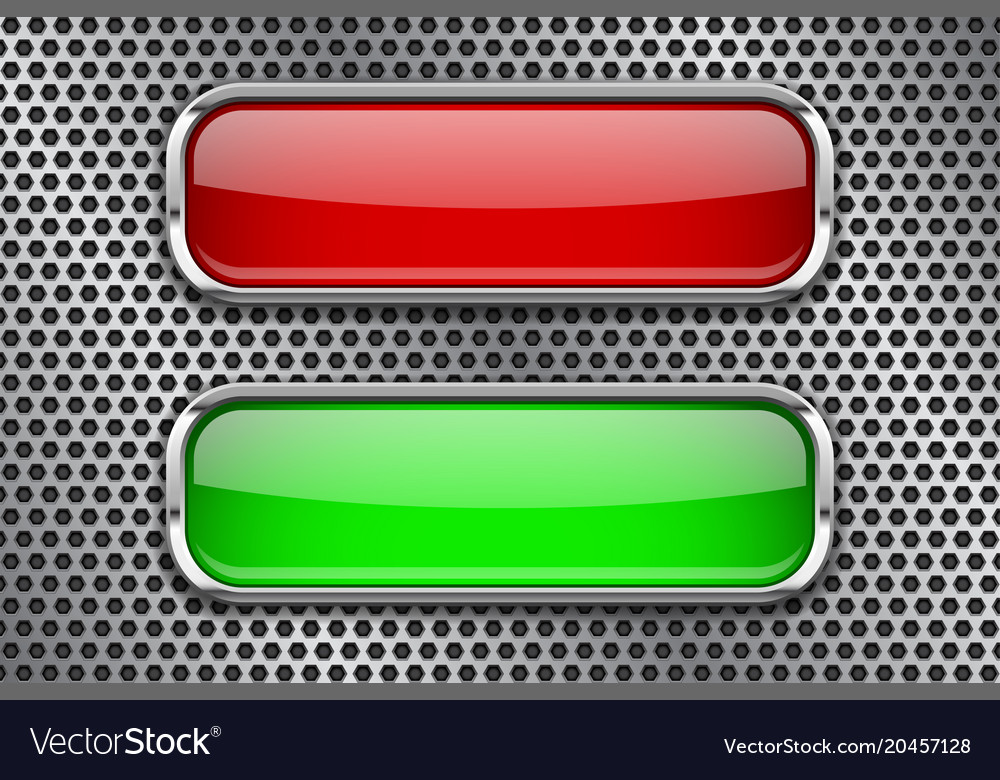 المفاهيم الأساسية
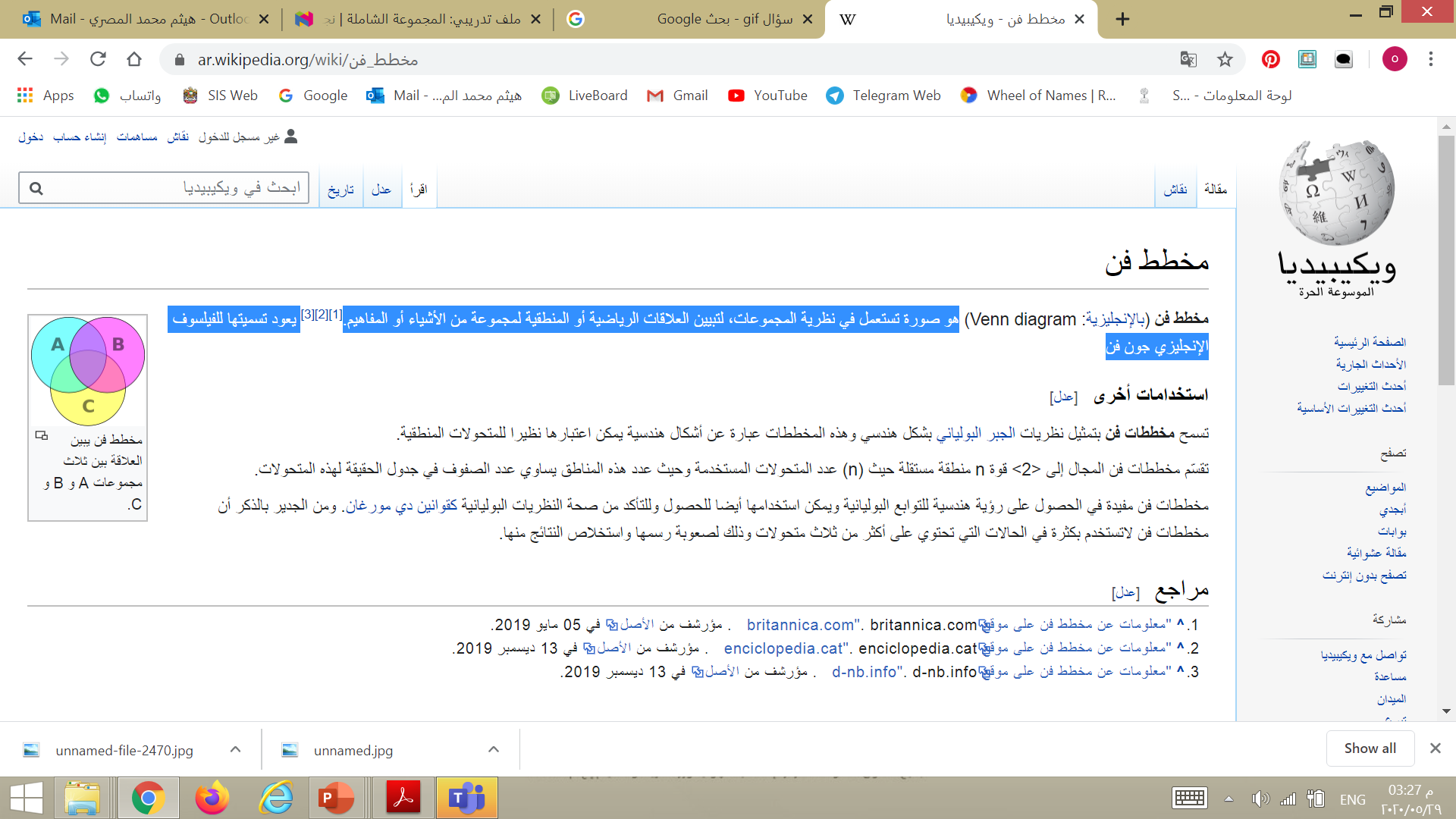 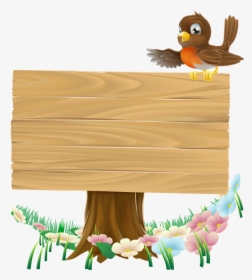 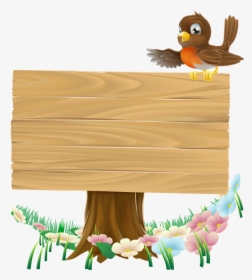 هو صورة تستعمل في نظرية المجموعات، لتبيين العلاقات الرياضية 
أو المنطقية لمجموعة من الأشياء أو المفاهيم.  يعود تسميتها للفيلسوف الإنجليزي جون فن
مخطط فنVenn
متممة المجموعة
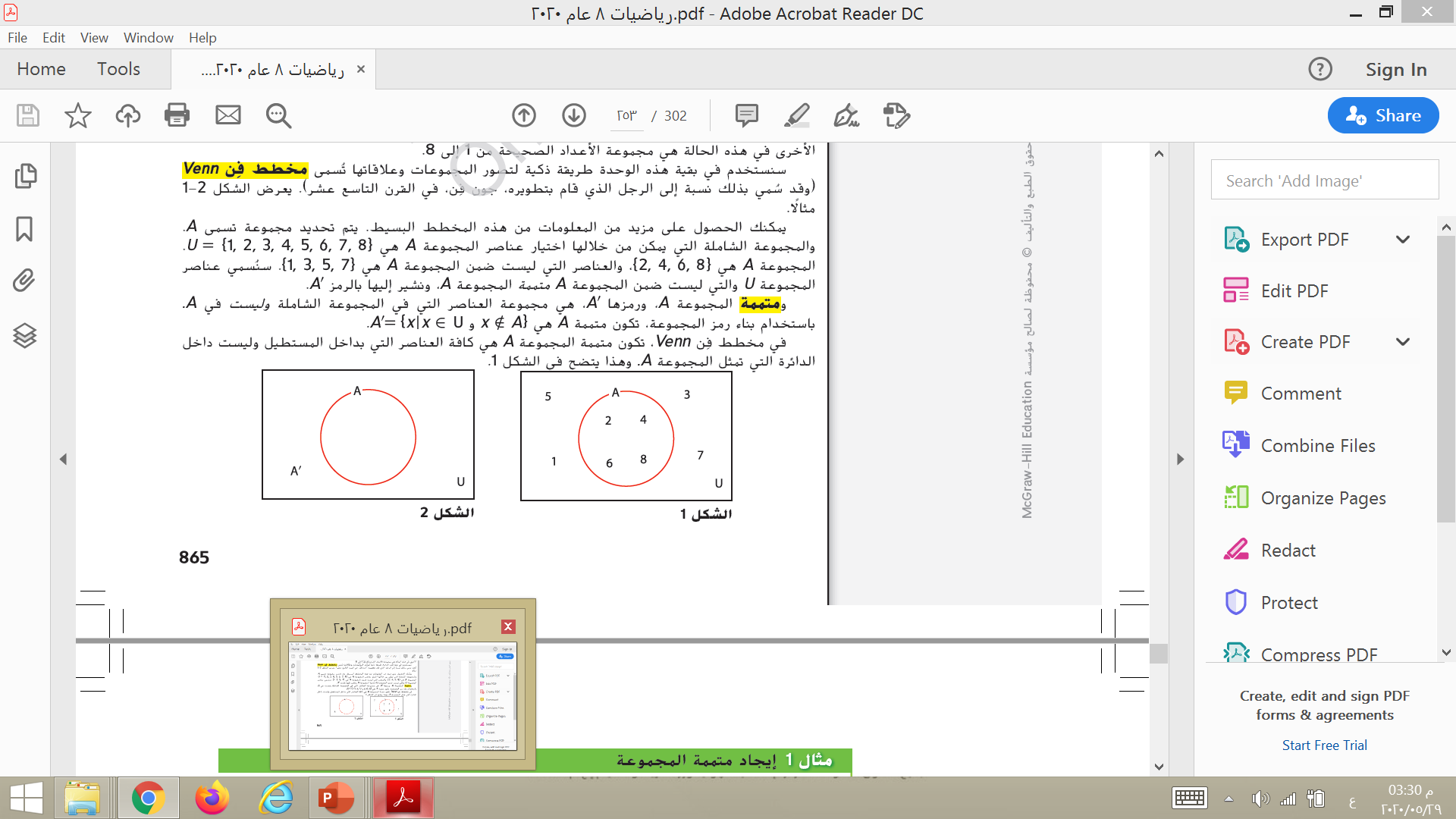 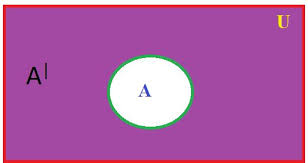 A
مخطط فن لـ       ,
من مخطط فن المقابل , أوجد:
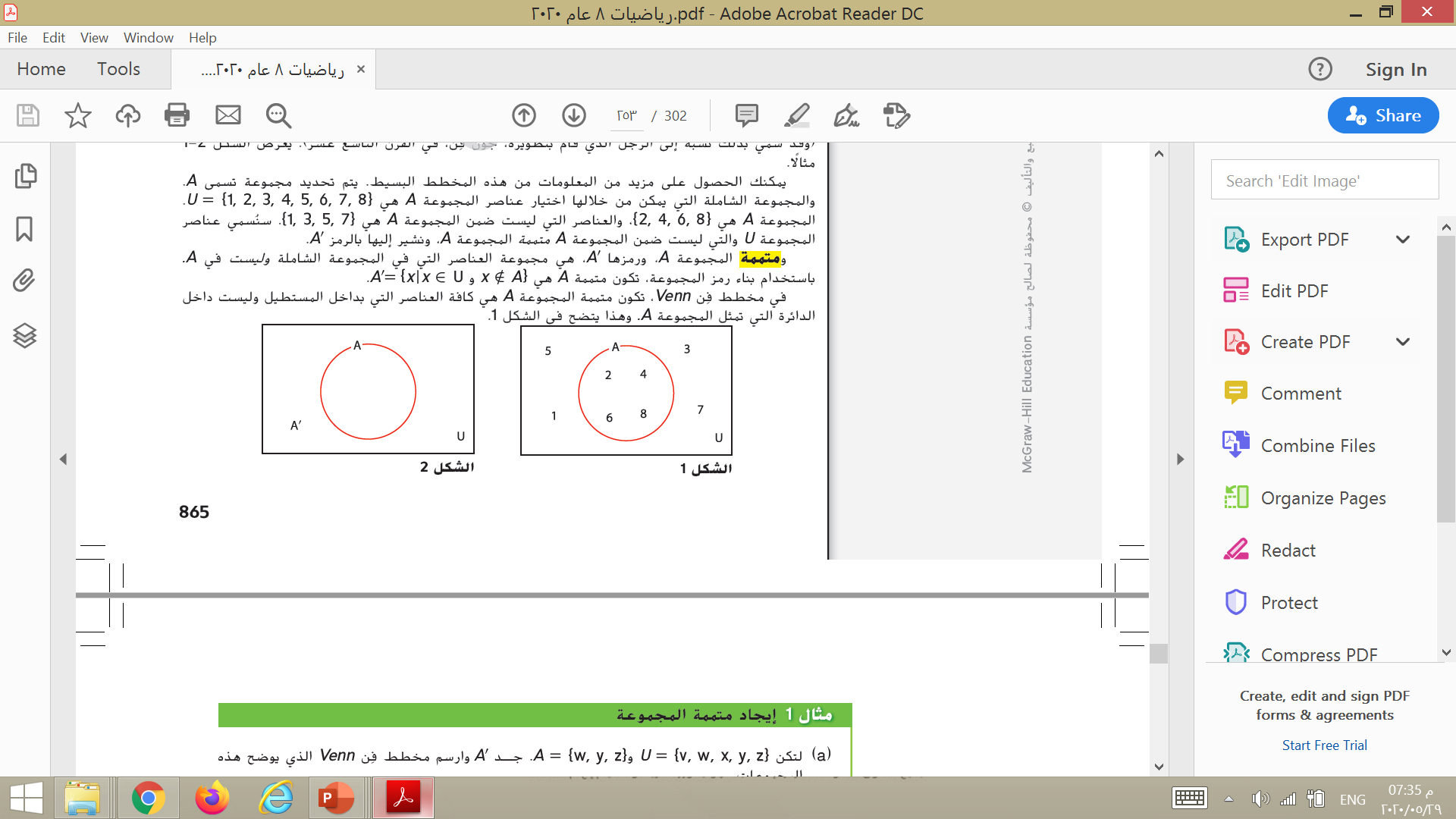 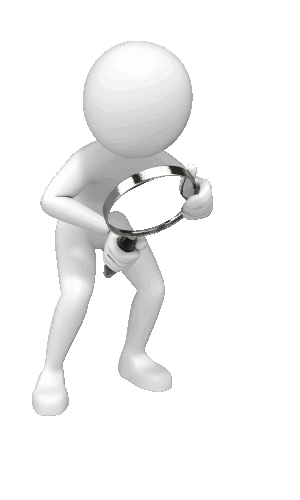 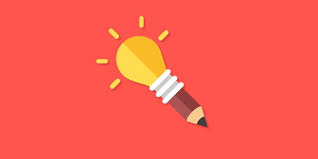 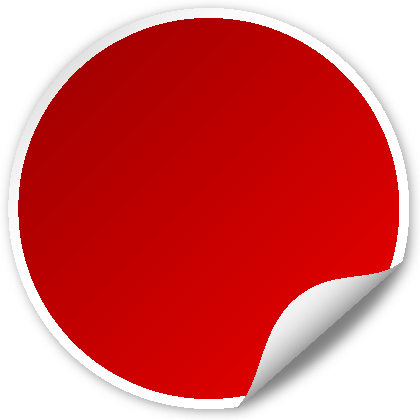 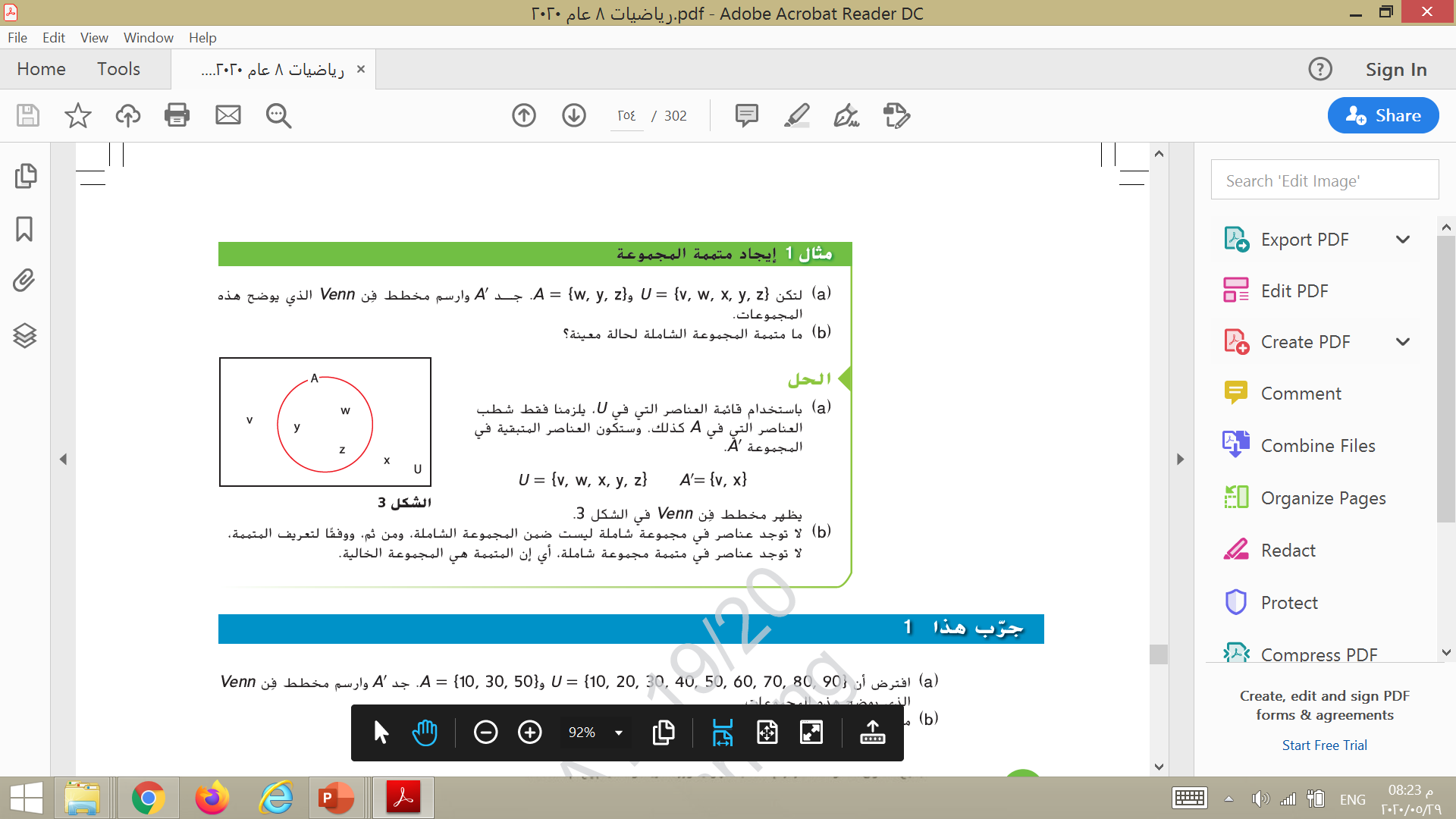 صفحة 
866
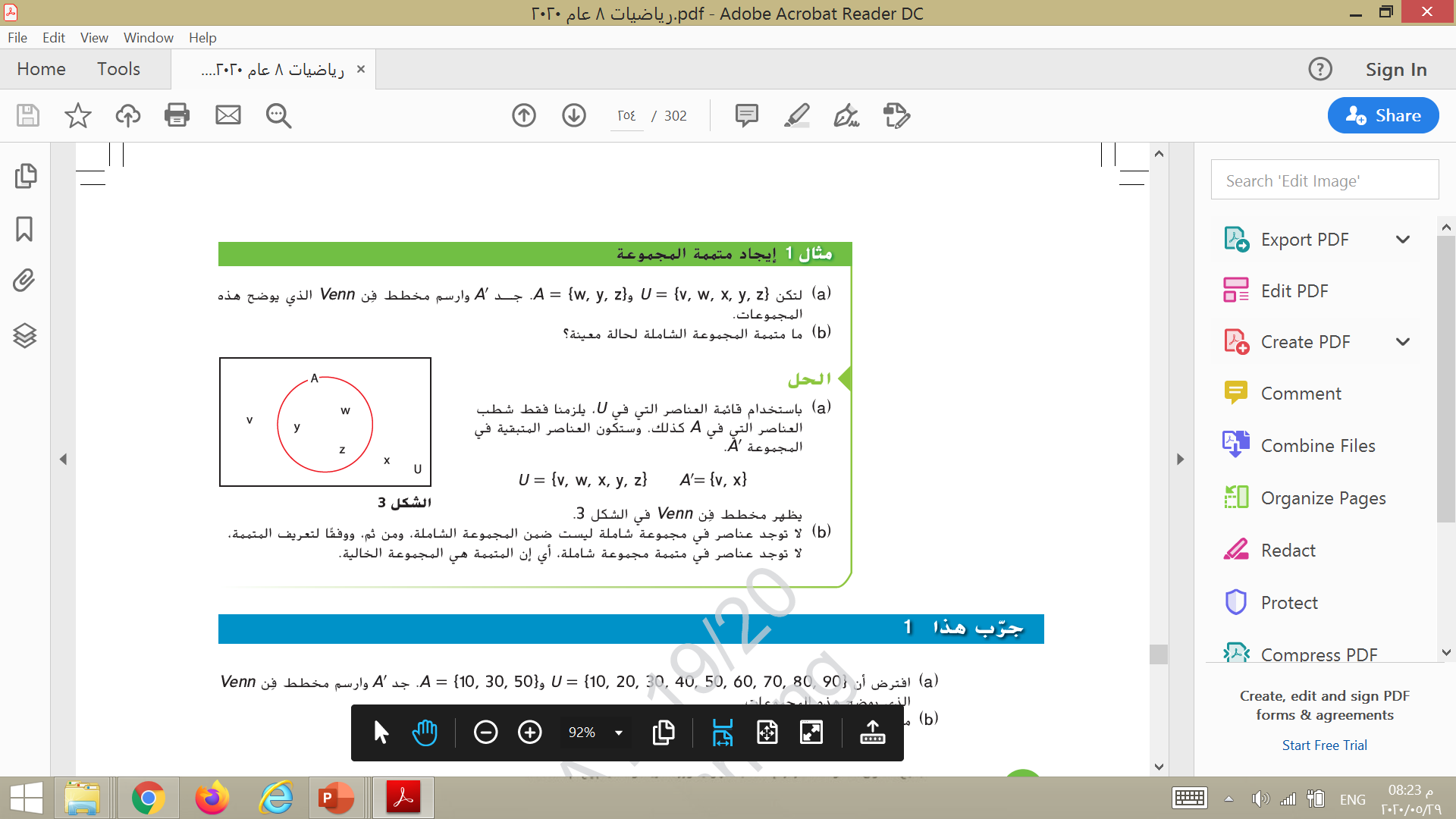 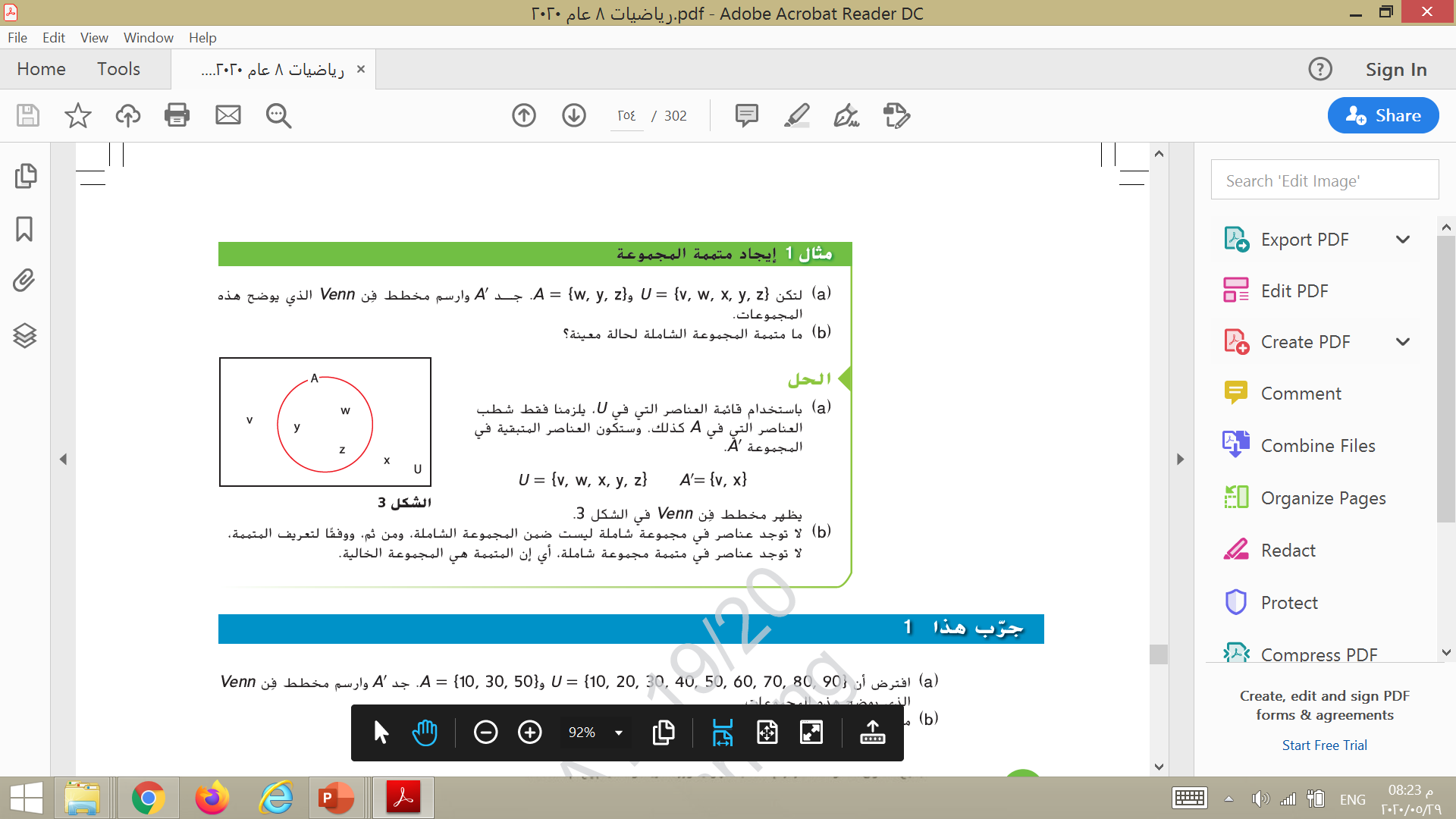 لا توجد عناصر في متممة المجموعة الشاملة
فتكون متممة المجموعة الشاملة هي المجموعة الخالية وتكتب على الصورة
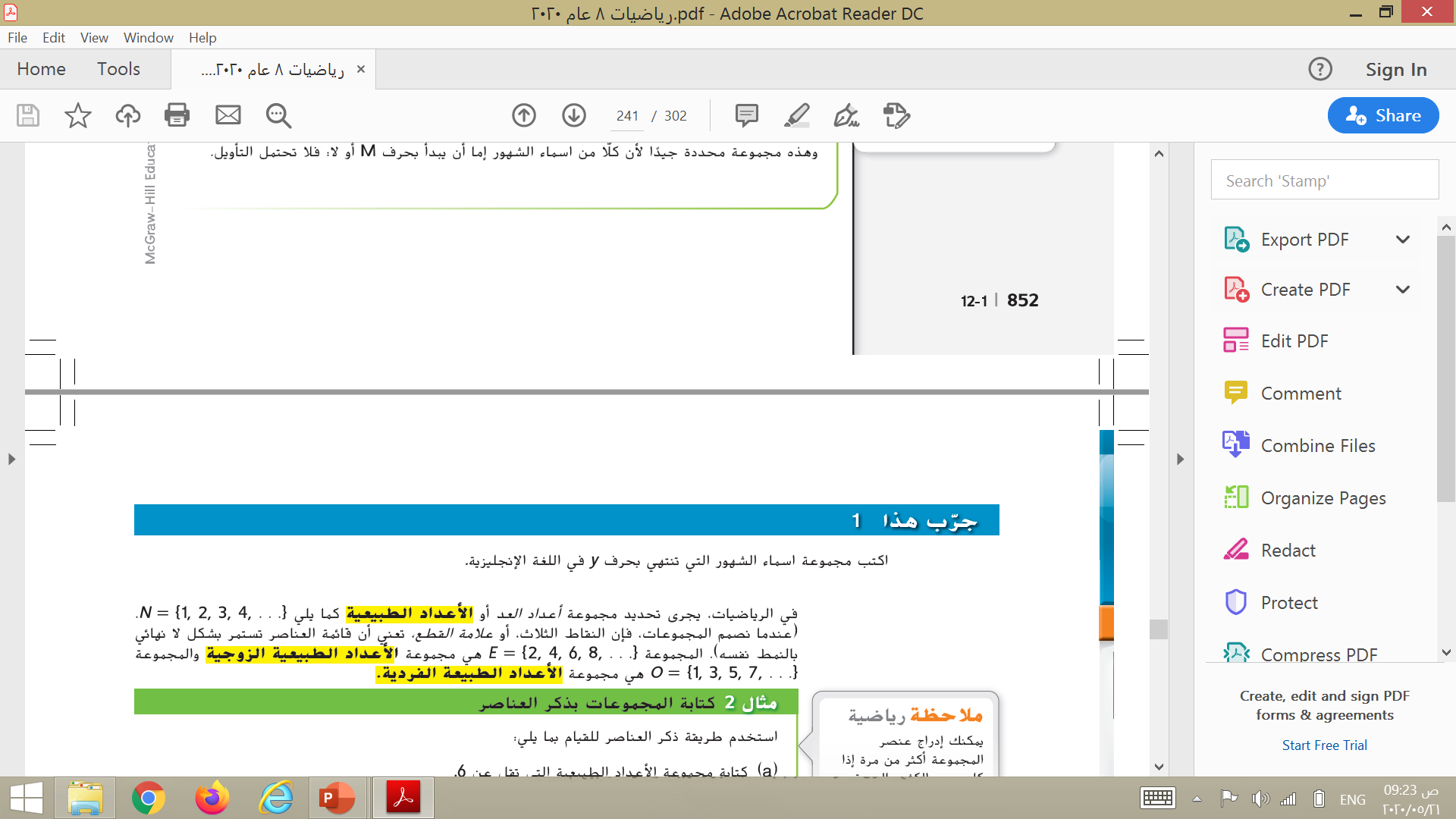 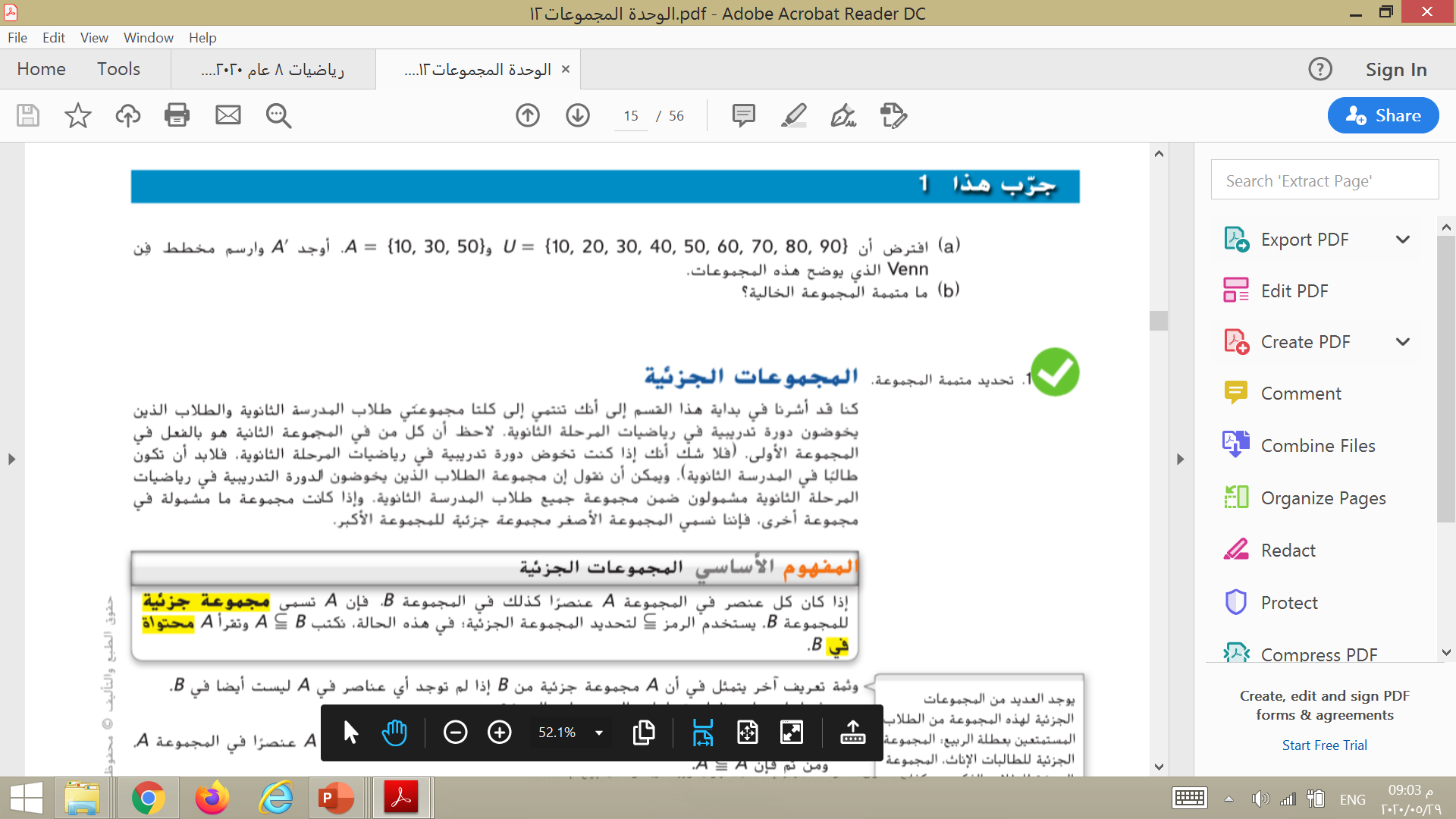 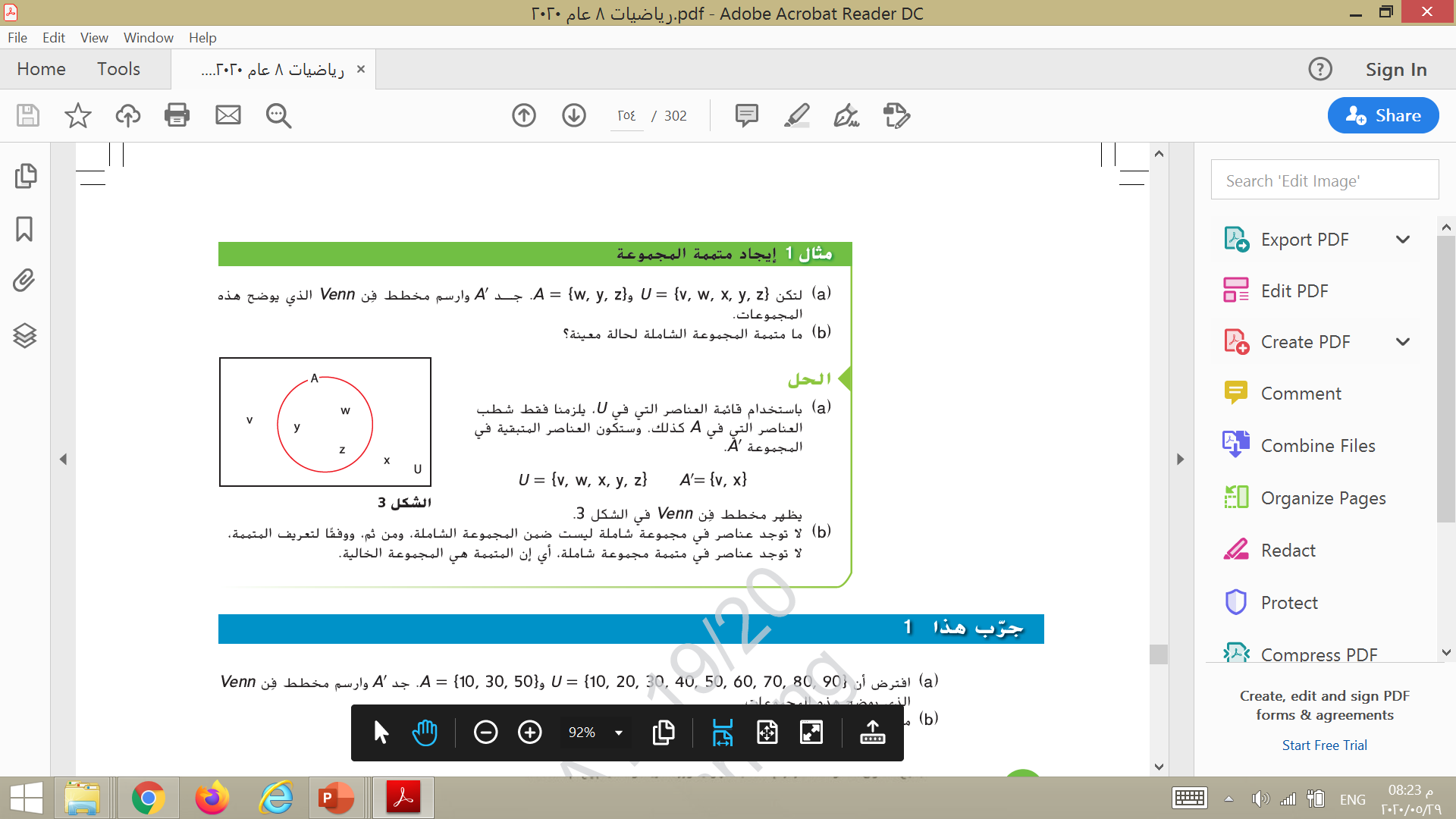 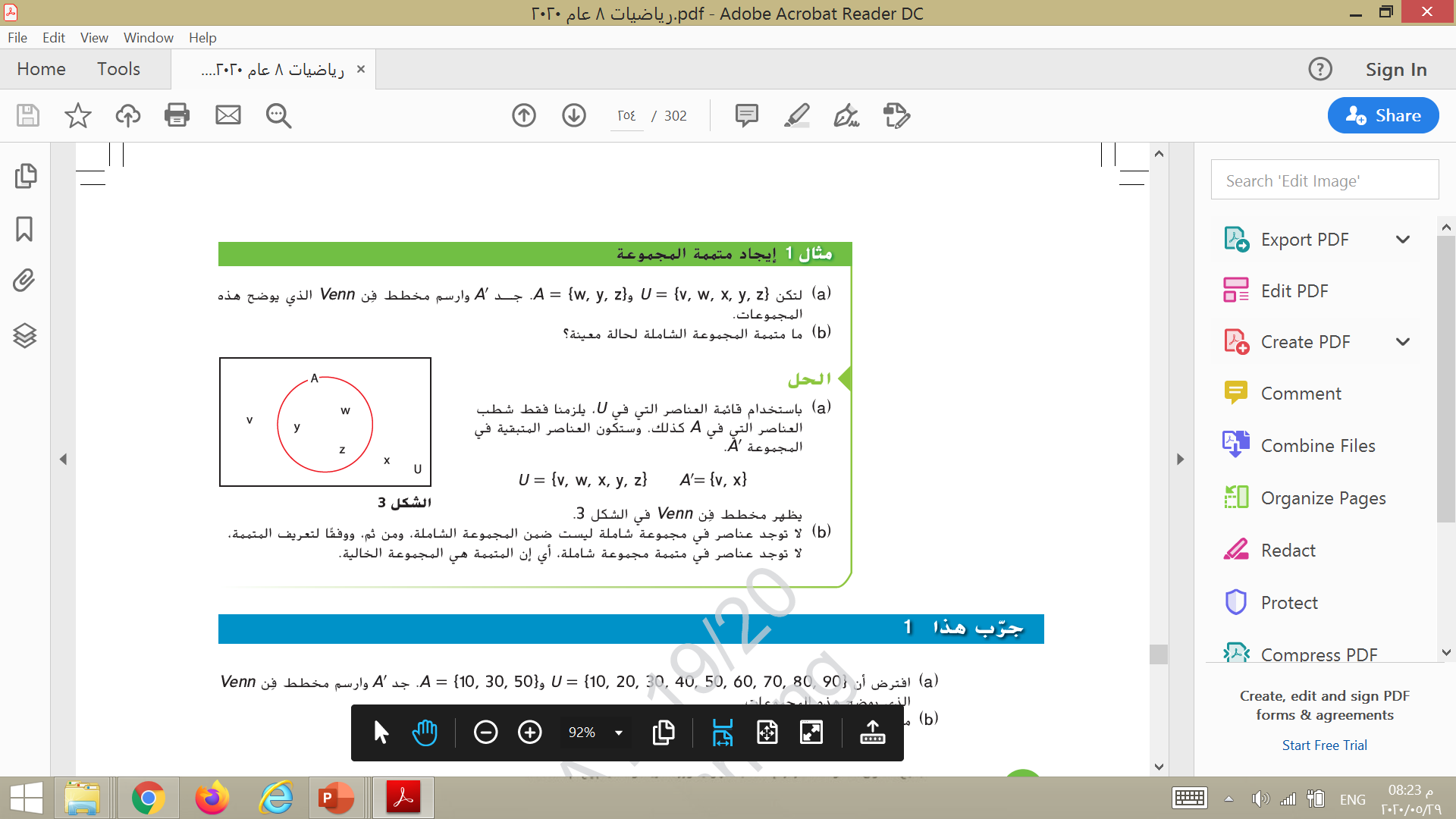 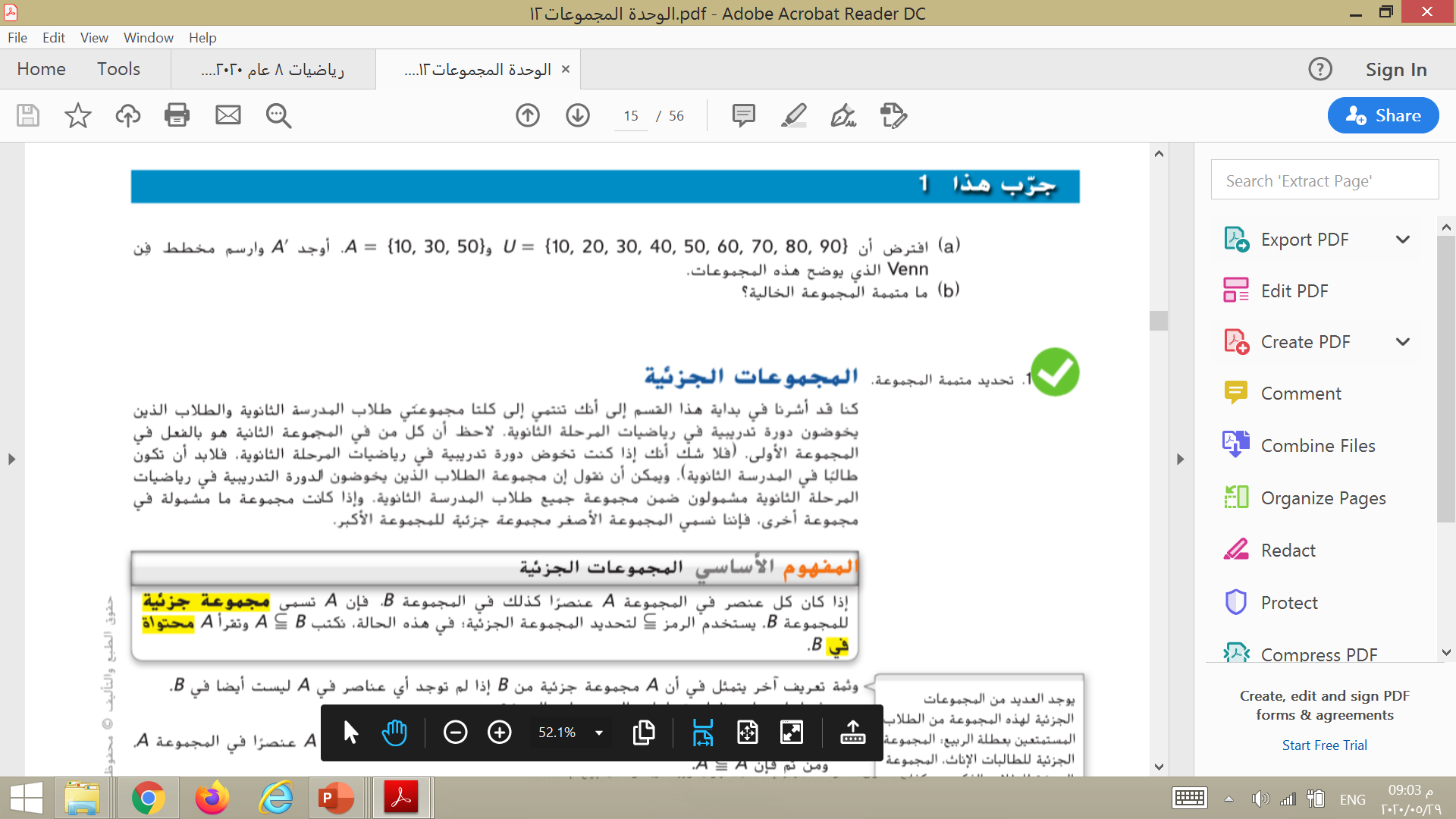 المجموعة الخالية لا تحتوى على أي عناصر
فتكون متممة المجموعة الخالية هي المجموعة الشاملة وتكتب على الصورة
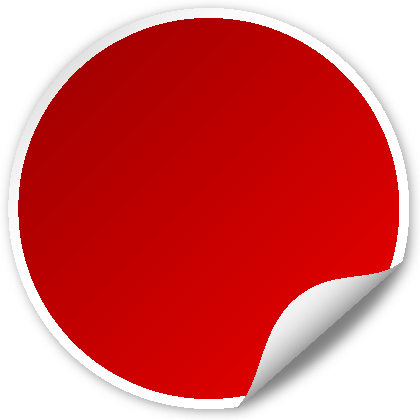 صفحة 
873
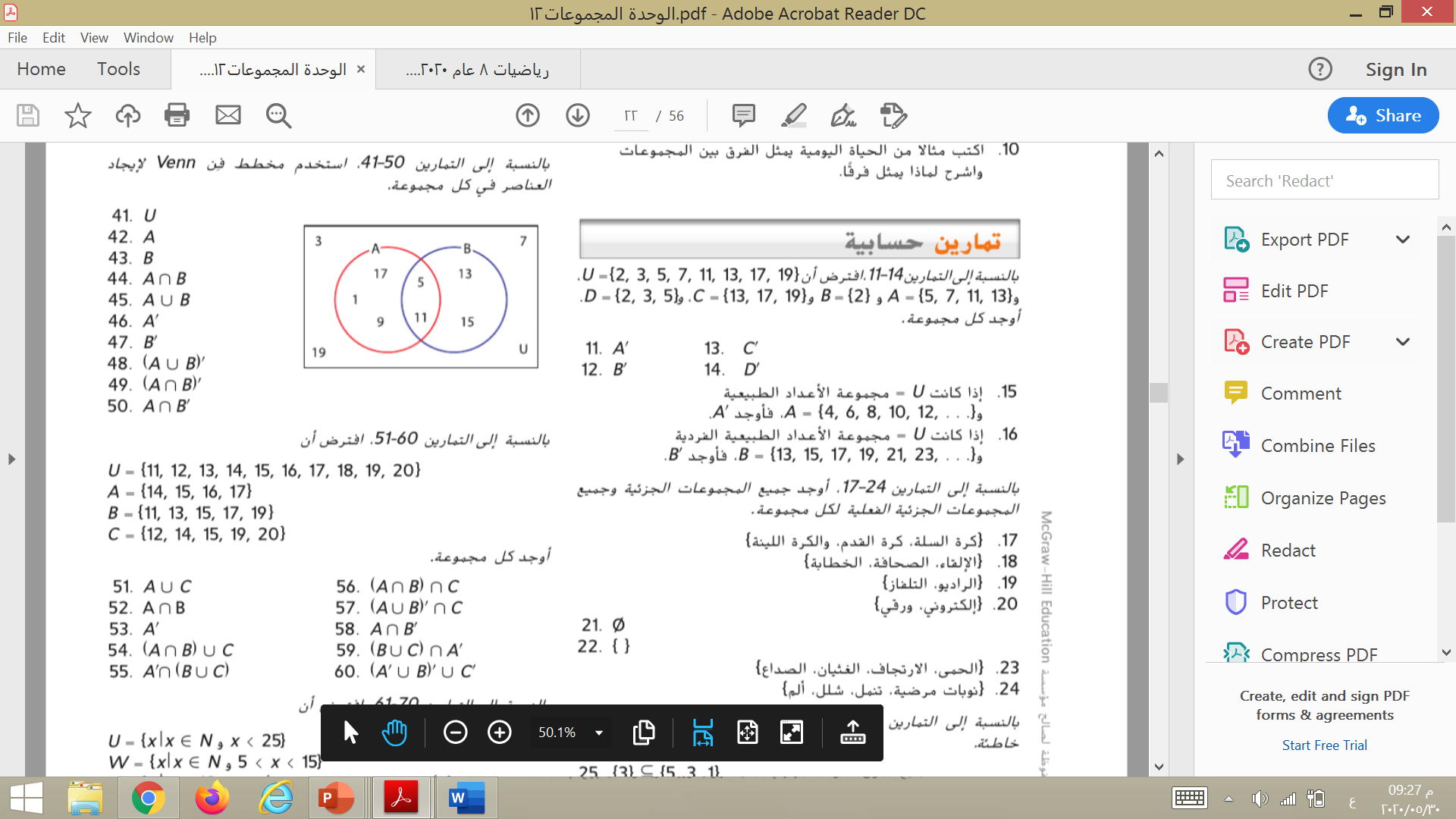 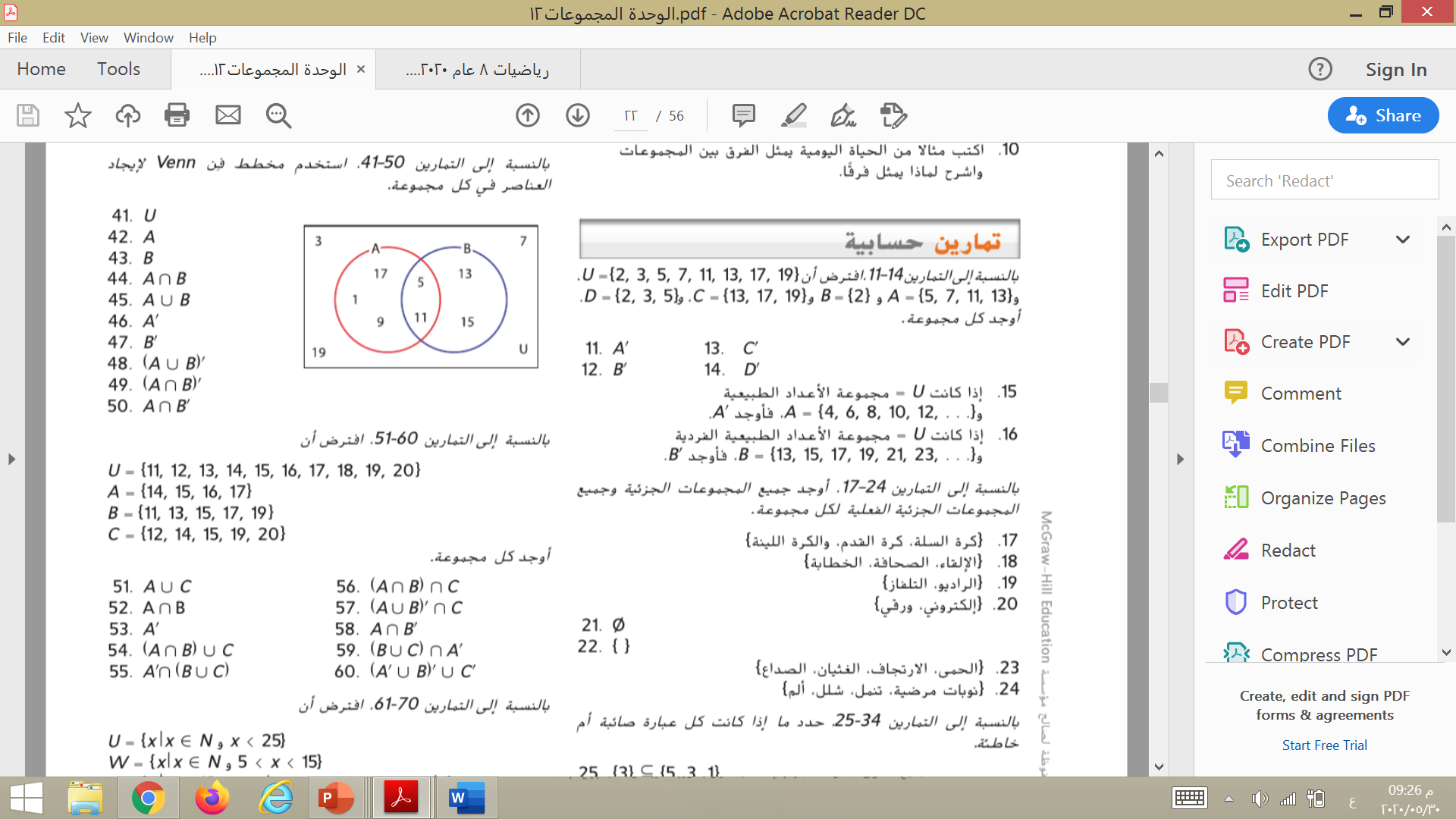 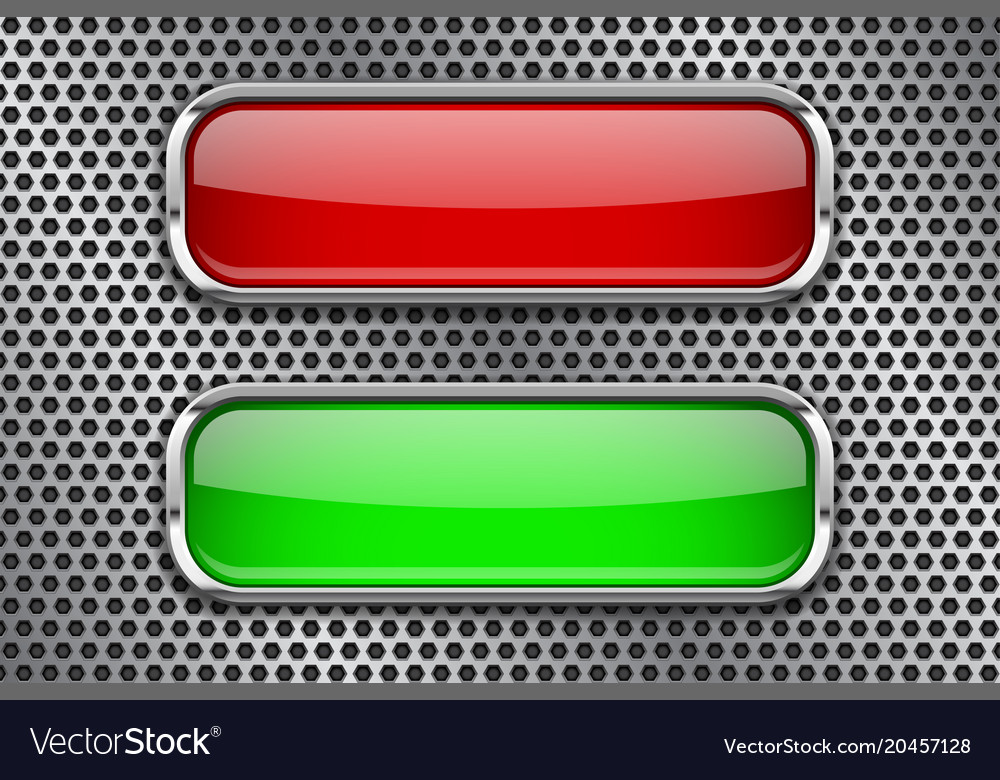 المفاهيم الأساسية
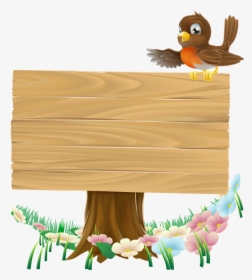 المجموعات الجزئية
A محتواه في Bوتقرأ
وتكتب
رمز المجموعة الجزئية
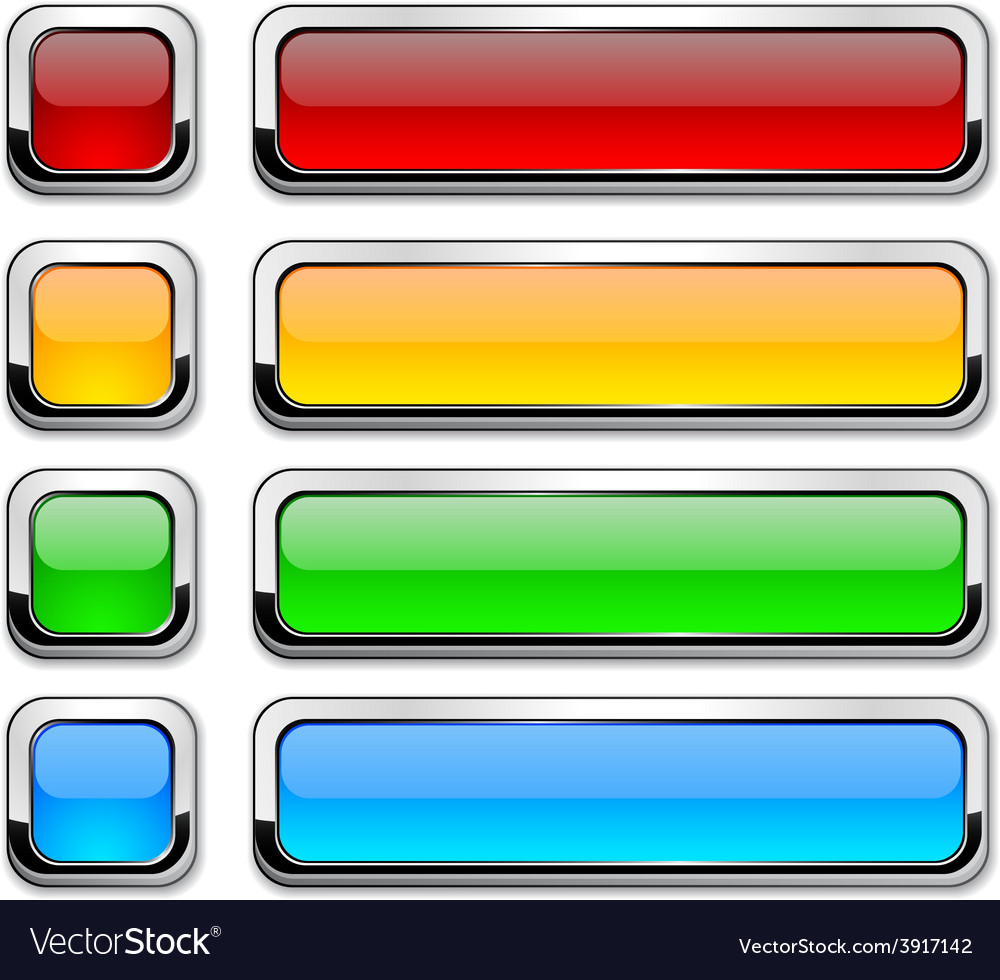 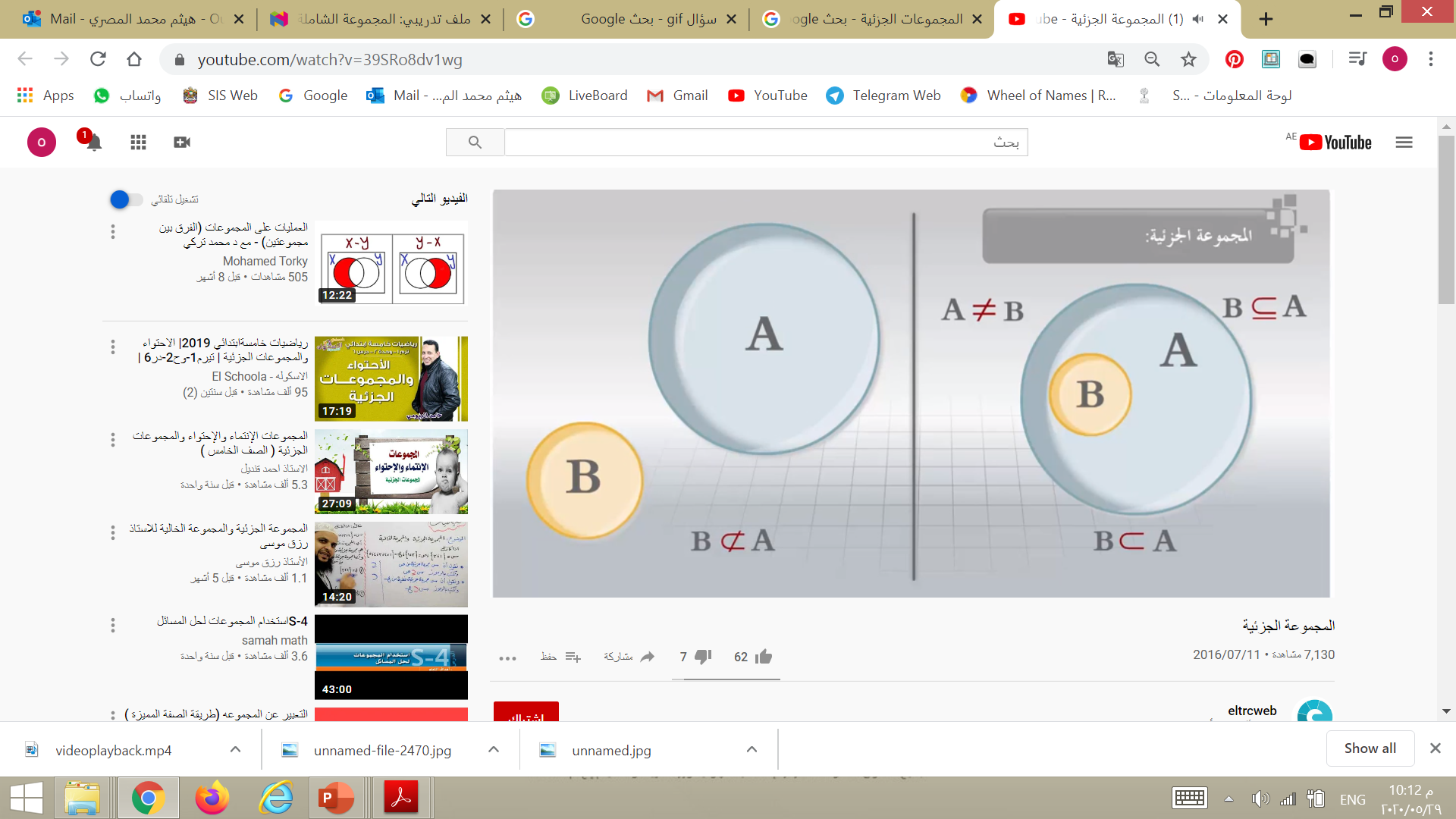 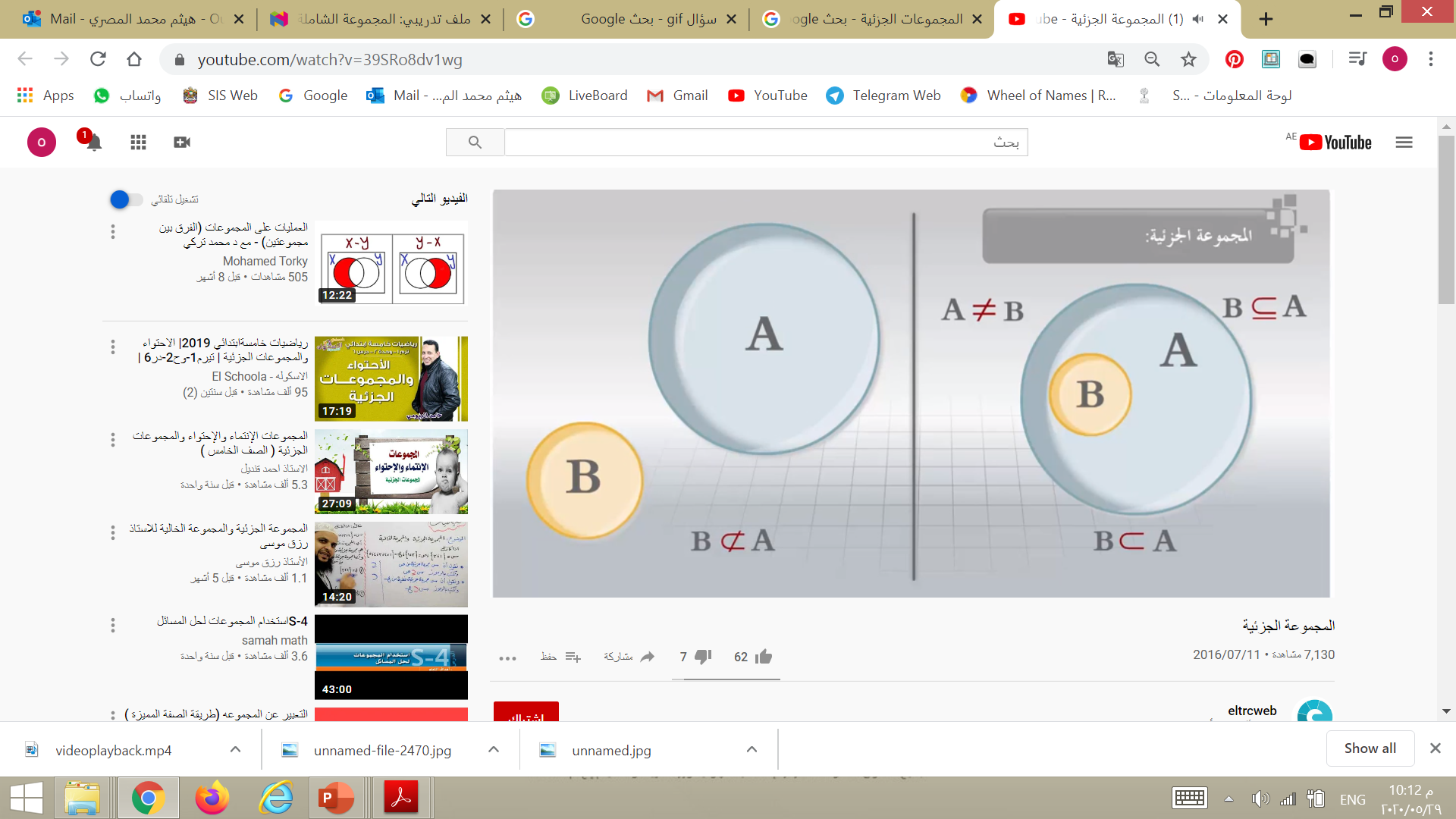 , A عنصرا في المجموعة B إذا كان كل عنصر في المجموعة
B
A
, فإن      تُسمى مجموعة جزئية للمجموعة
ليست جزئية
جزئية
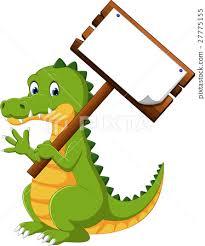 ملاحظات 
هامة جدا
A مجموعة جزئية منA*كل مجموعة هي مجموعة جزئية من نفسها,فنقول
*المجموعة الخالية مجموعة جزئية من كل المجموعات
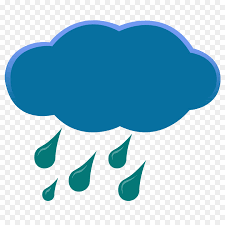 توضيح
هيا بنا نجد جميع المجموعات الجزئية منها
إذا كان لدينا المجموعة
8
مجموعات
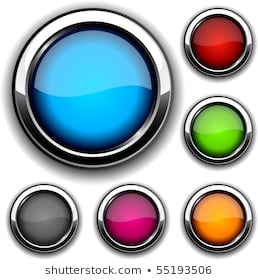 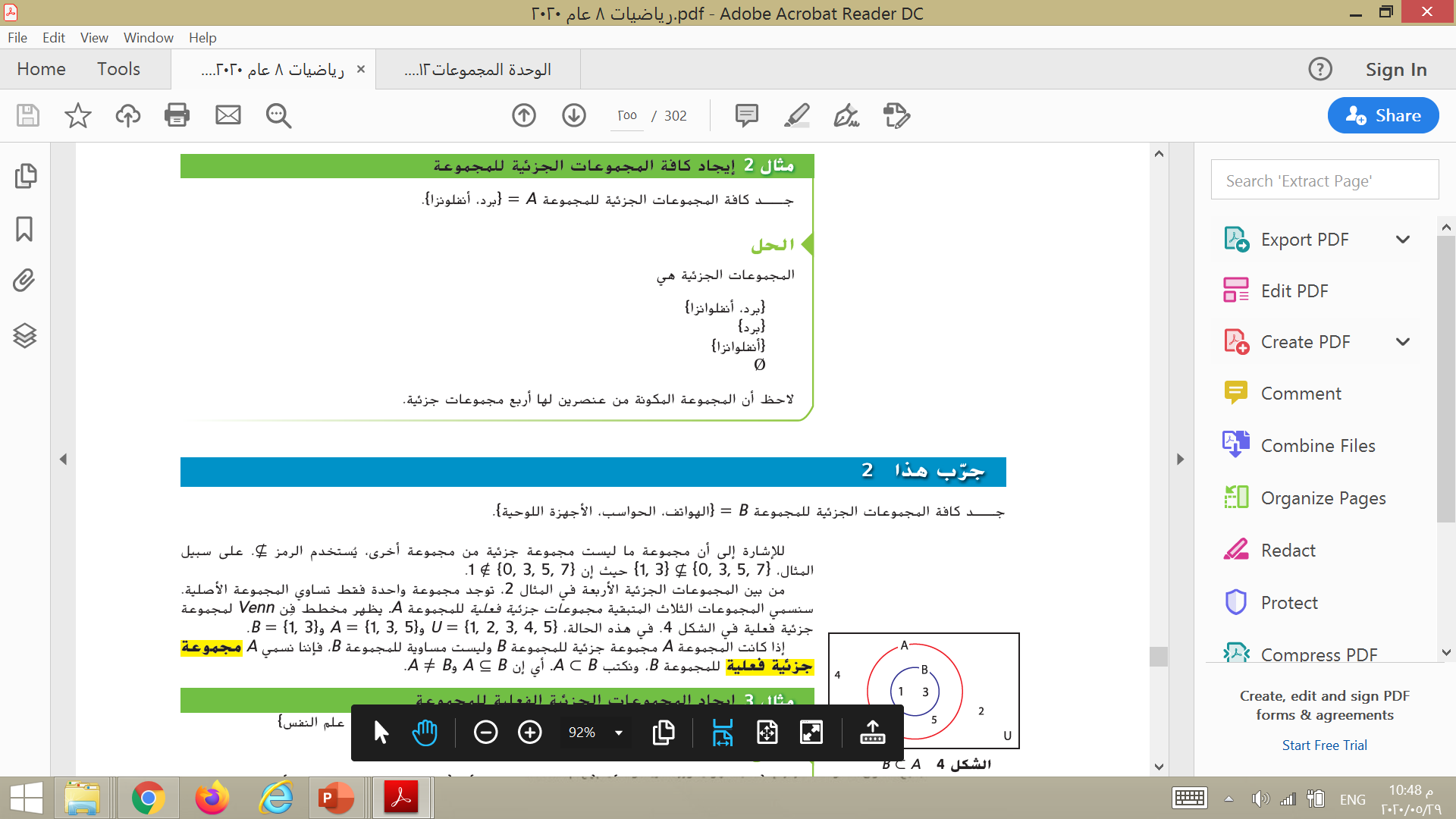 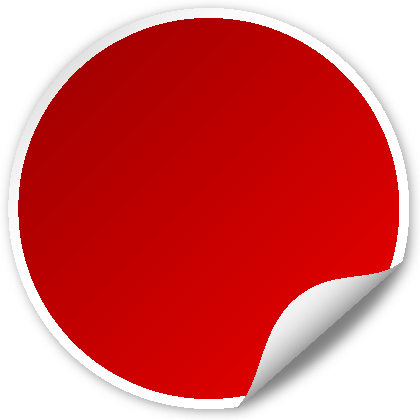 صفحة 
867
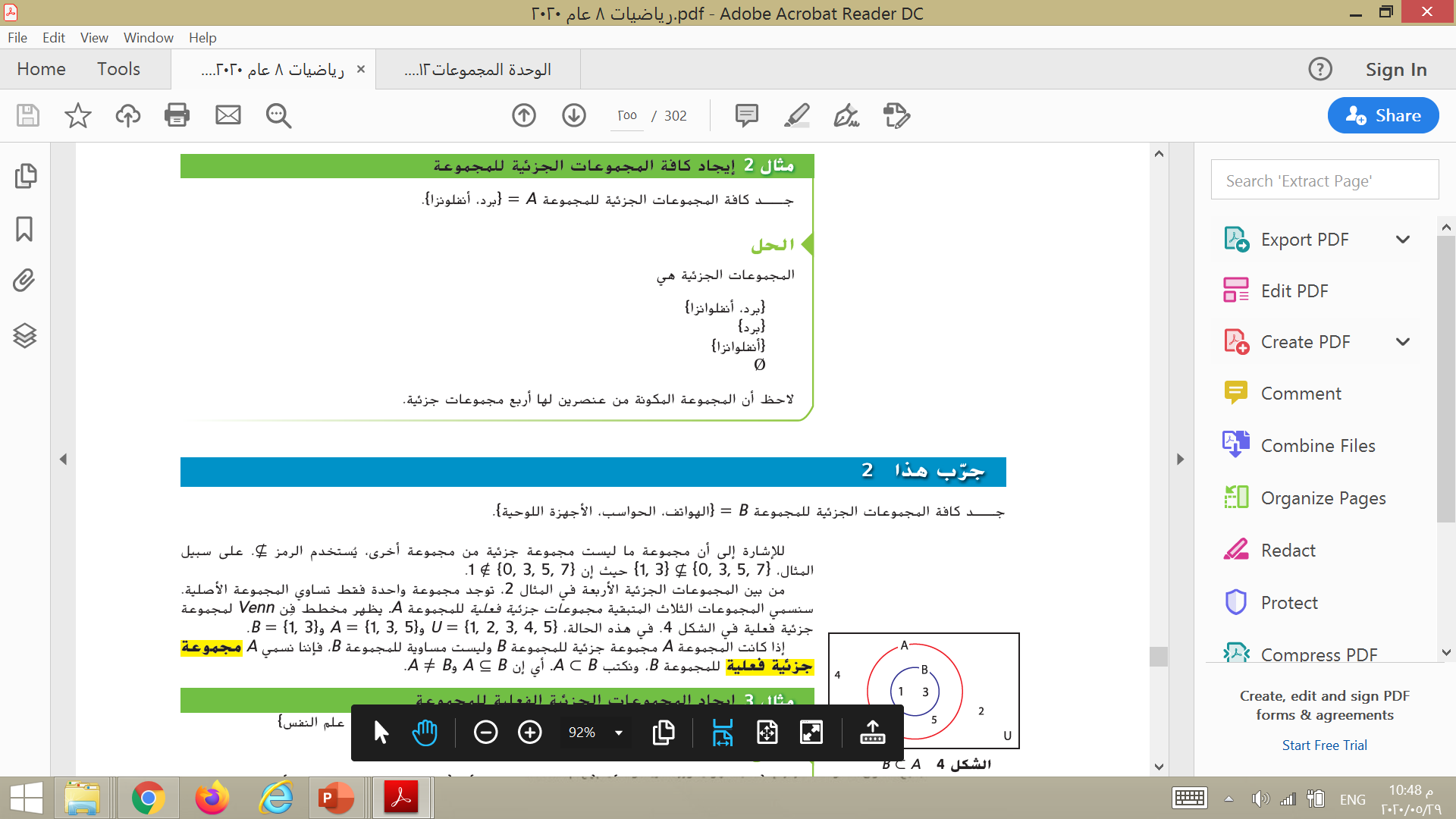 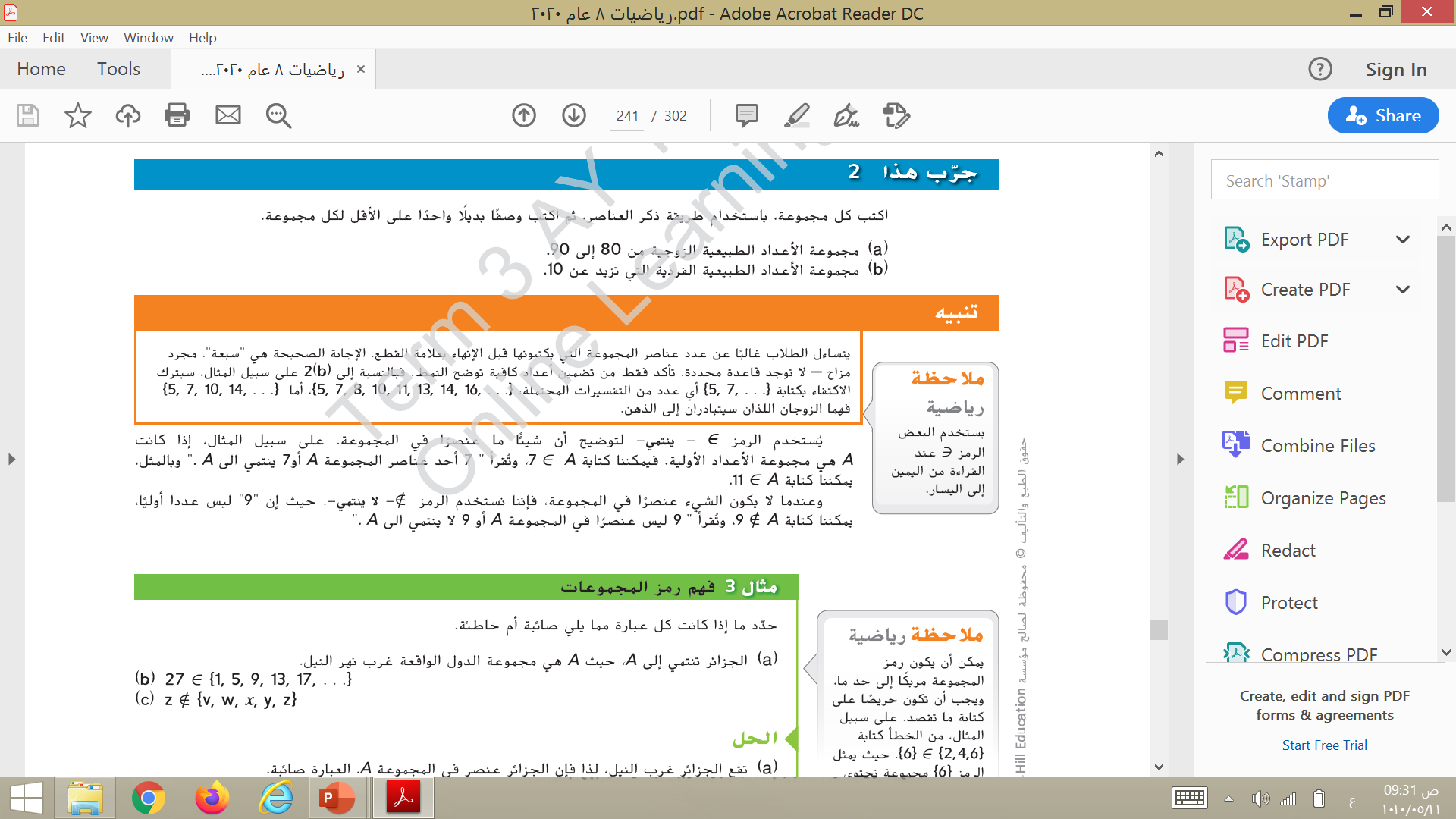 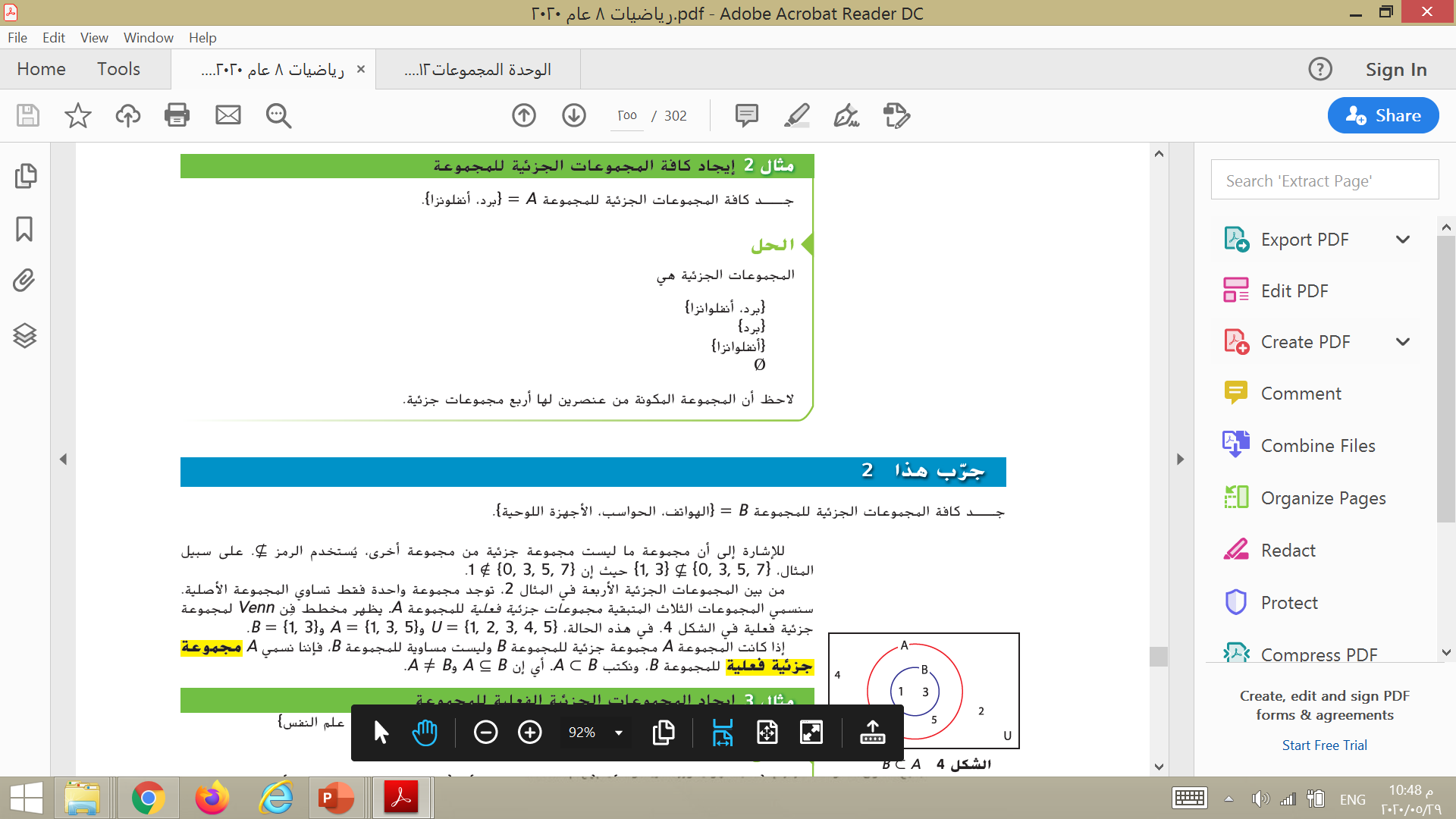 4
مجموعات
8
مجموعات
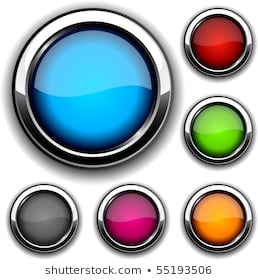 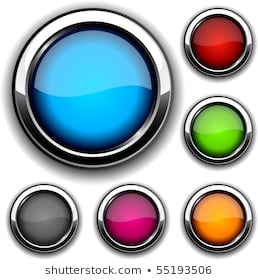 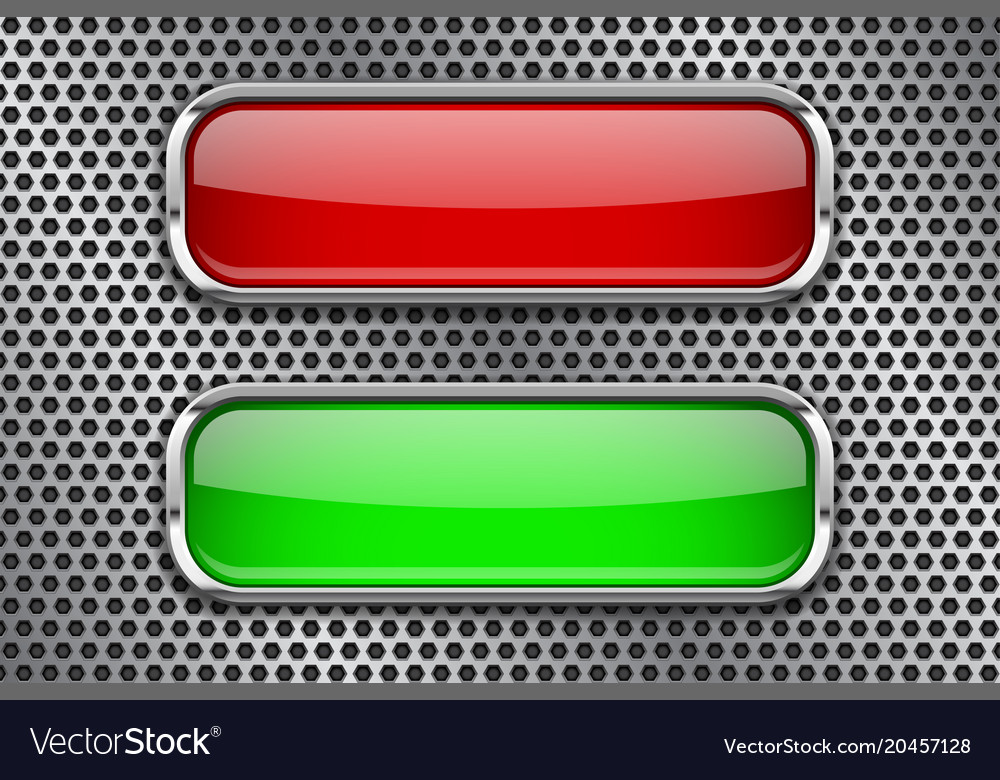 المفاهيم الأساسية
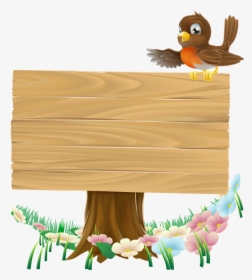 , A مجموعة جزئية للمجموعة  B إذا كانت المجموعة
المجموعة الجزئية الفعلية
A وليست مساوية للمجموعة
, وتكتبA مجموعة جزئية فعلية  للمجموعة  B فنقول المجموعة
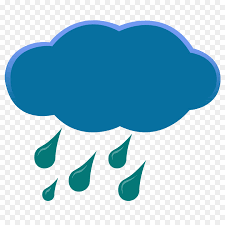 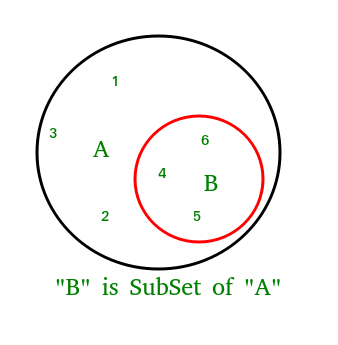 توضيح
A  موجود داخل المجموعة  B كل عنصر في المجموعة
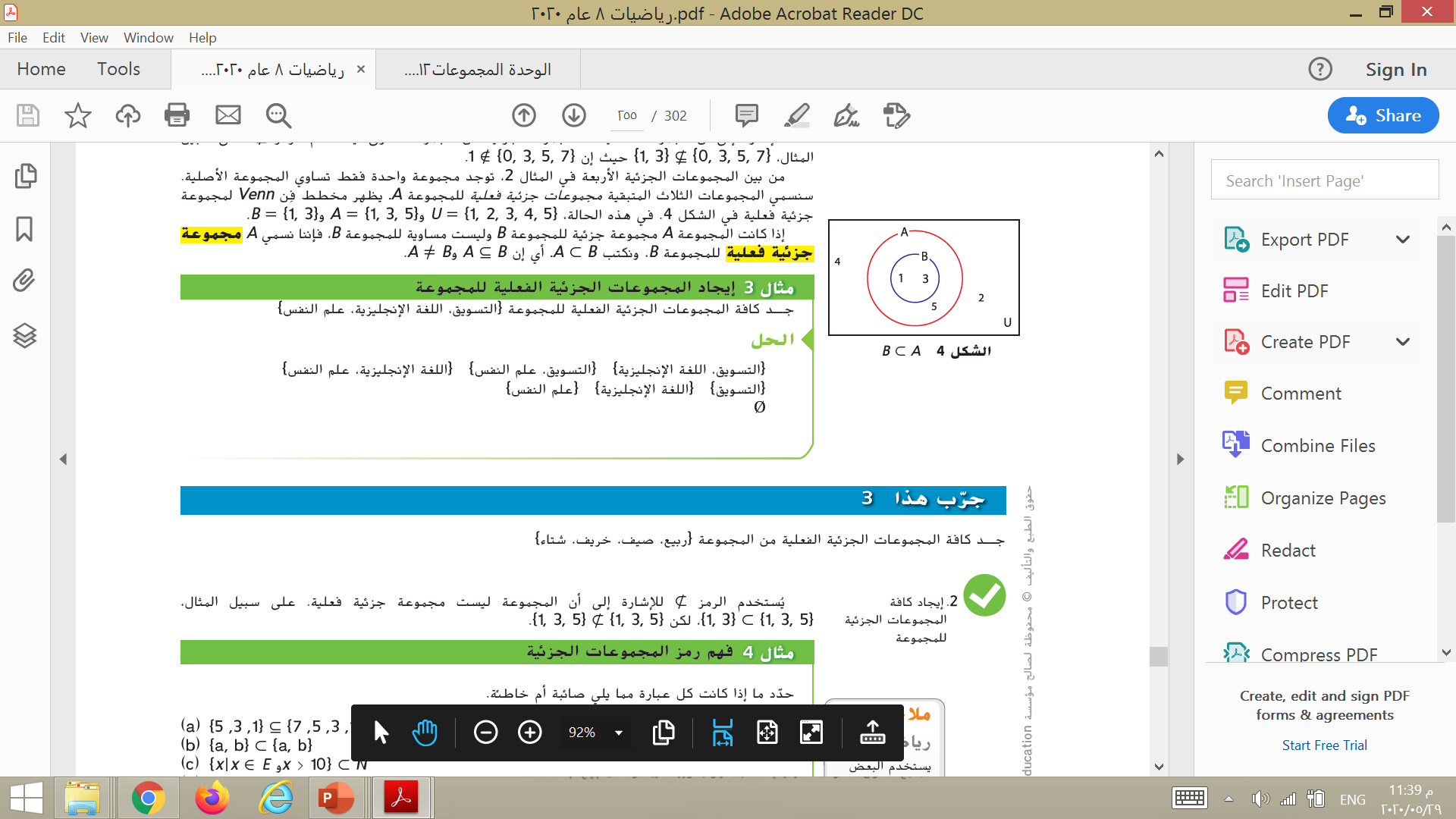 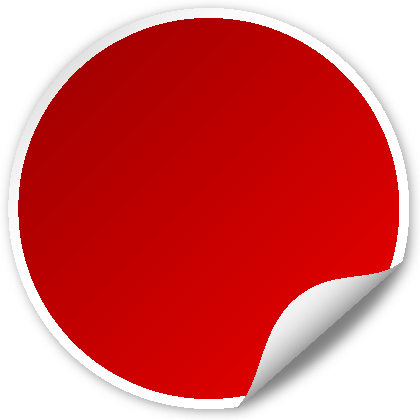 صفحة 
867
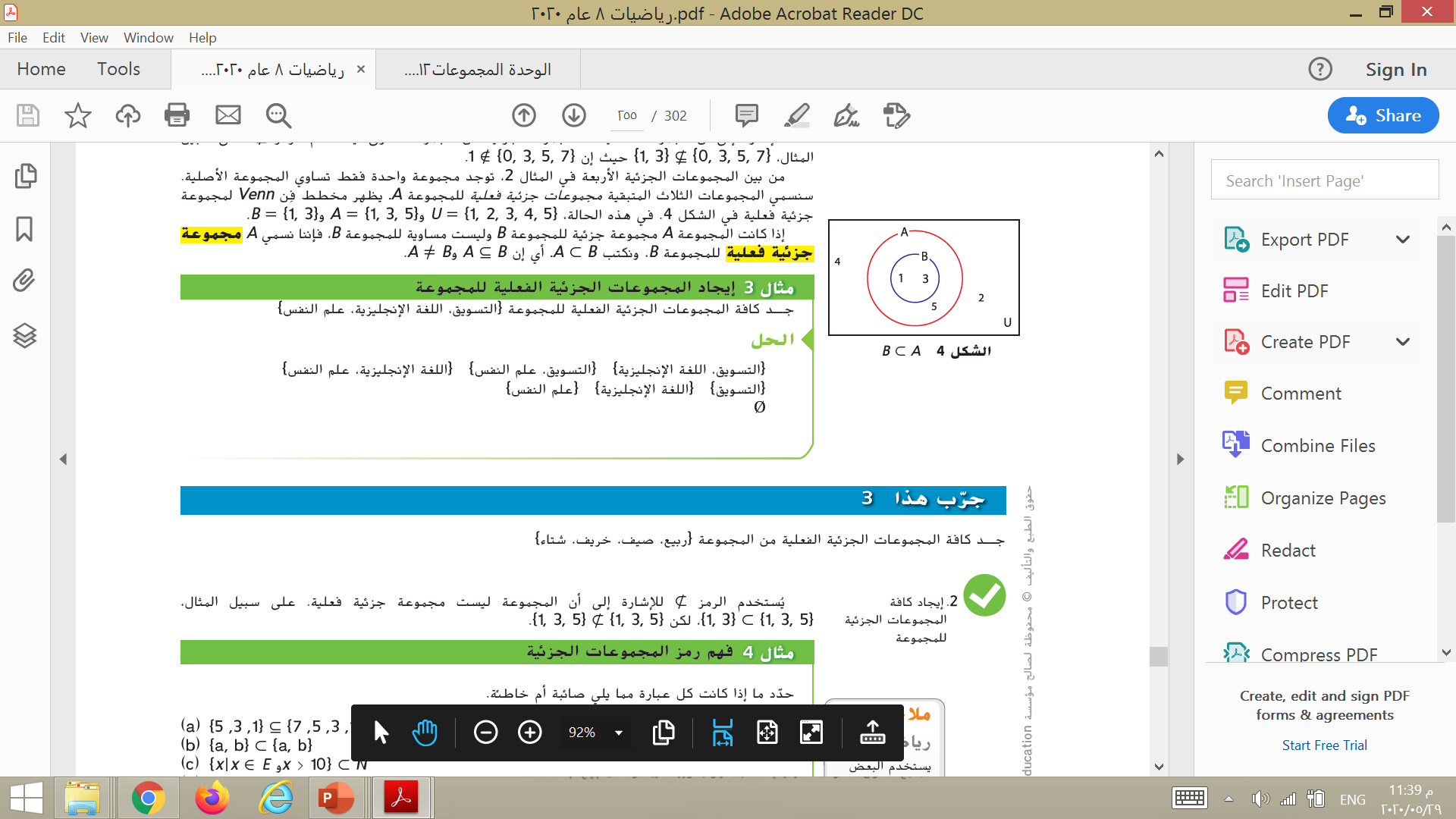 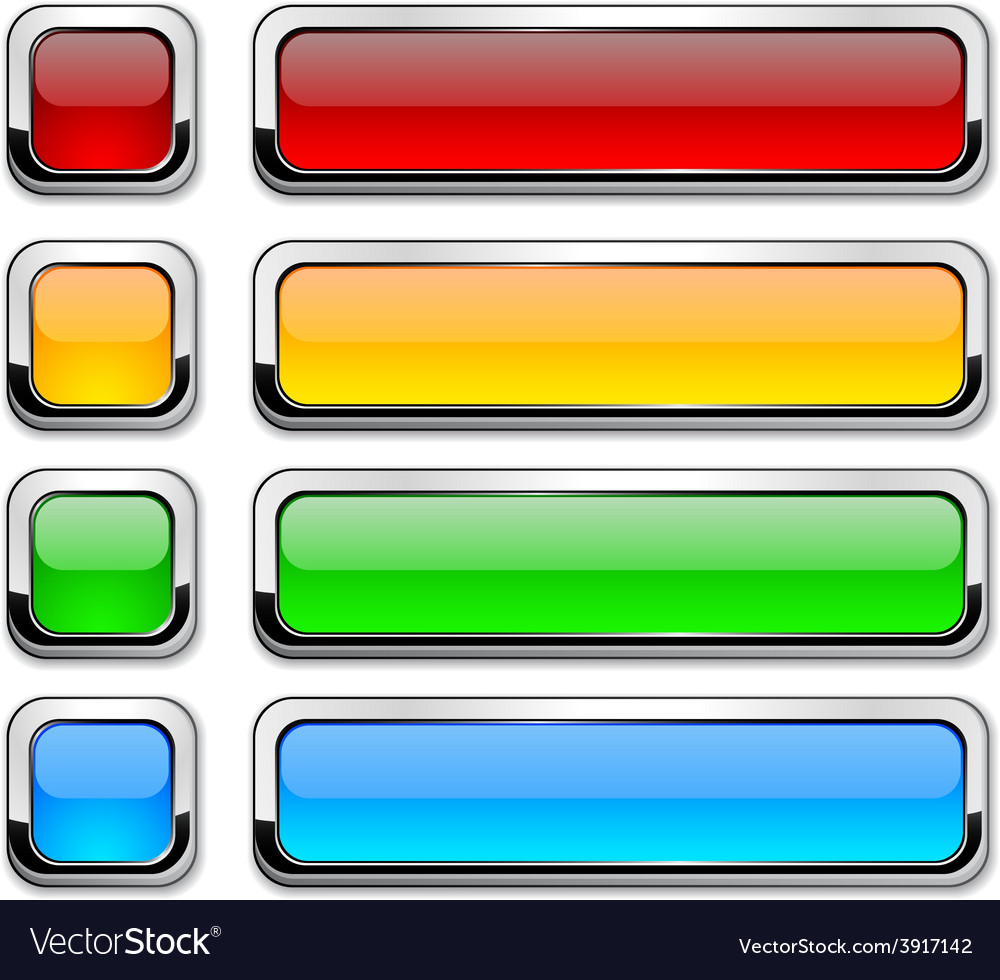 مجموعات جزئية فعلية 7
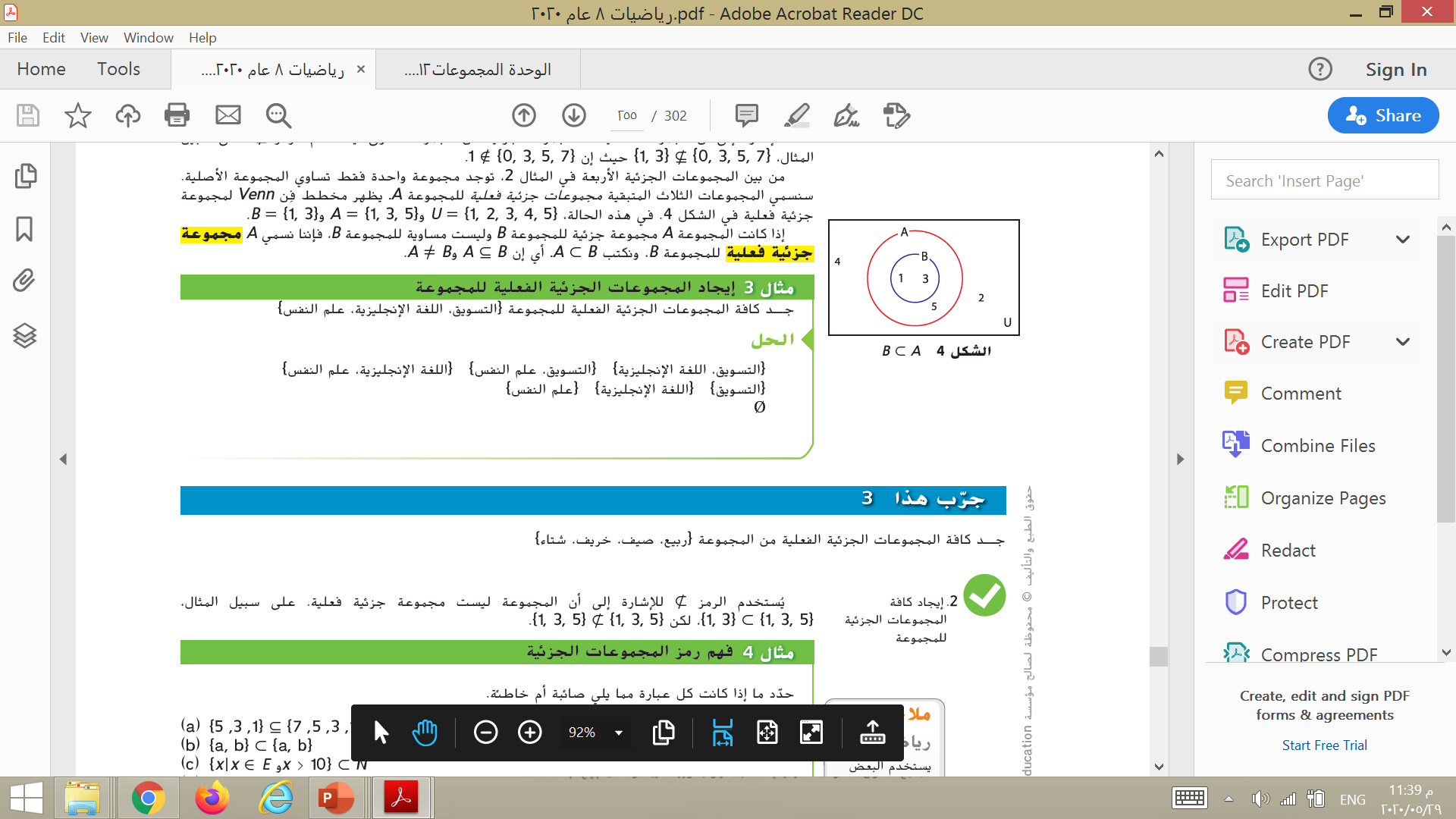 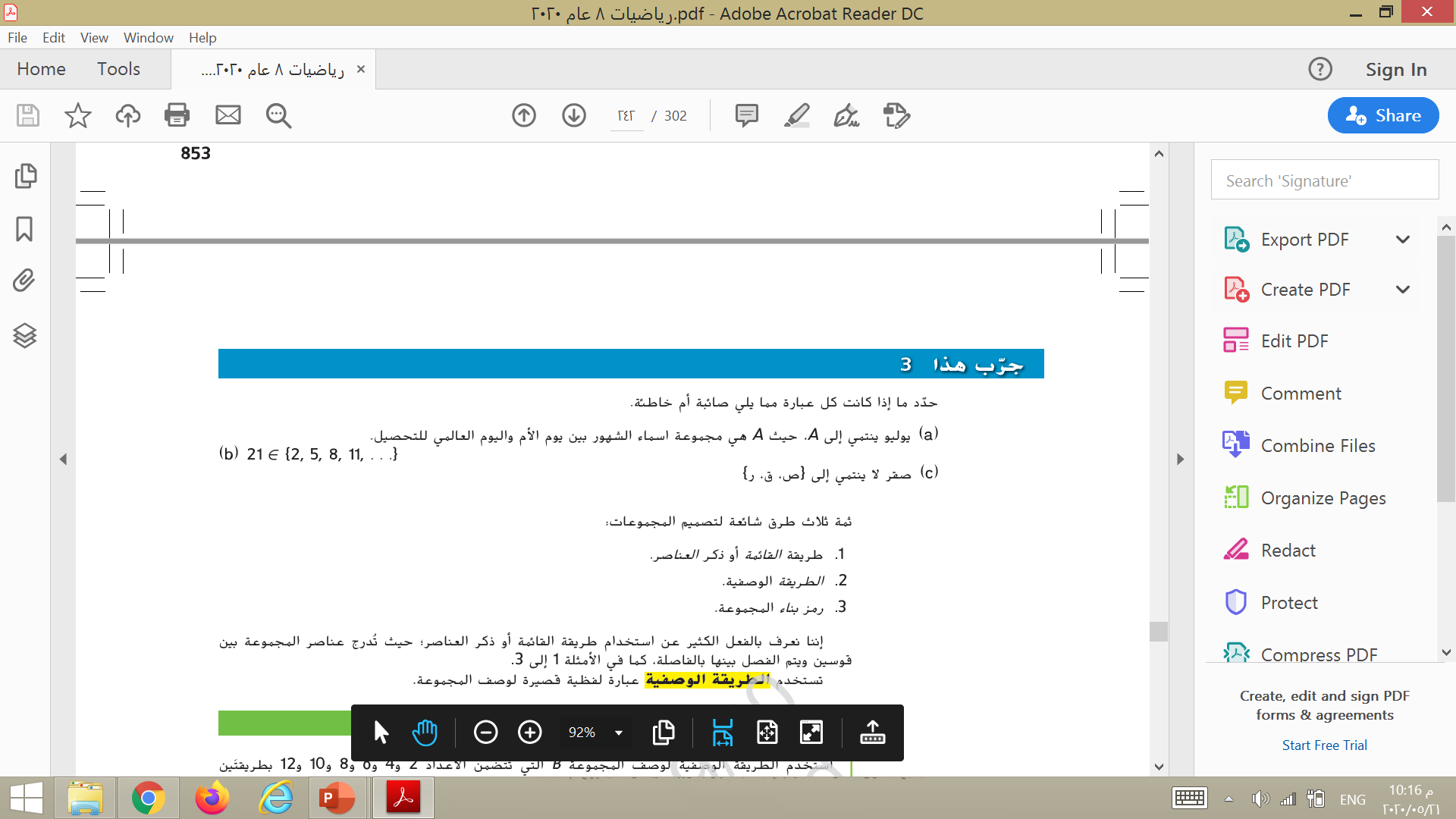 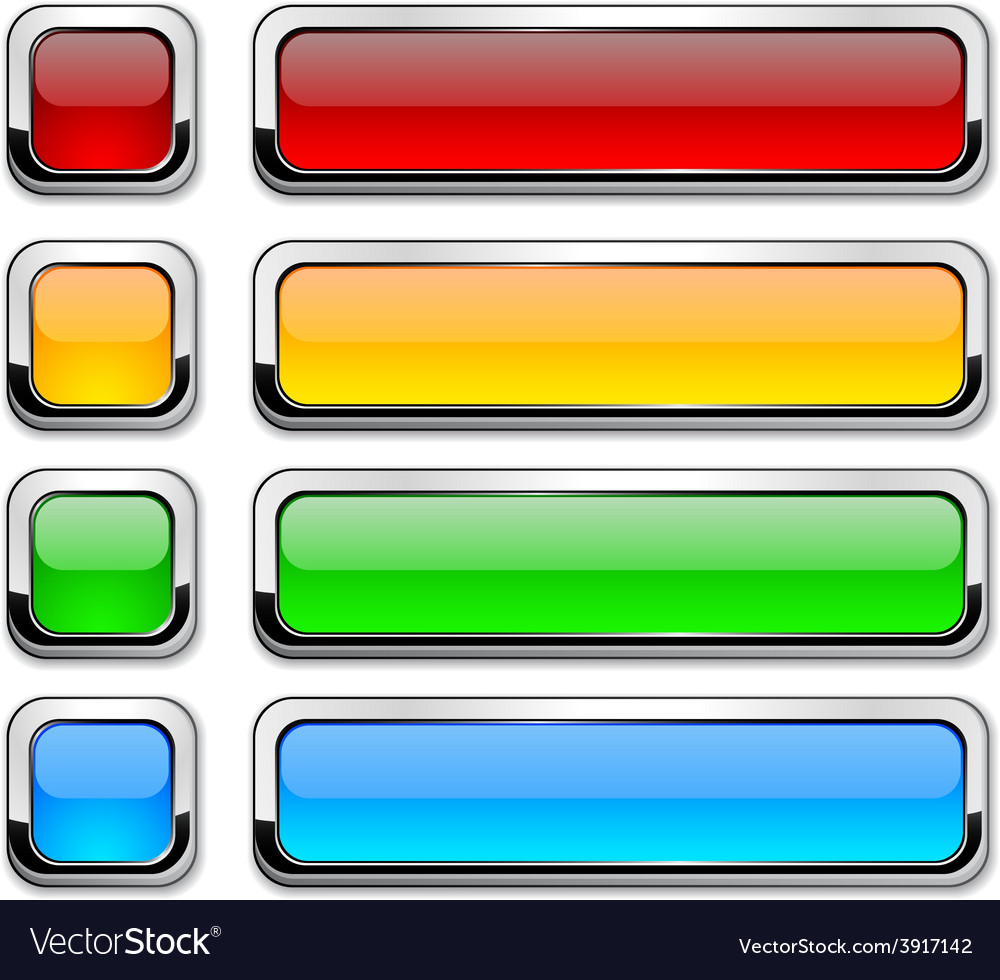 مجموعة جزئية فعلية 15
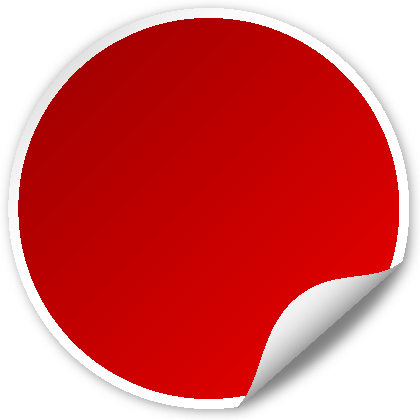 صفحة 
873
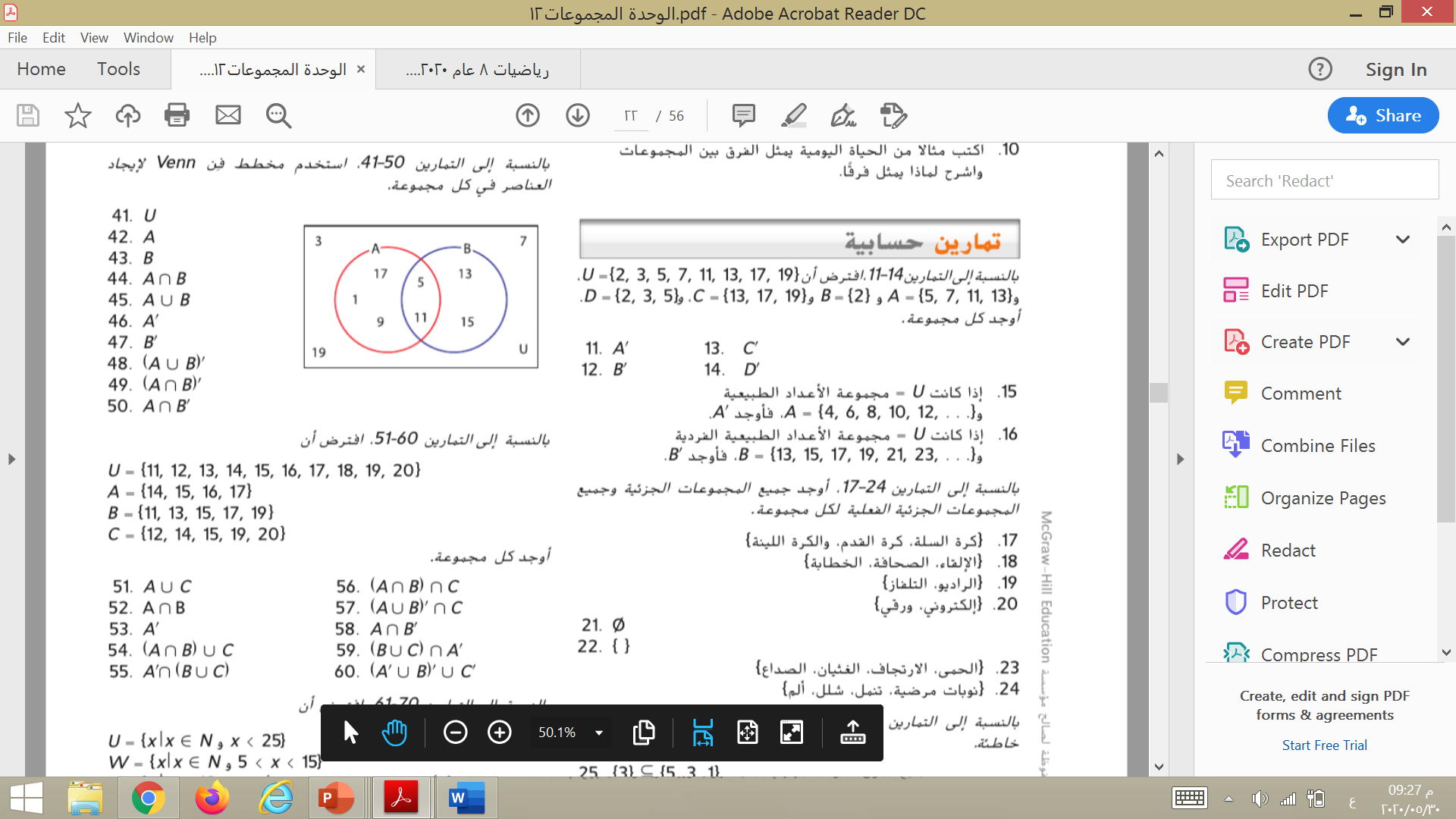 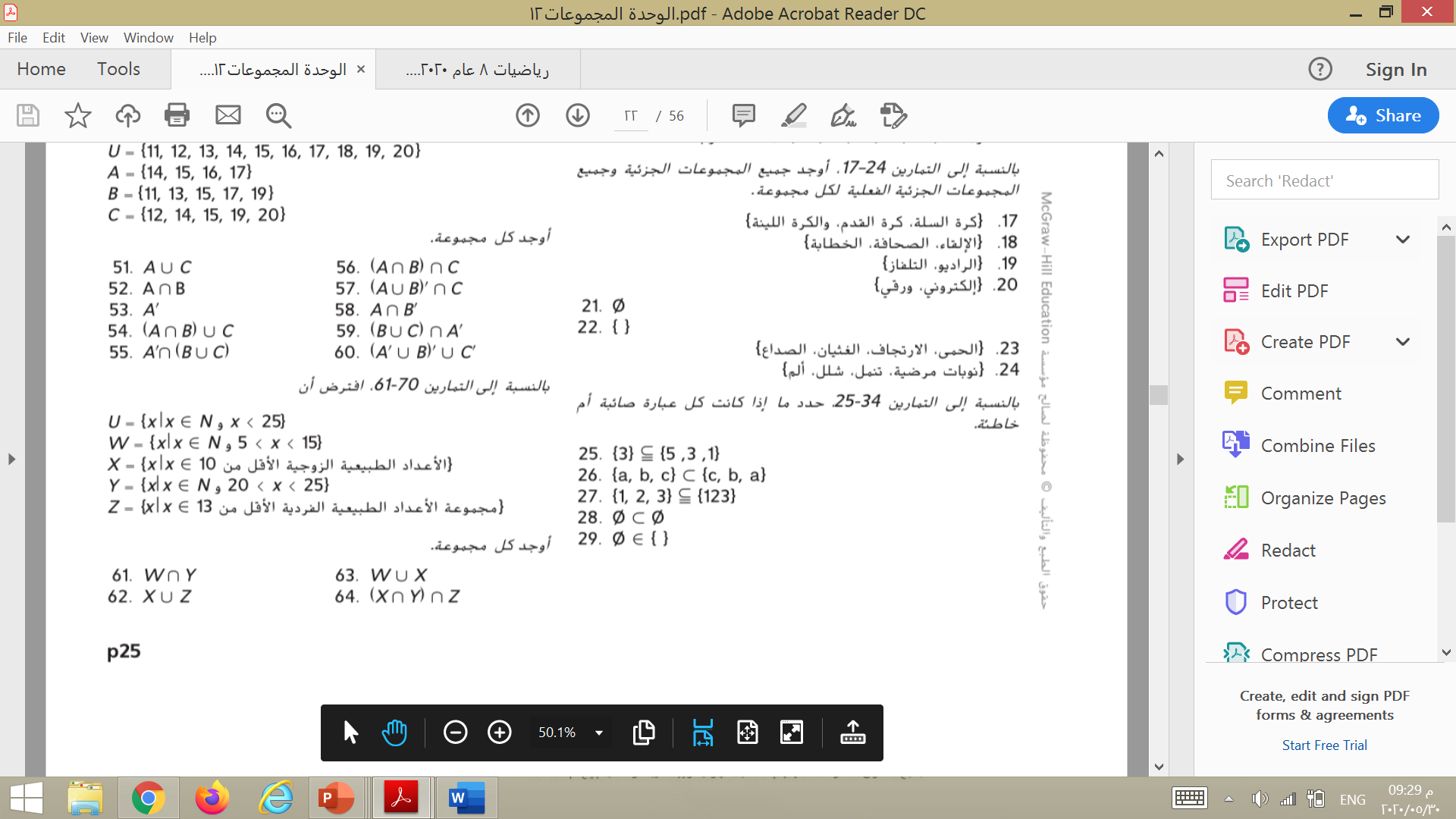 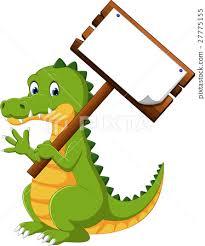 ملاحظات 
هامة جدا
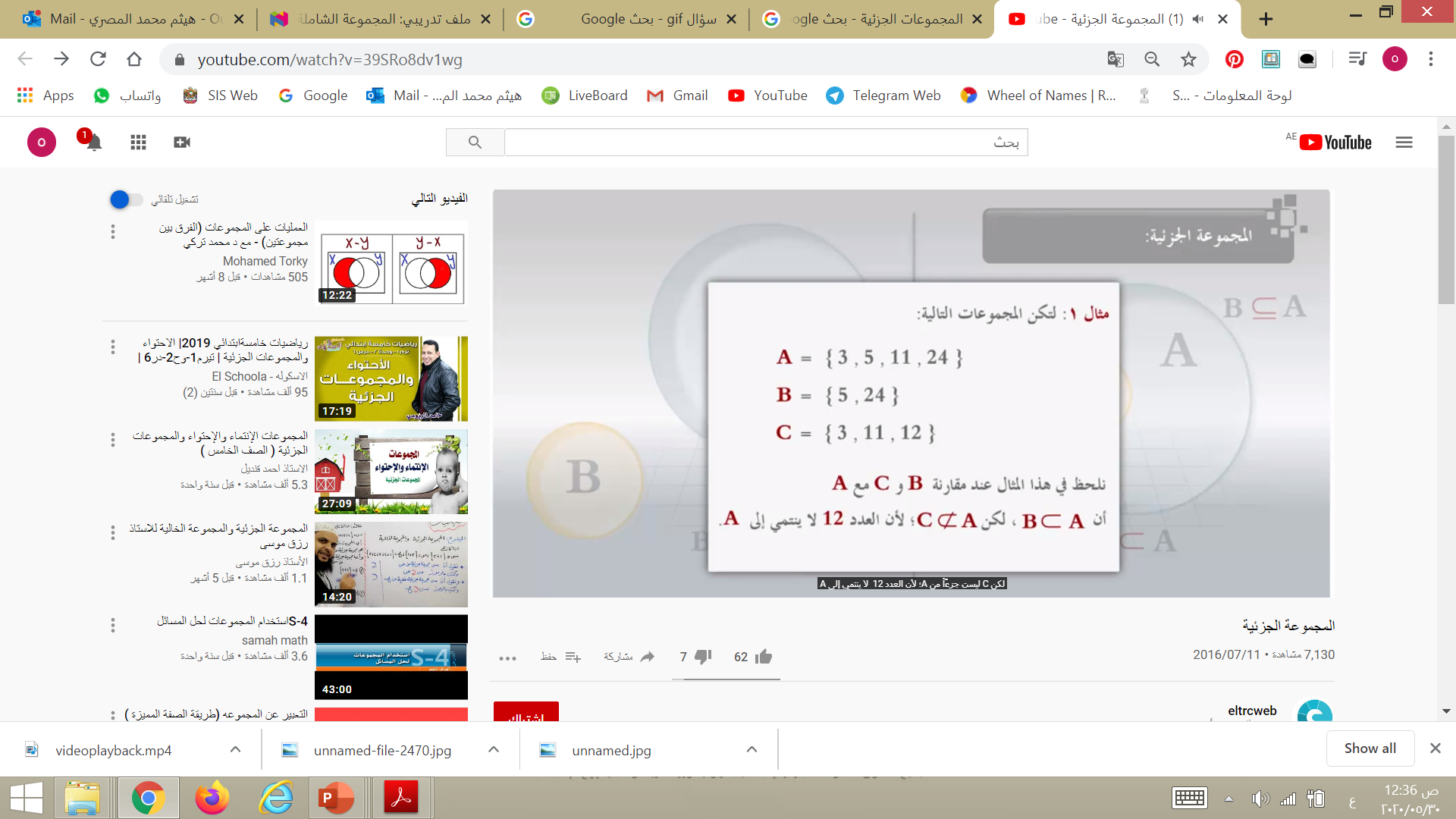 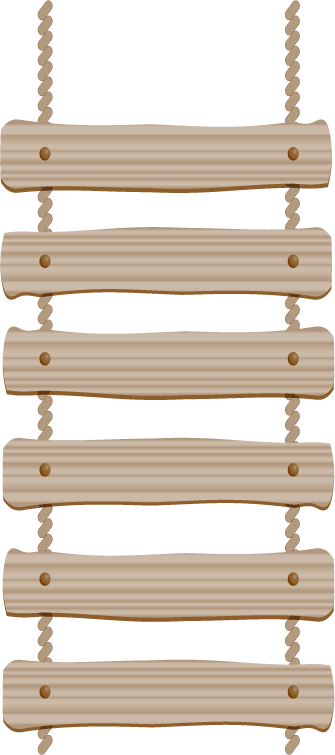 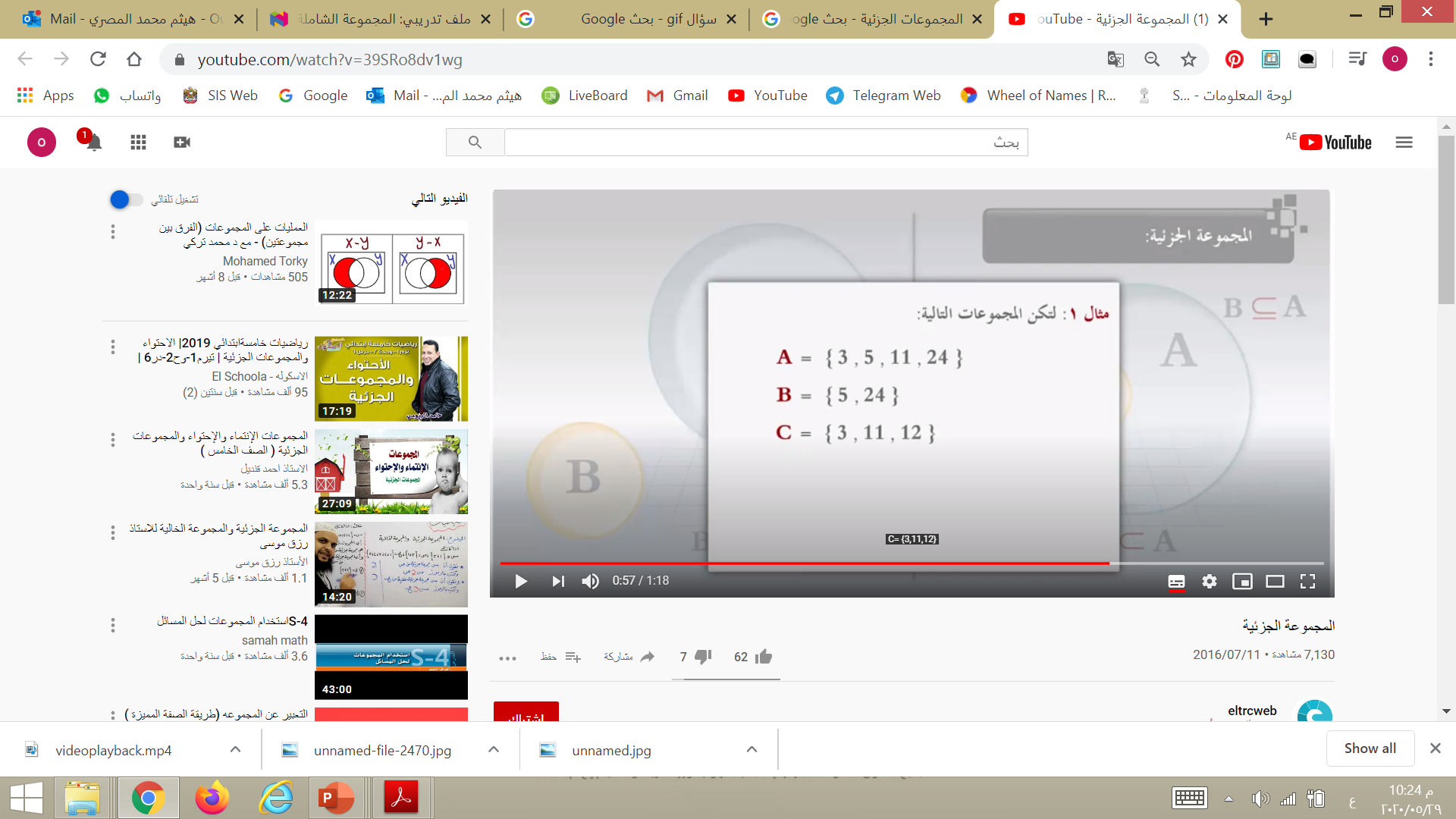 فهم رموز المجموعات الجزئية
A موجودة في المجموعةB كل عناصر المجموعة
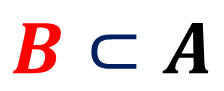 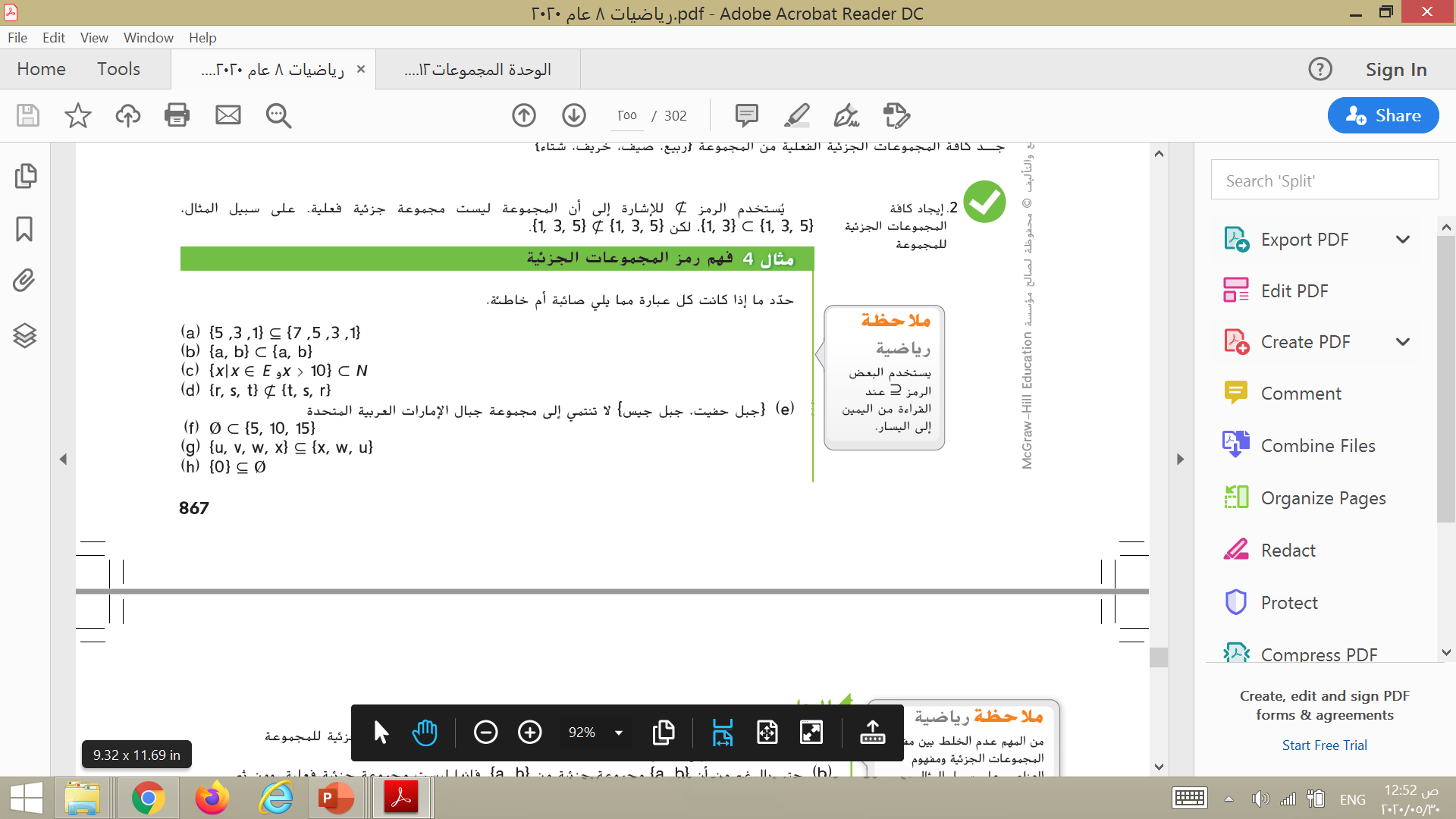 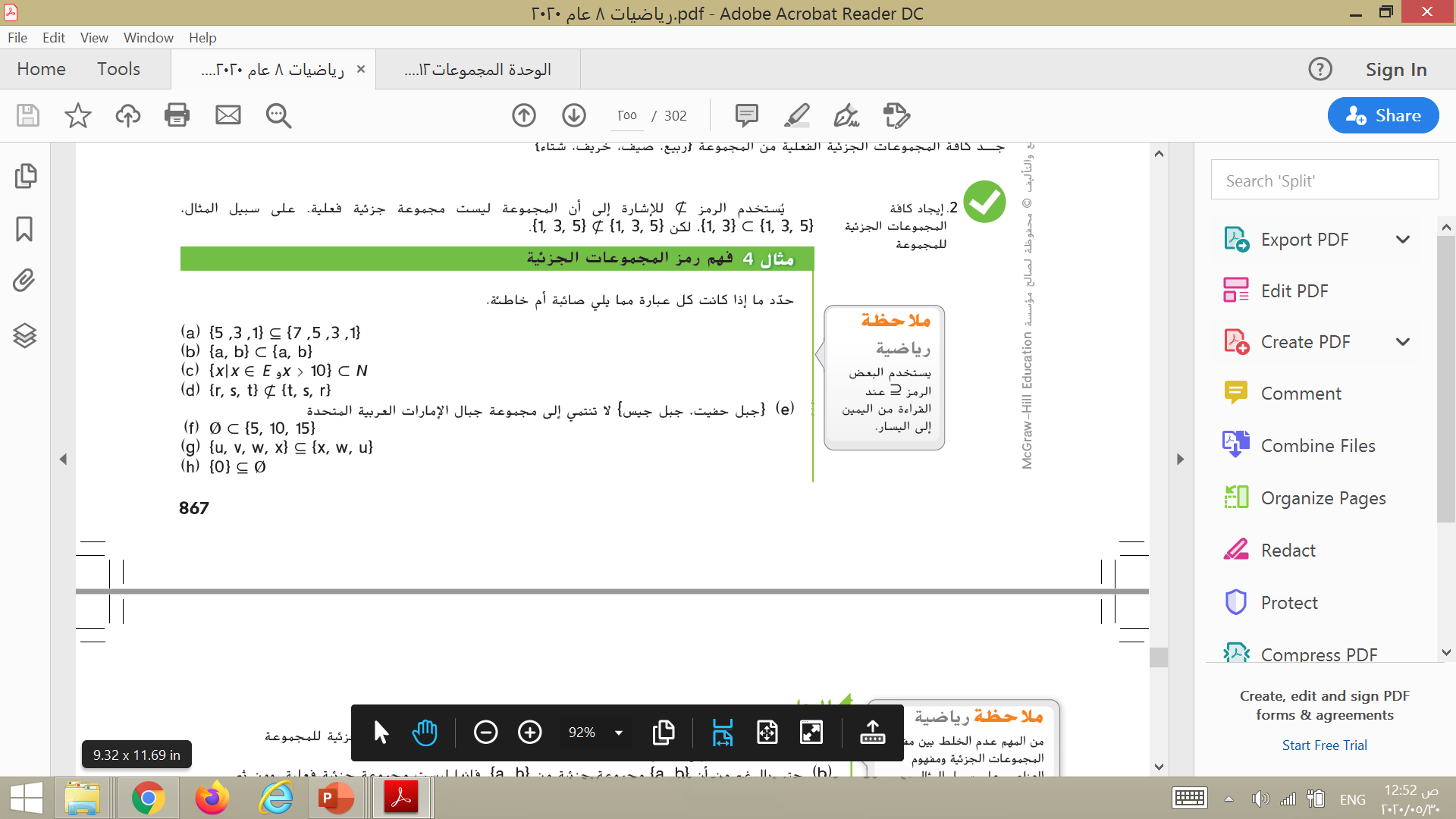 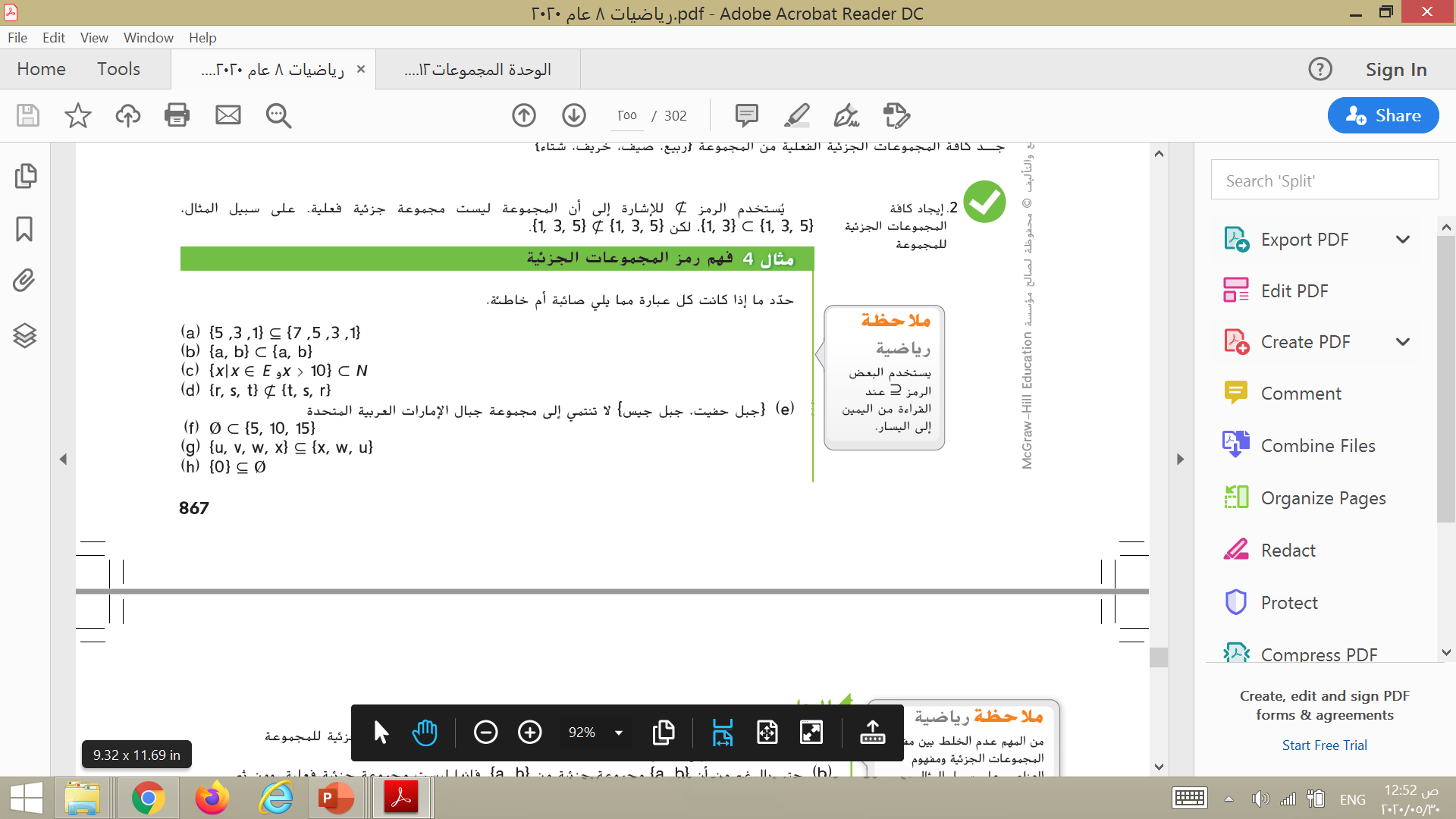 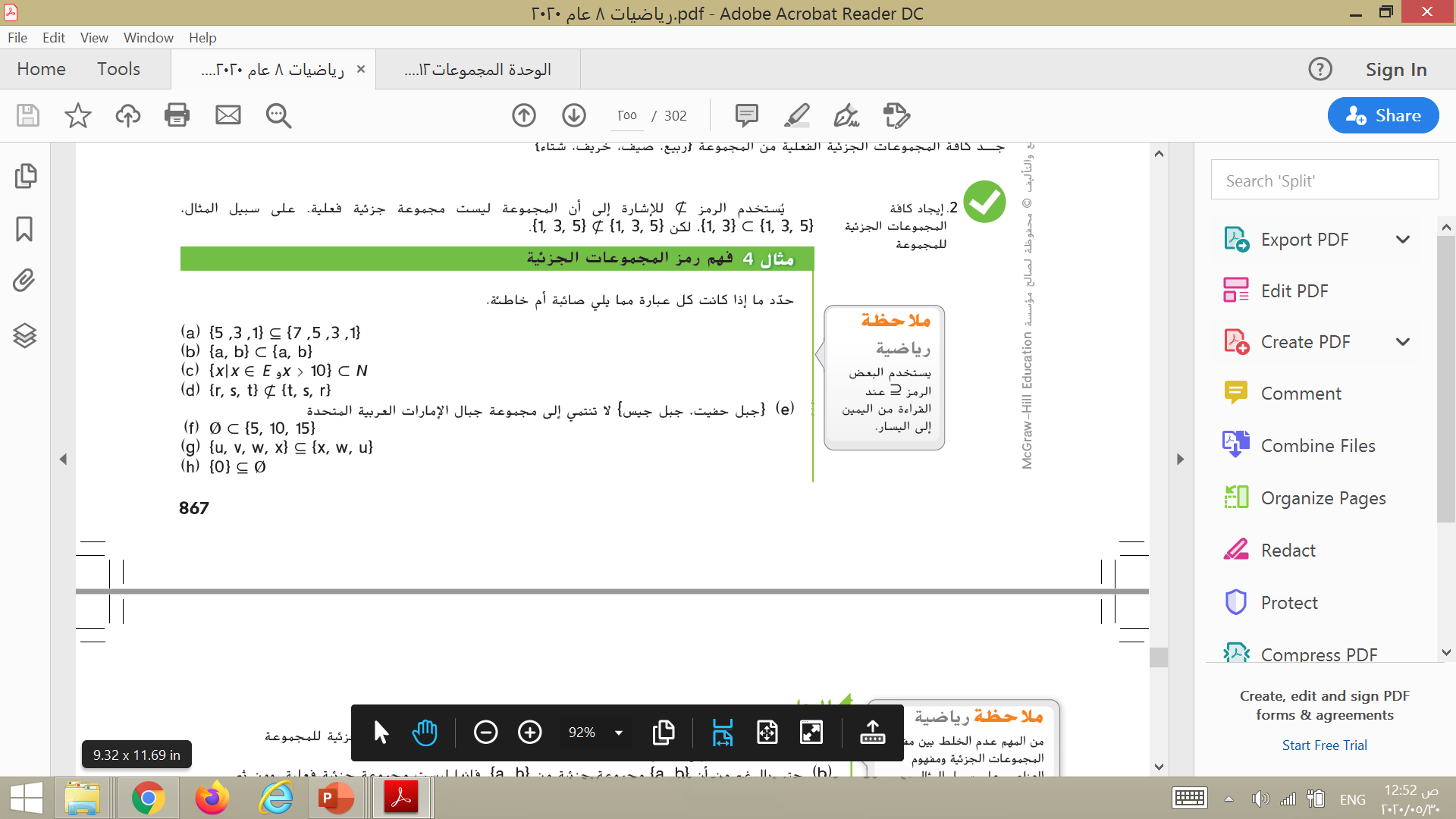 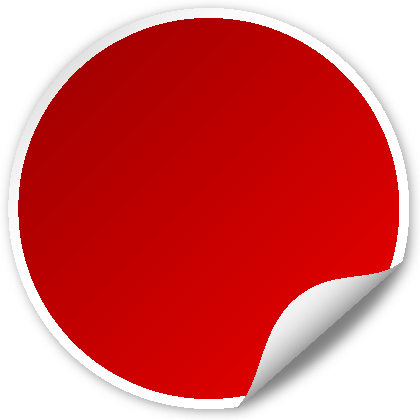 صفحة 
867
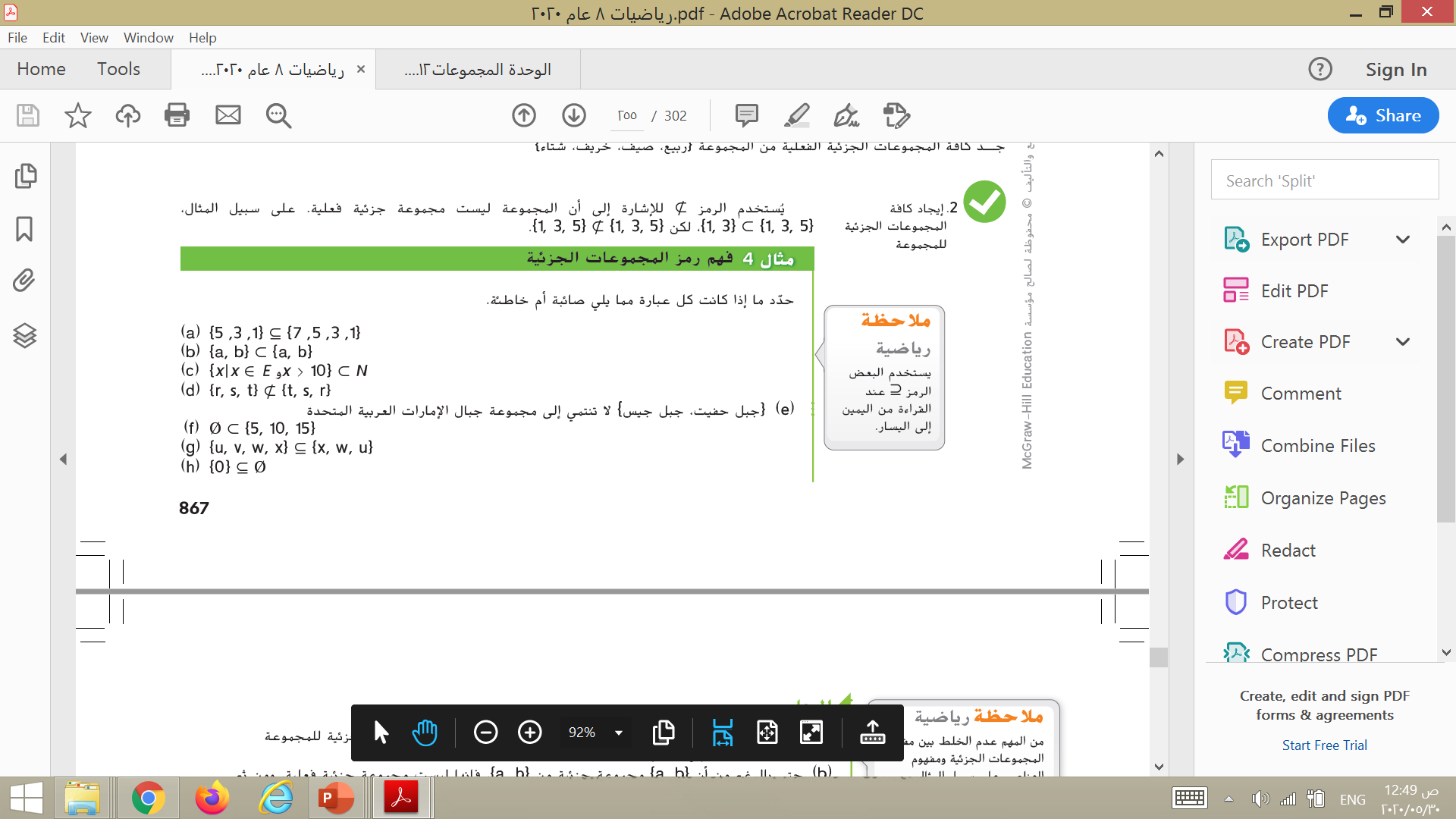 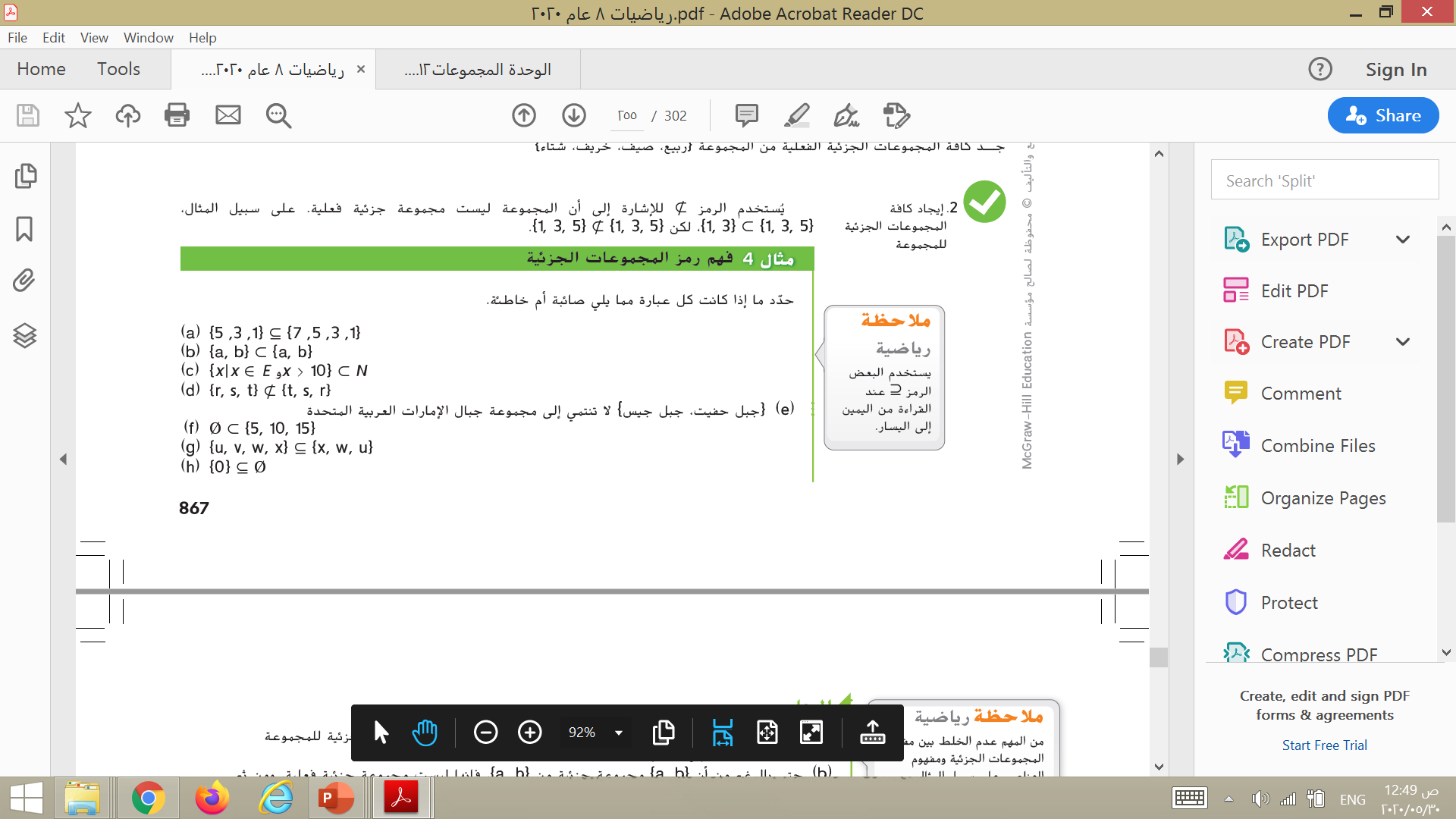 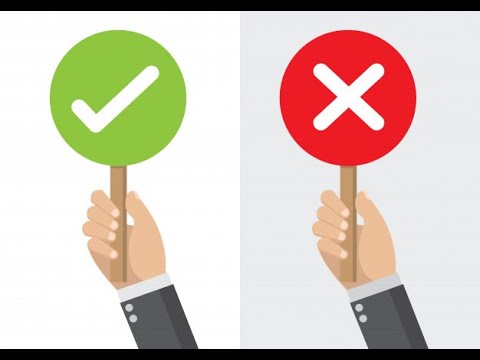 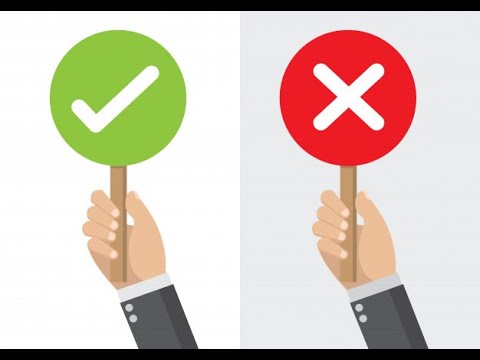 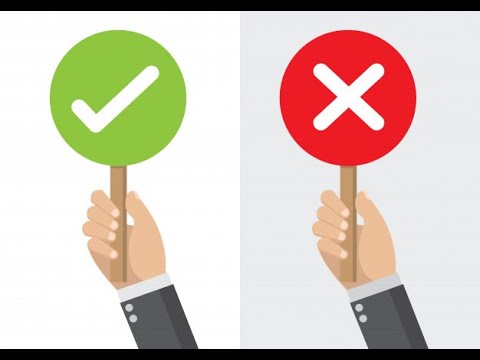 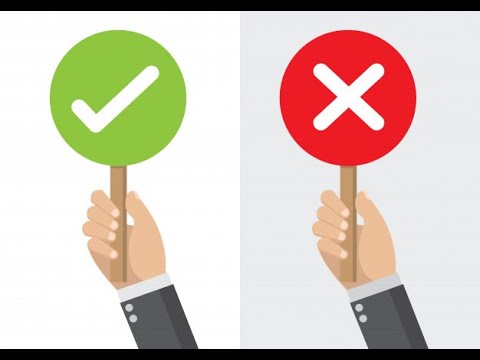 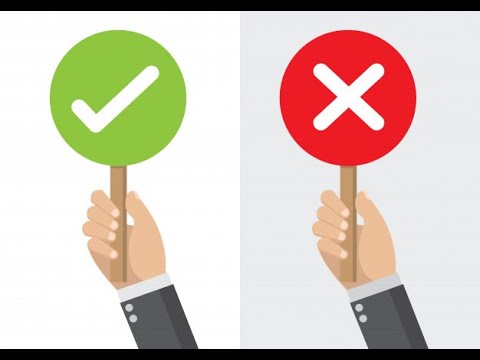 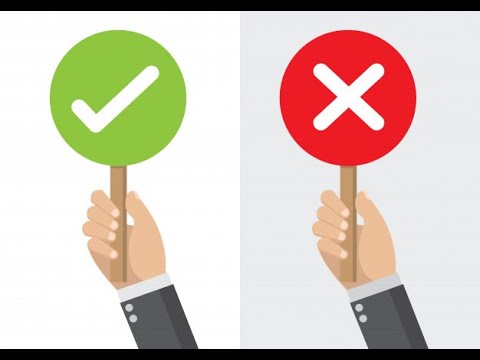 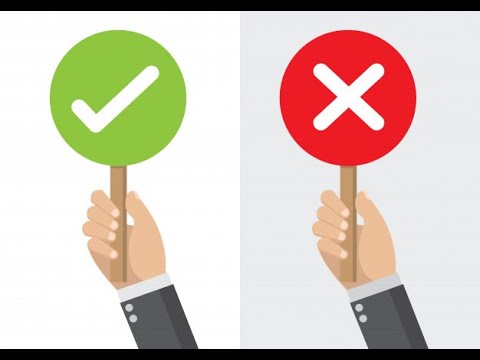 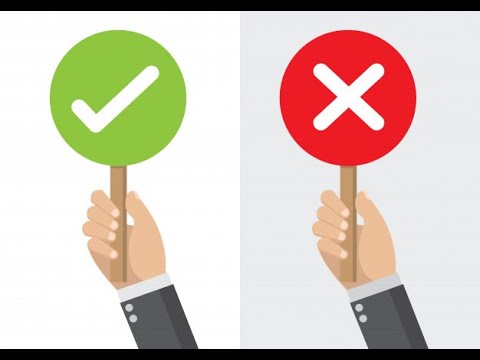 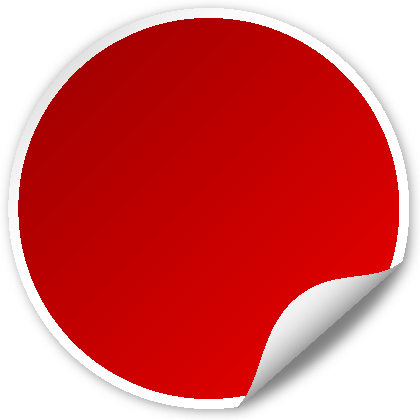 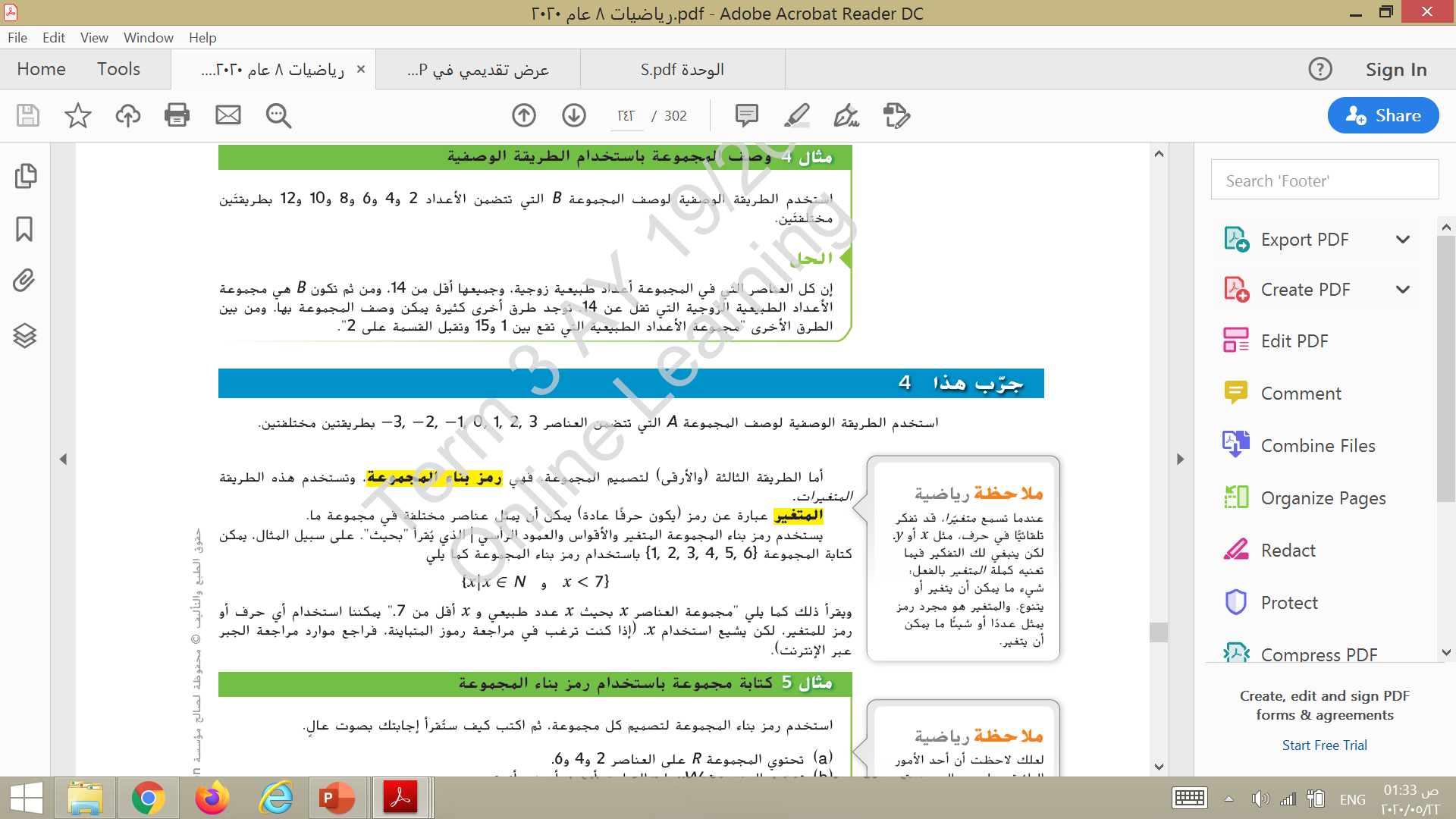 صفحة 
868
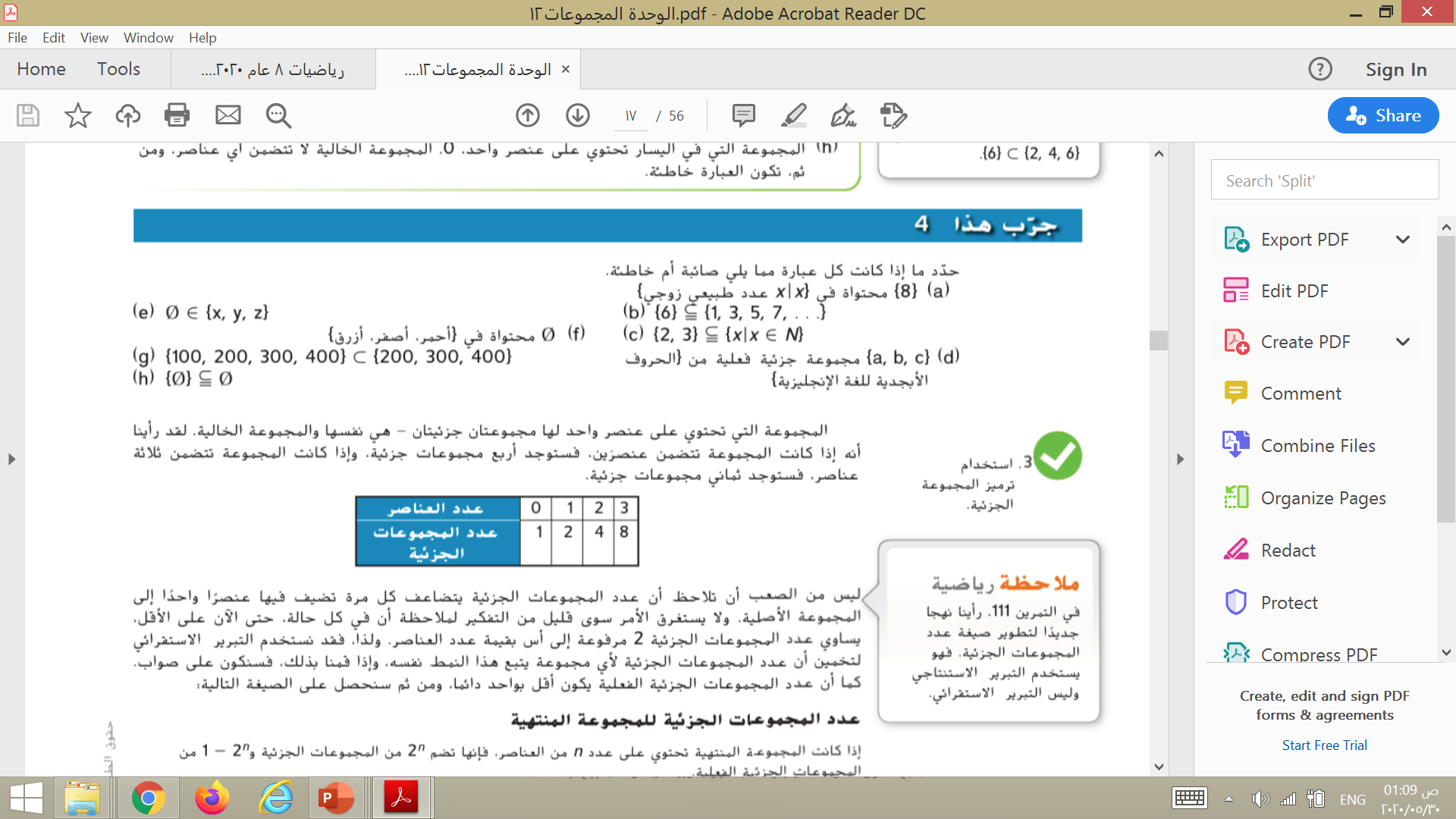 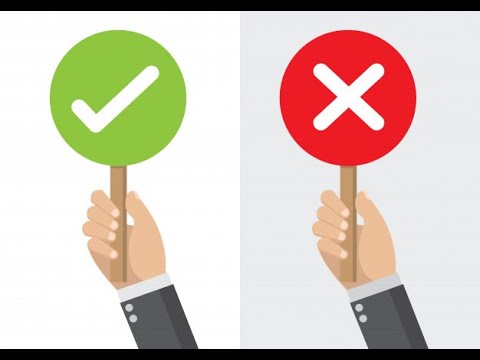 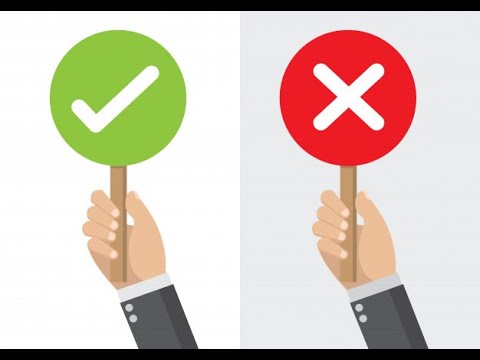 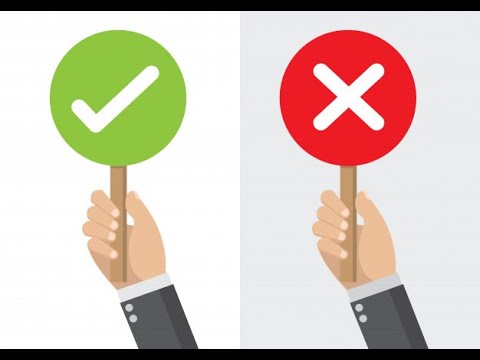 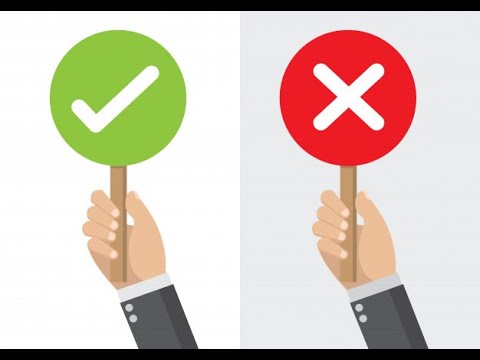 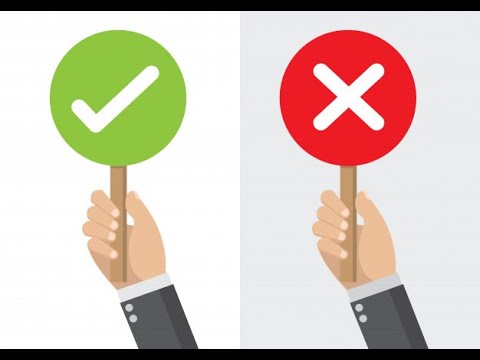 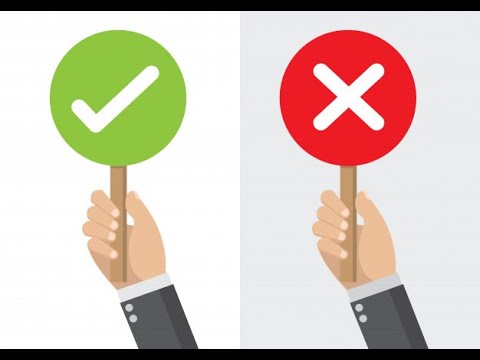 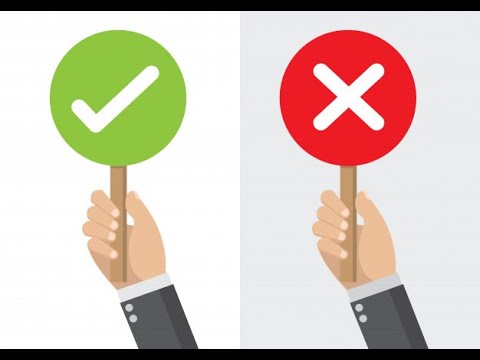 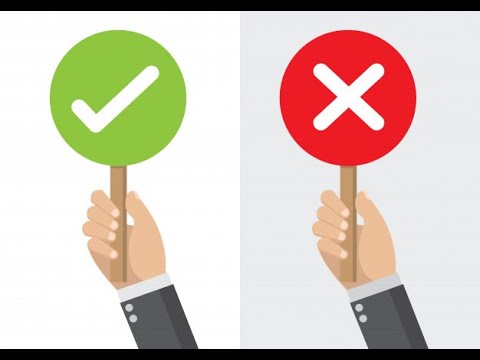 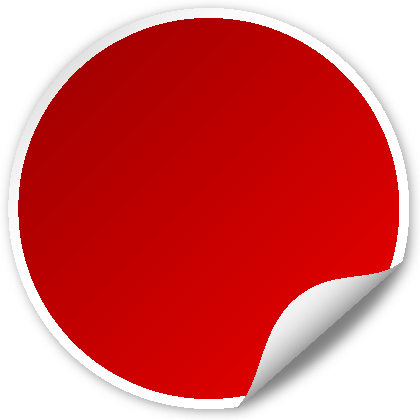 صفحة 
873
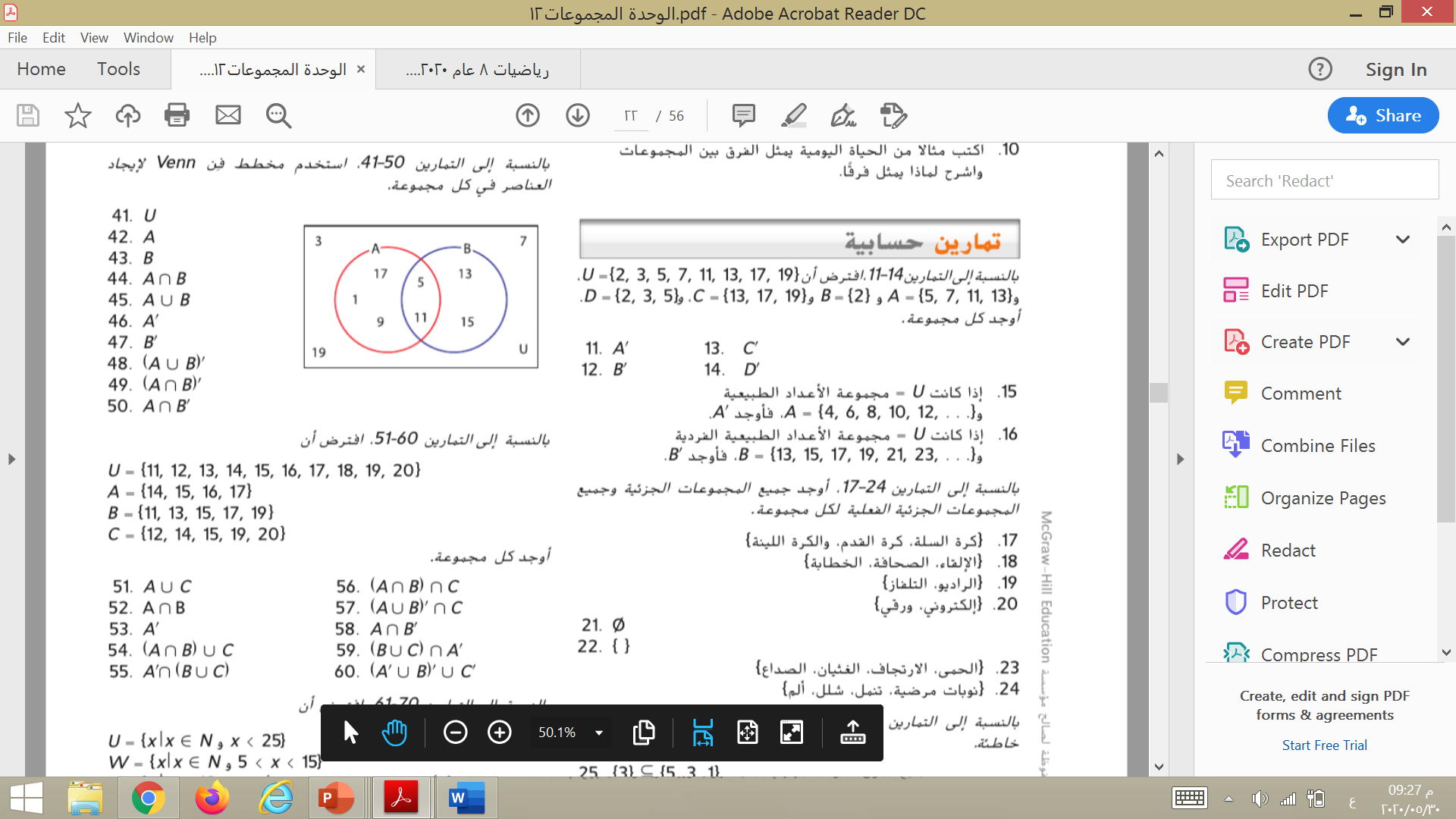 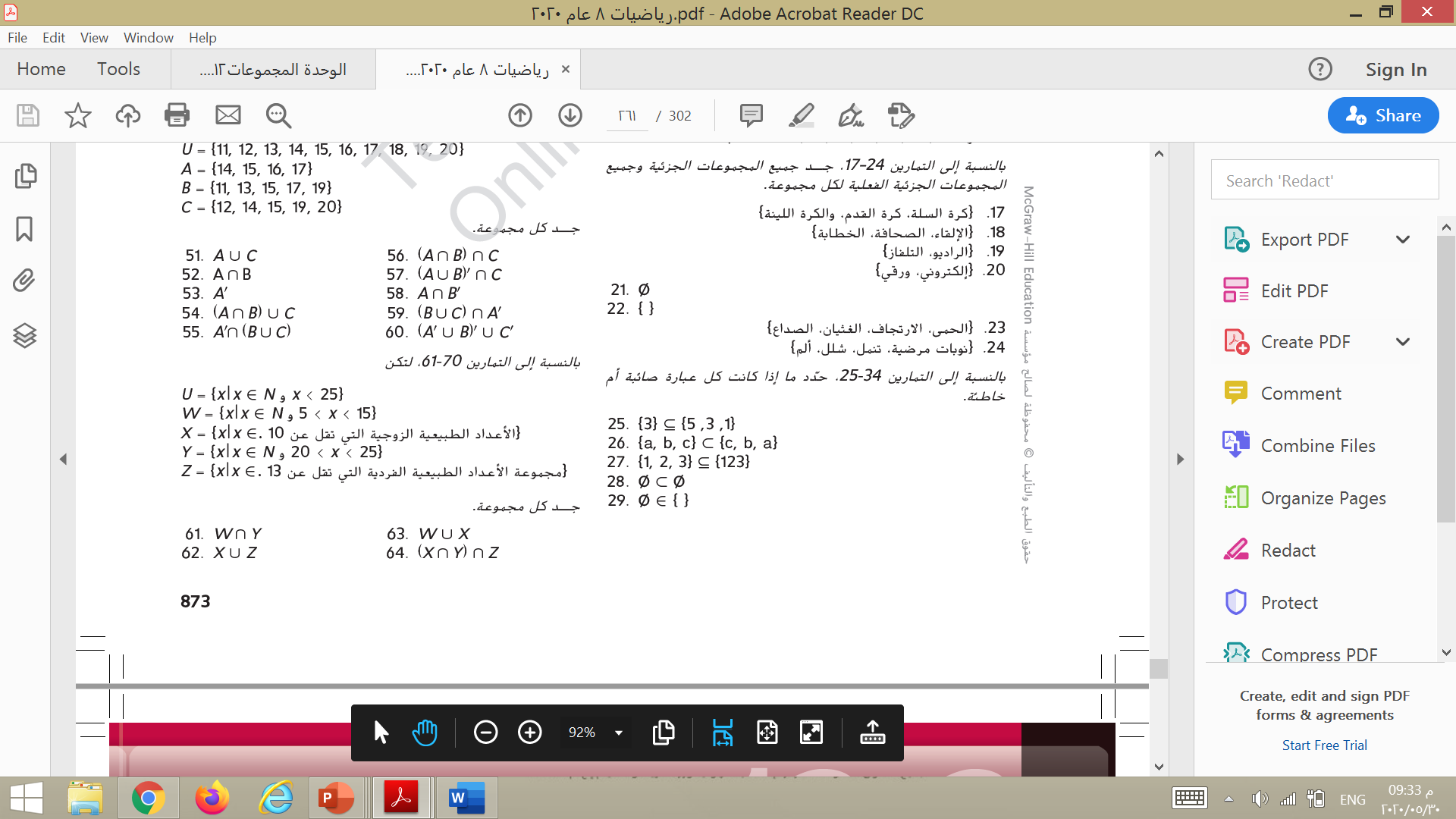 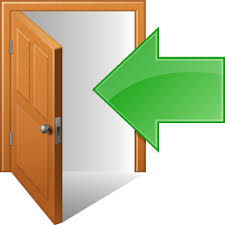 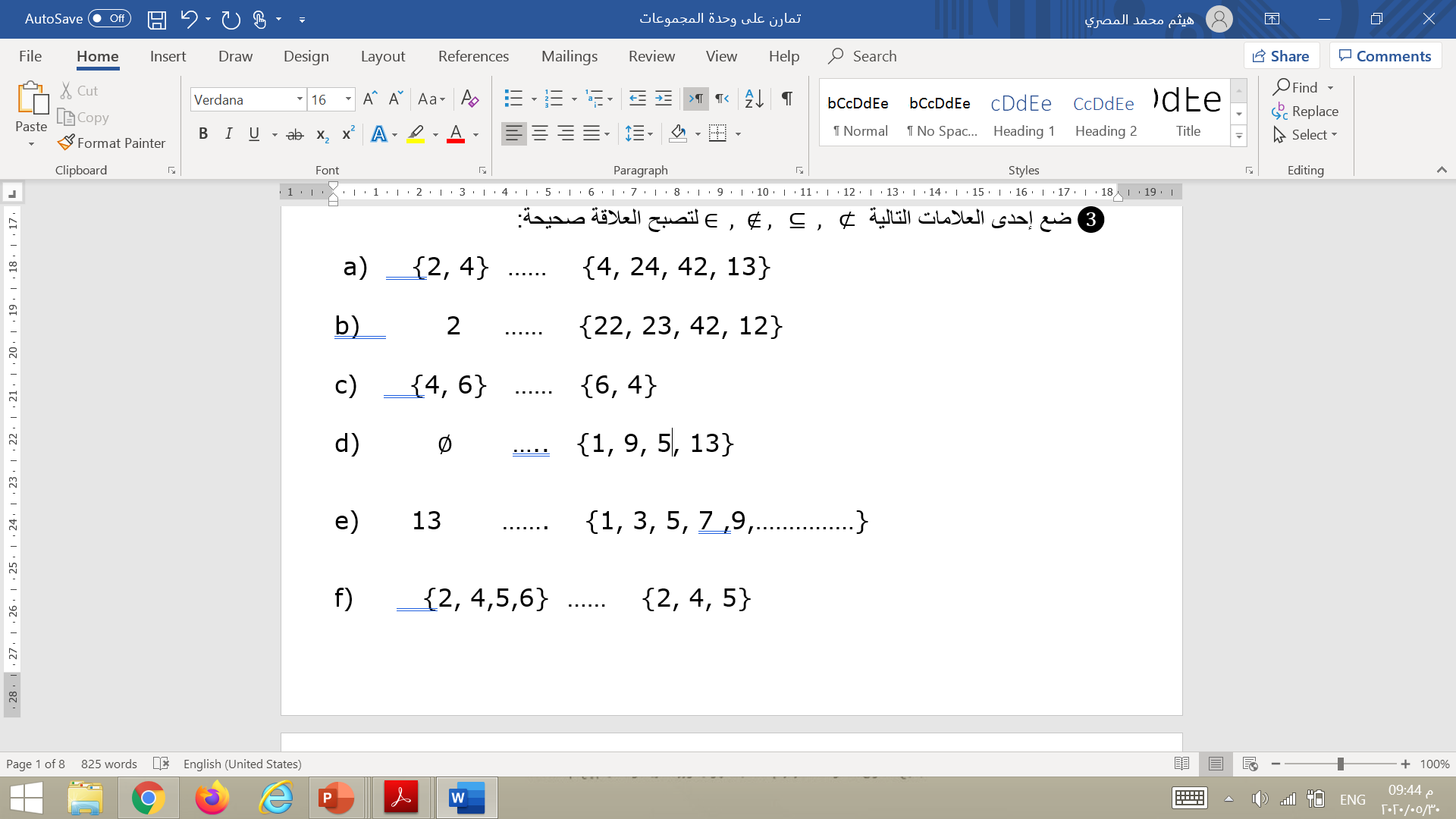 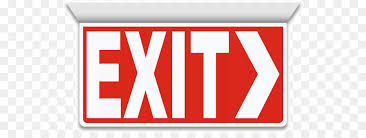 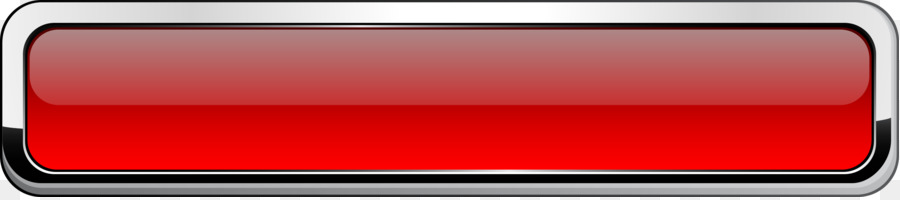 تذكرة خروج
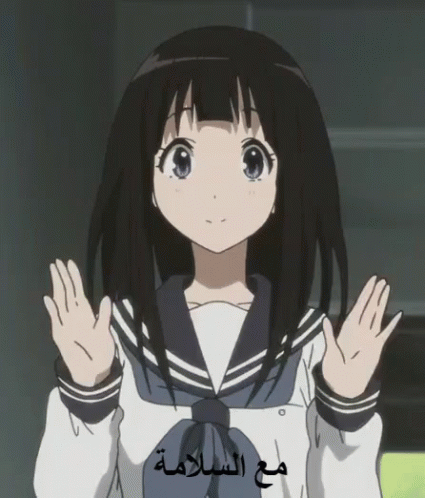 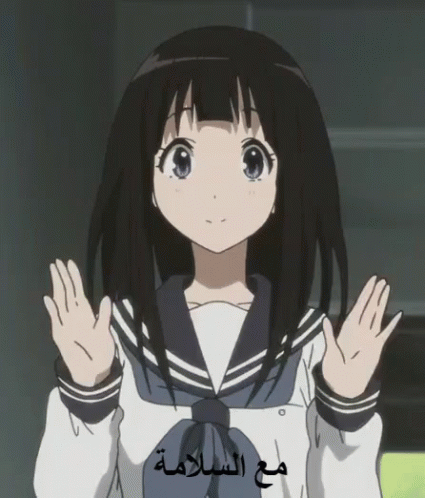 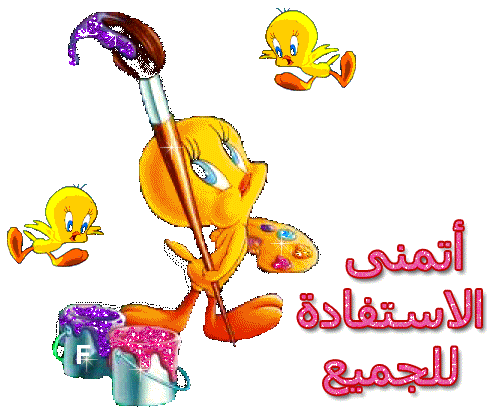 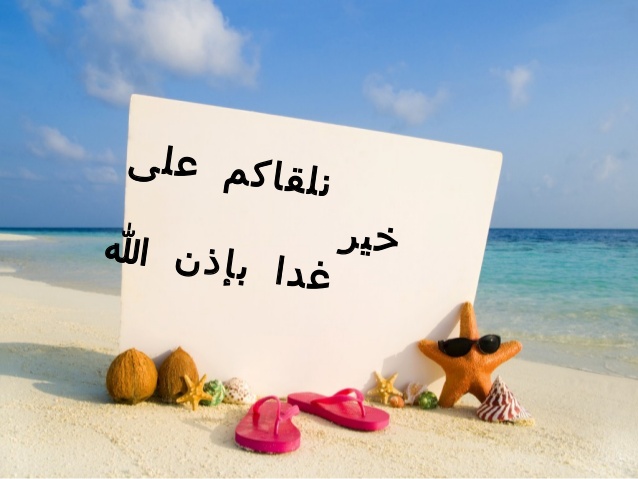 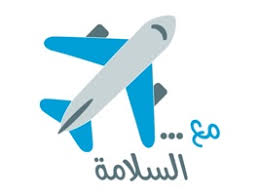 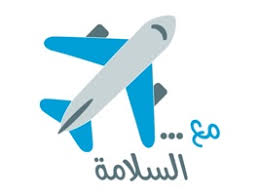 الدرس الثاني:
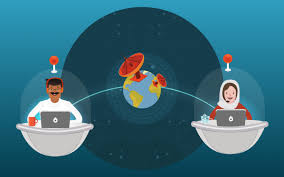 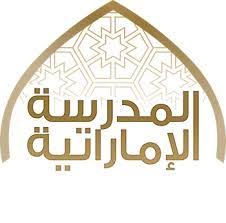 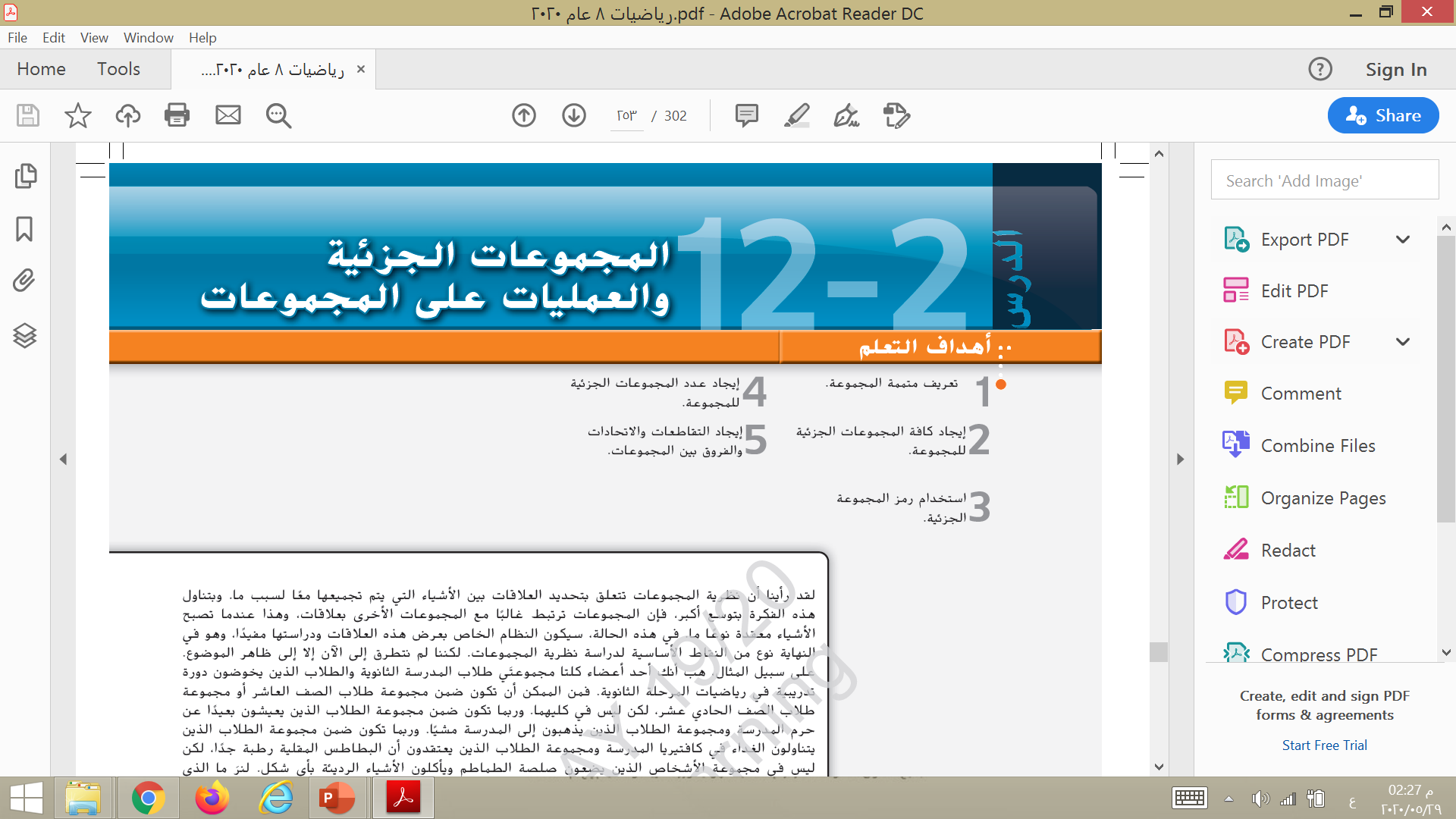 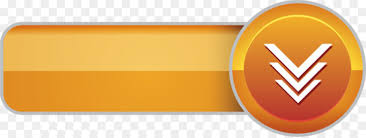 نواتج التعلم
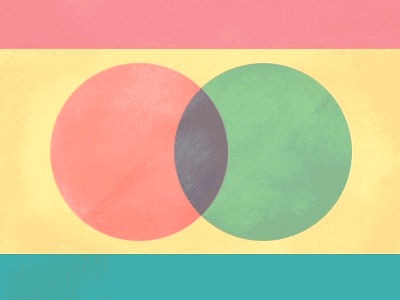 ❹– إيجاد عدد المجموعات الجزئية لمجموعة.(ذاتي )
❺– إيجاد التقاطع والإتحاد والفرق بين المجموعات.(مباشر)
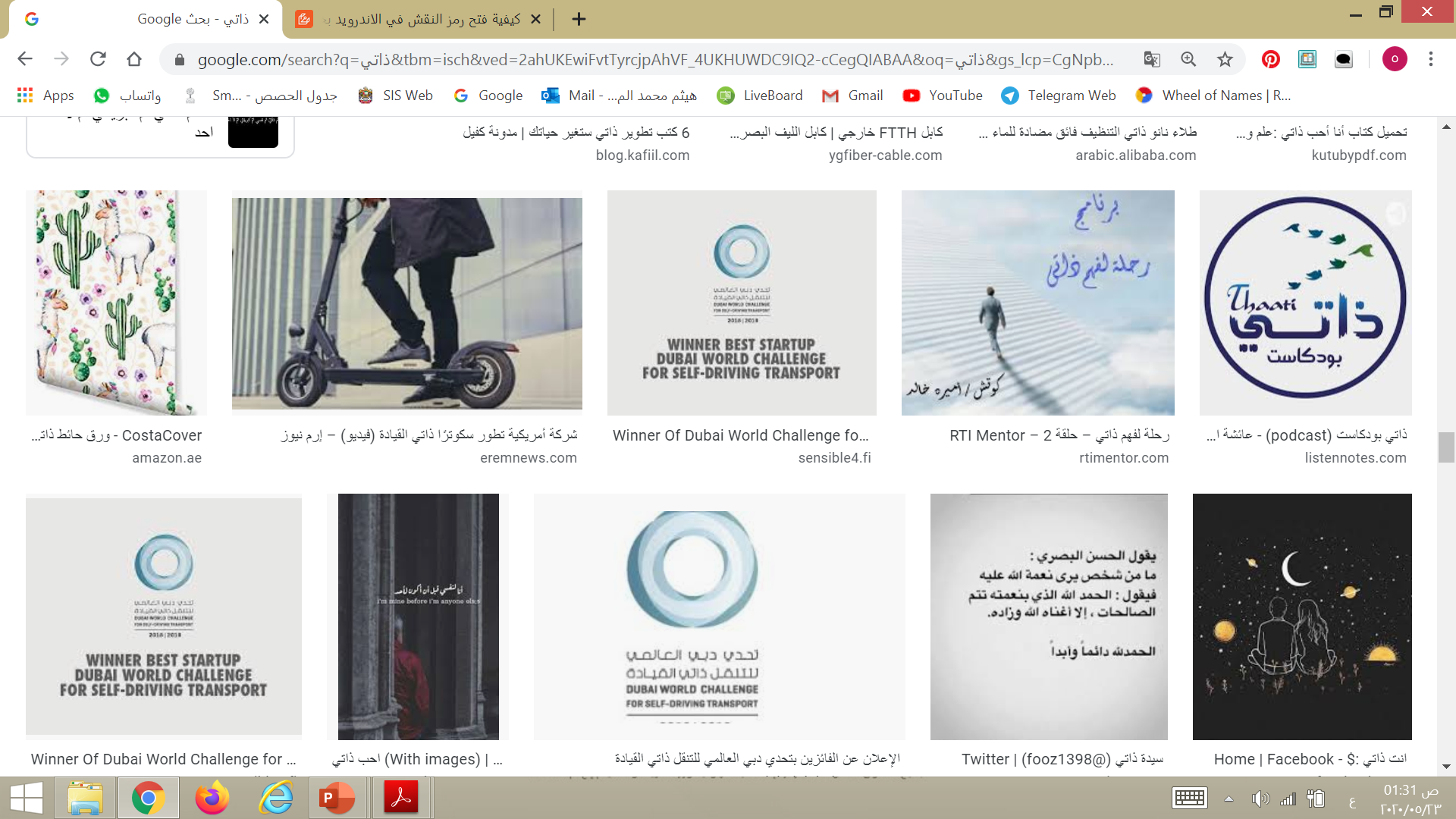 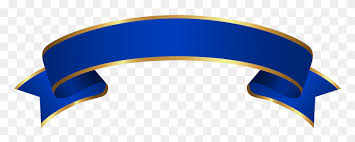 عدد المجموعات الجزئية للمجموعة المنتهية
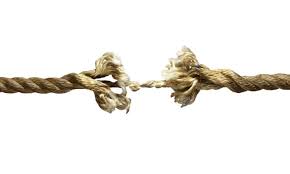 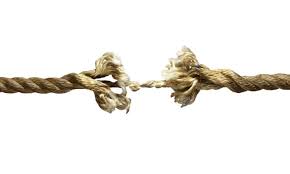 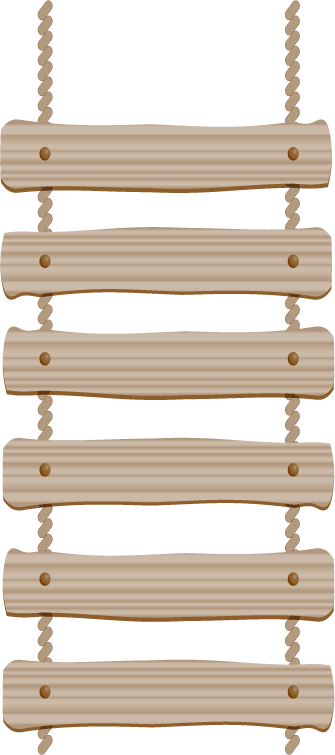 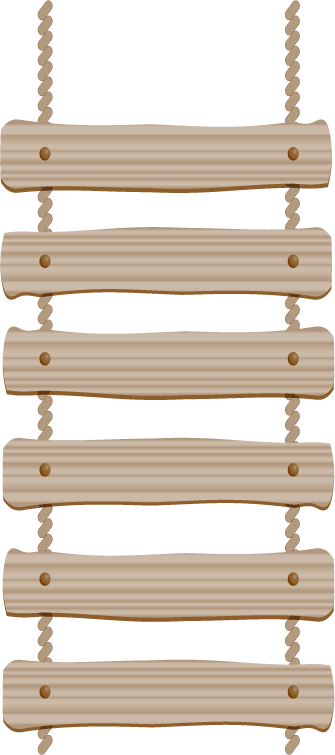 عدد المجموعات الجزئية الفعلية
عدد المجموعات الجزئية
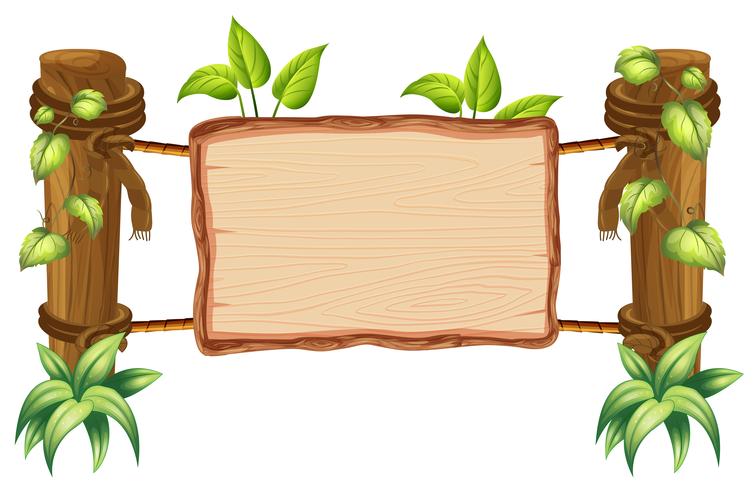 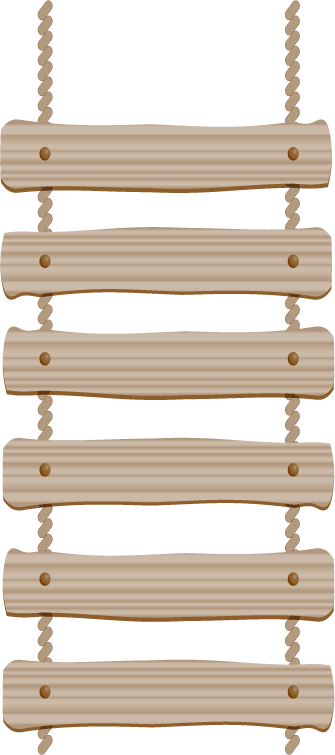 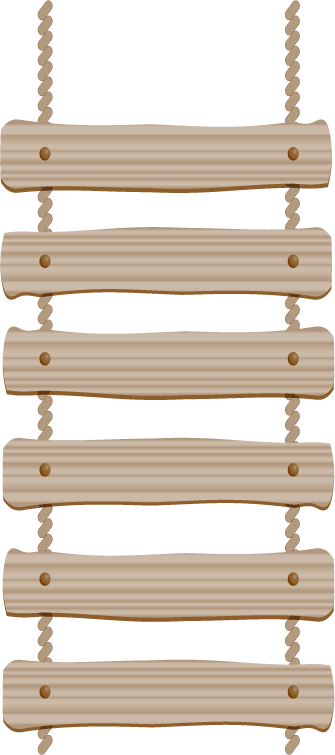 مجموعة عدد 
nعناصرها
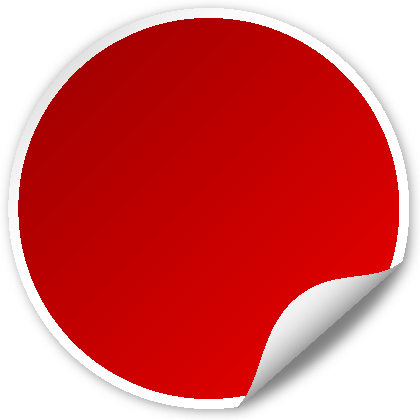 صفحة 
868
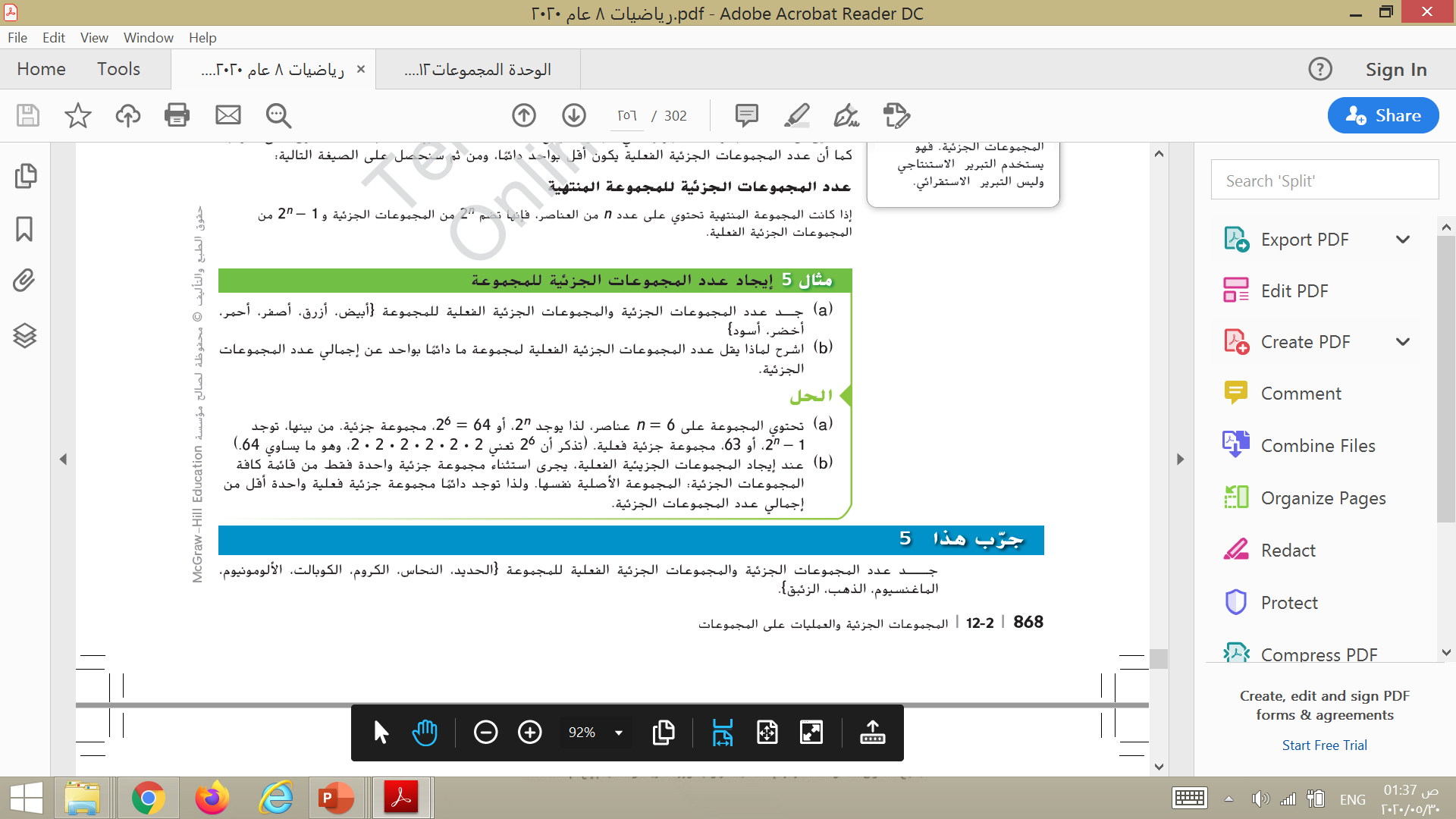 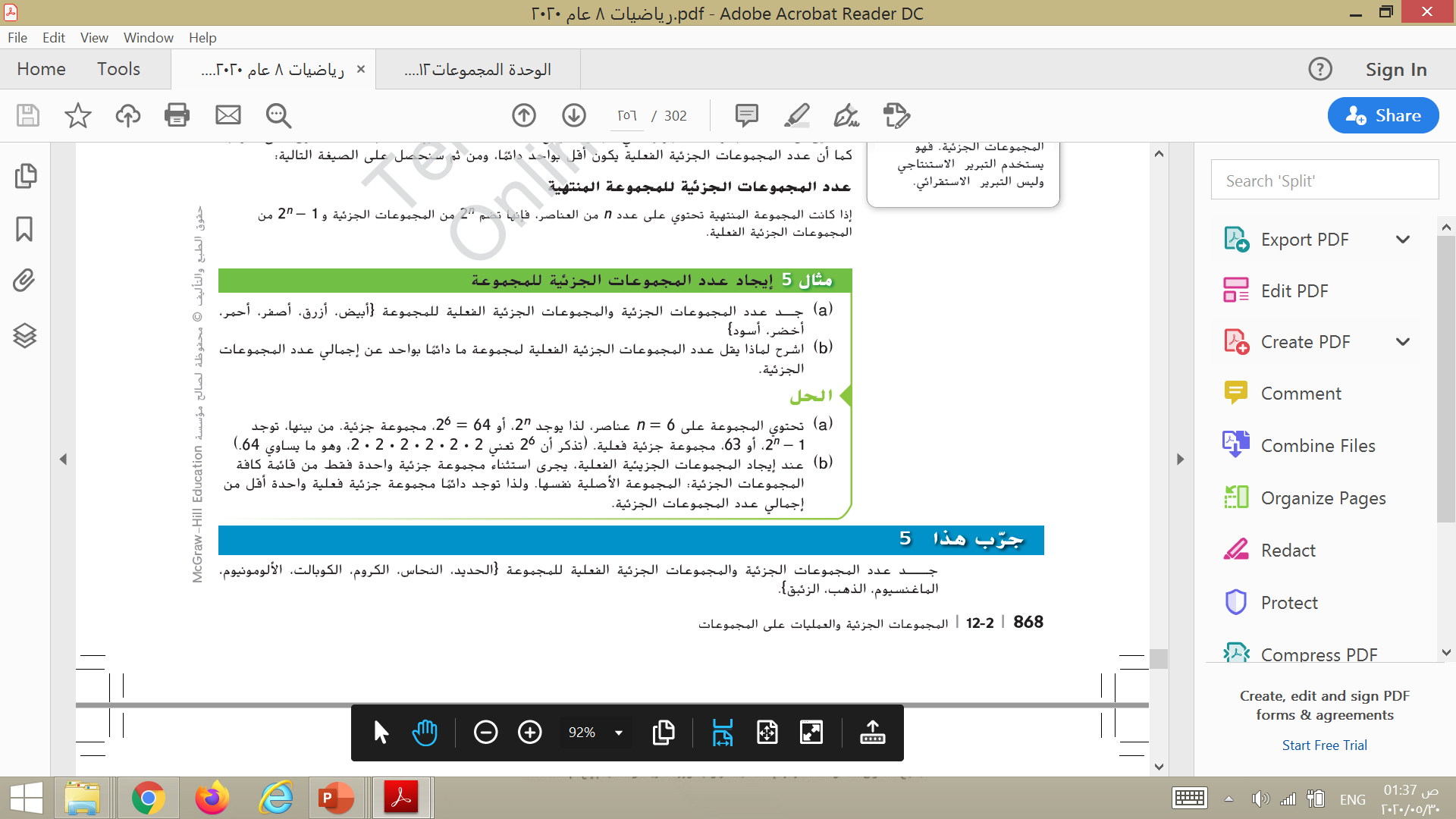 n=6عدد العناصر
عدد المجموعات الجزئية الفعلية
عدد المجموعات الجزئية
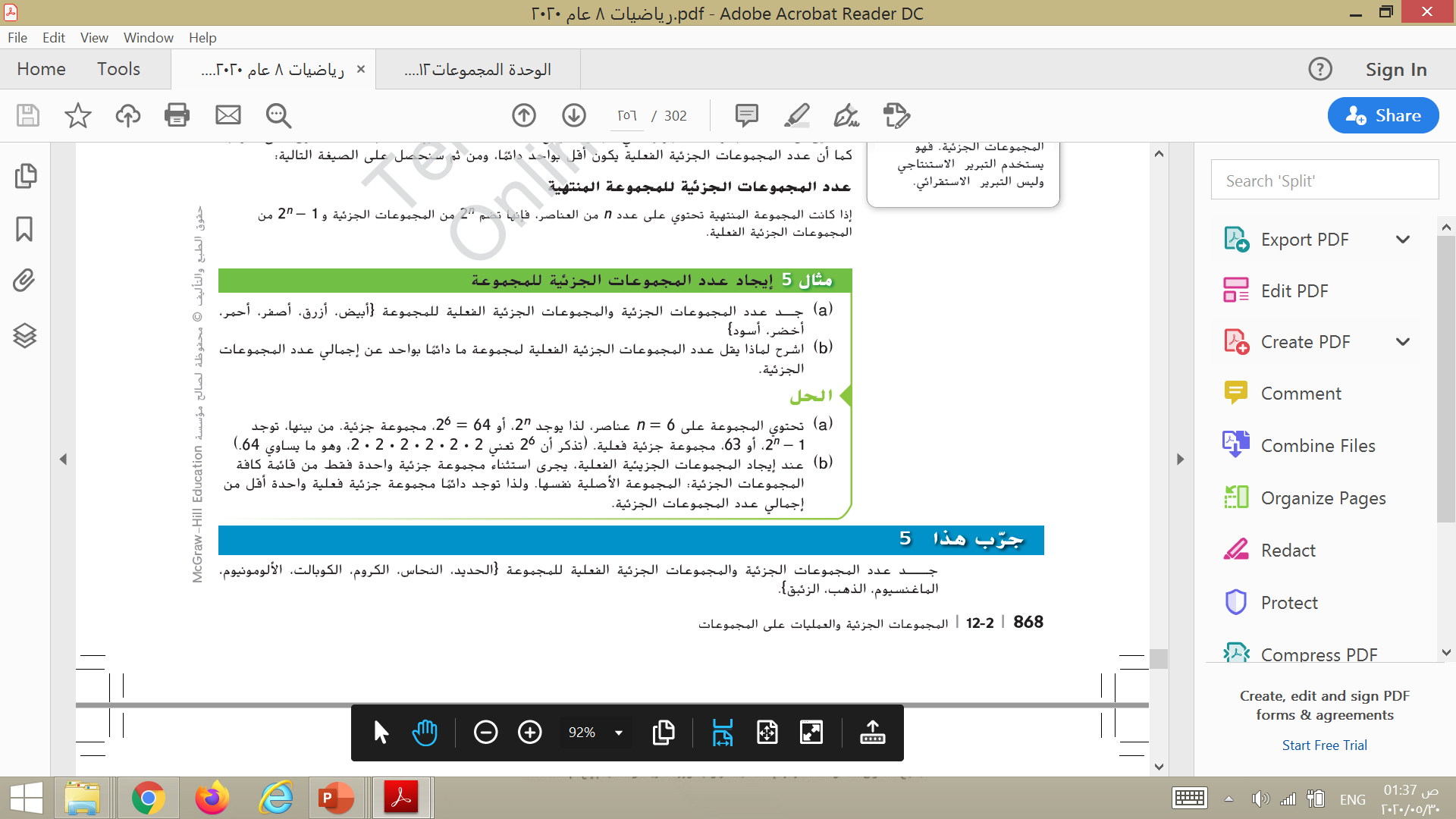 عند إيجاد المجموعات الجزئية الفعلية يتم استثناء المجموعة الأصلية نفسها ,لذا دائما العدد يقل بمقدار واحد عن عدد إجمالي عدد المجموعات الجزئية
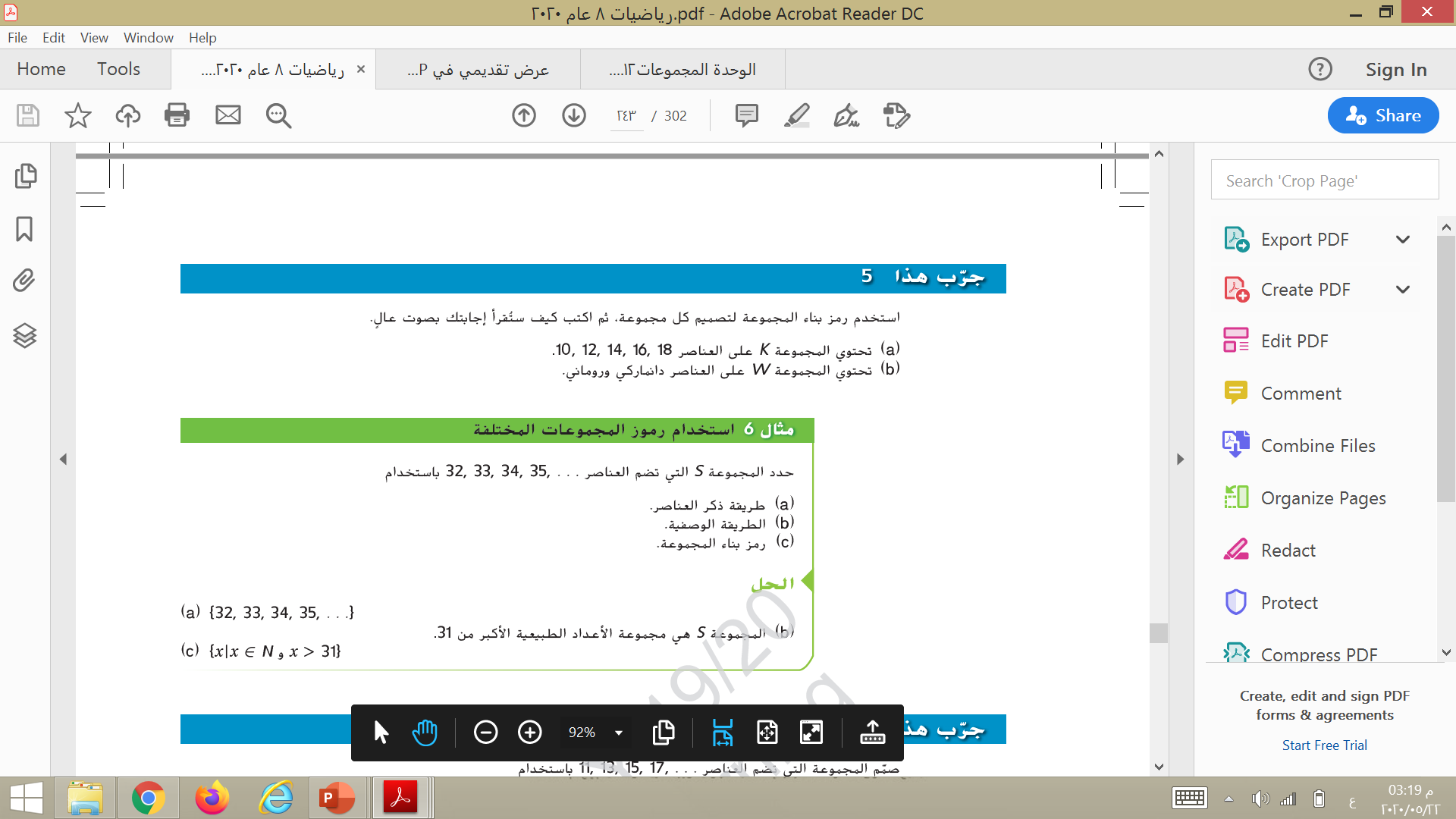 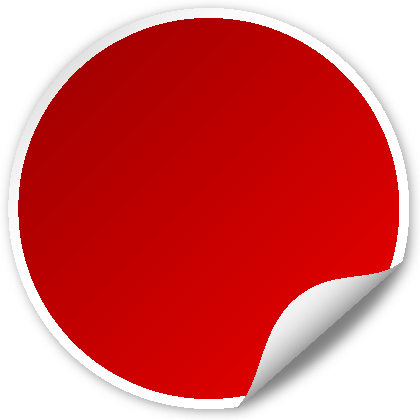 صفحة 
868
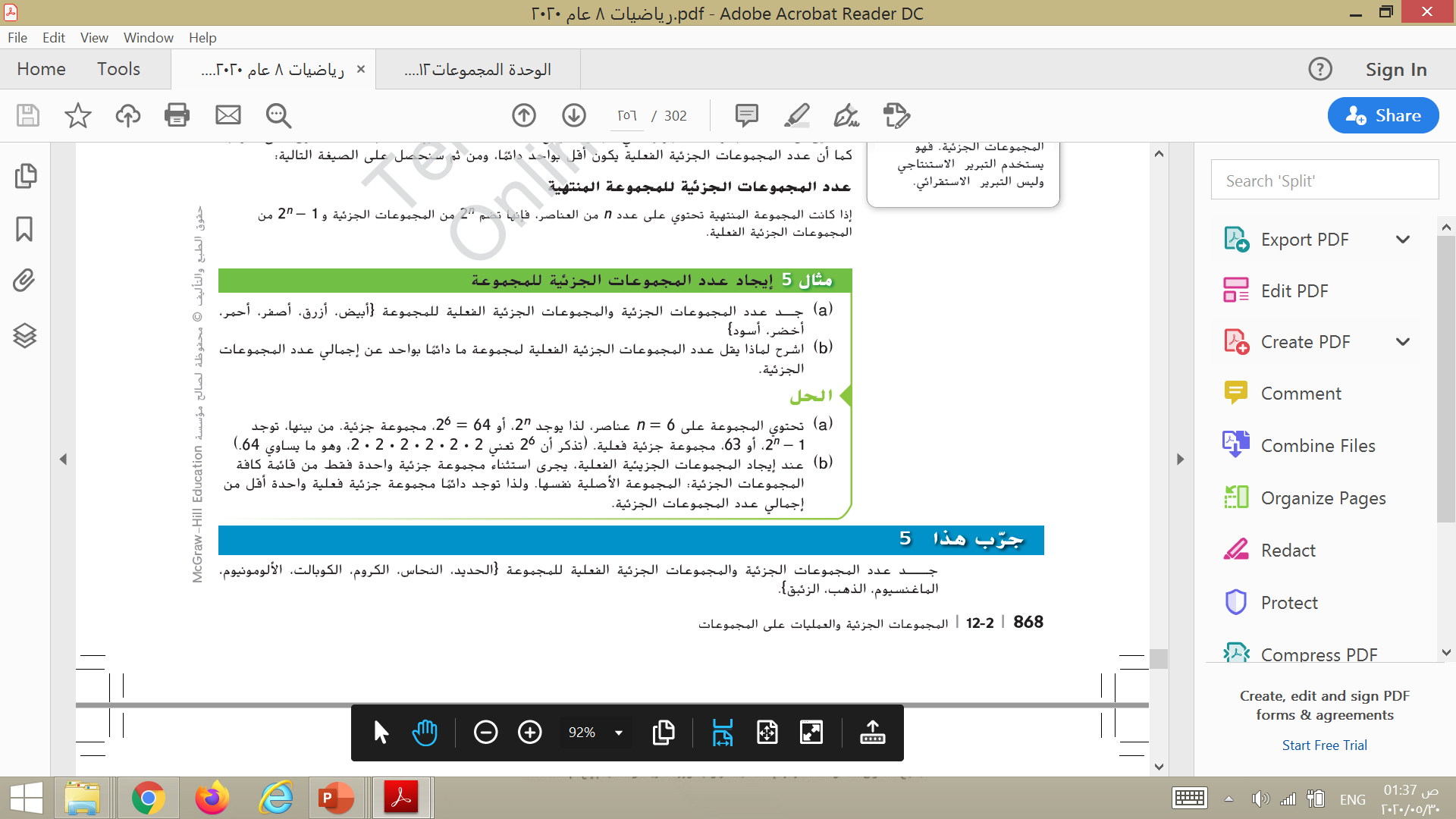 n=8عدد العناصر
عدد المجموعات الجزئية الفعلية
عدد المجموعات الجزئية
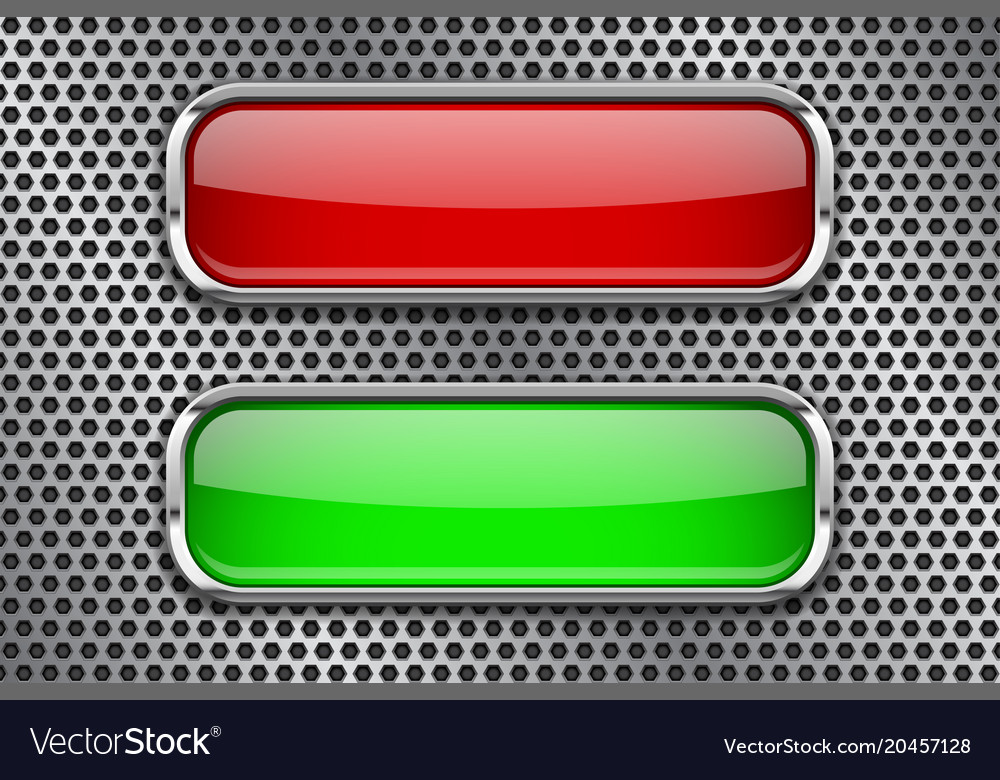 المفاهيم الأساسية
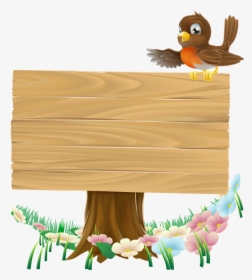 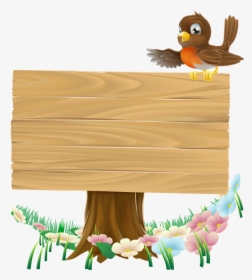 التقاطع
الاتحاد
هو العناصر المشتركة في كل من المجموعتين ويرمز له بالرمز
هو كل العناصر الموجودة في كلا المجموعتين بدون تكرار العنصر ويرمز له بالرمز
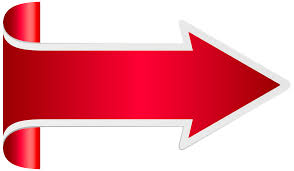 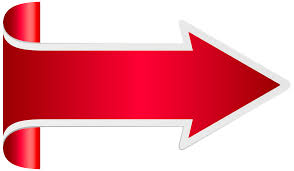 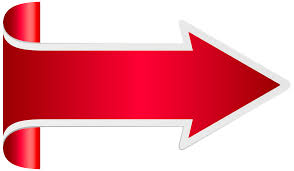 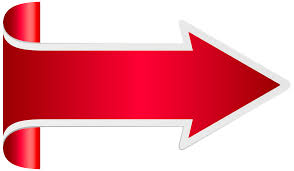 بالرياضيات
بالرياضيات
باللغة العربية
باللغة العربية
باللغة العربية
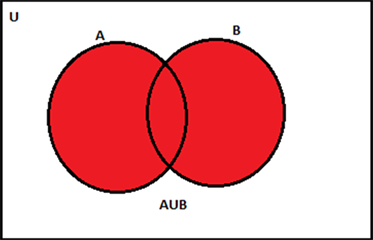 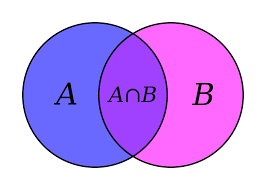 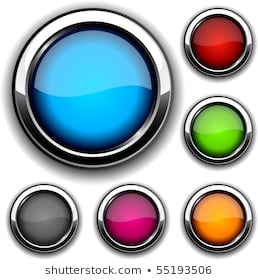 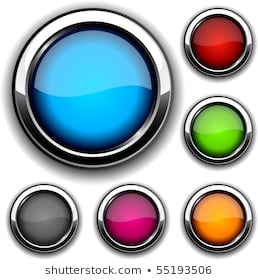 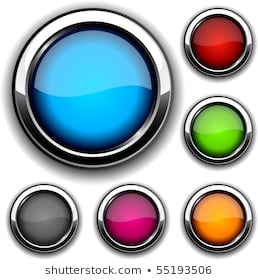 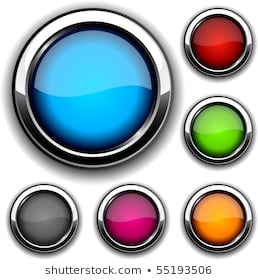 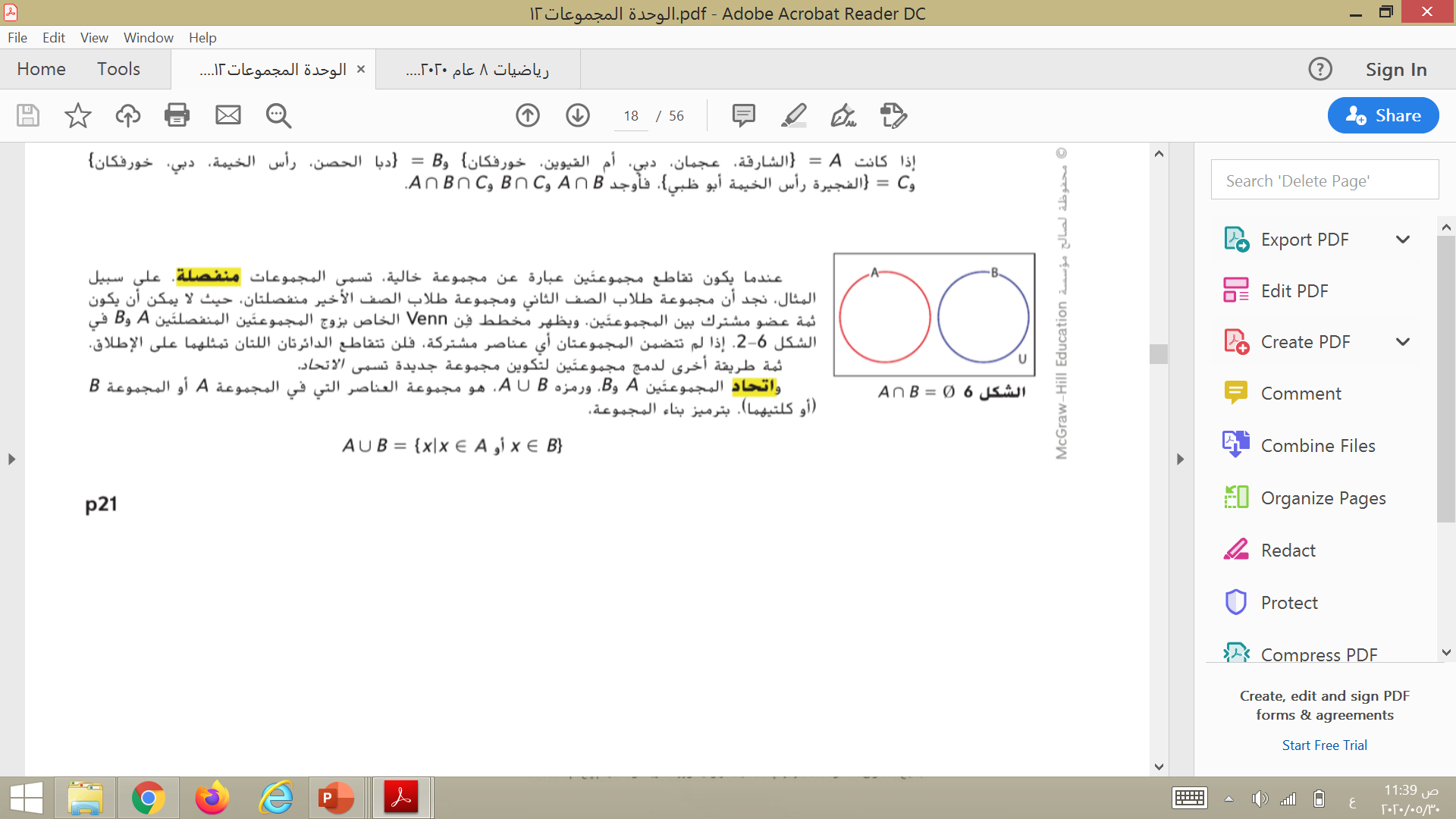 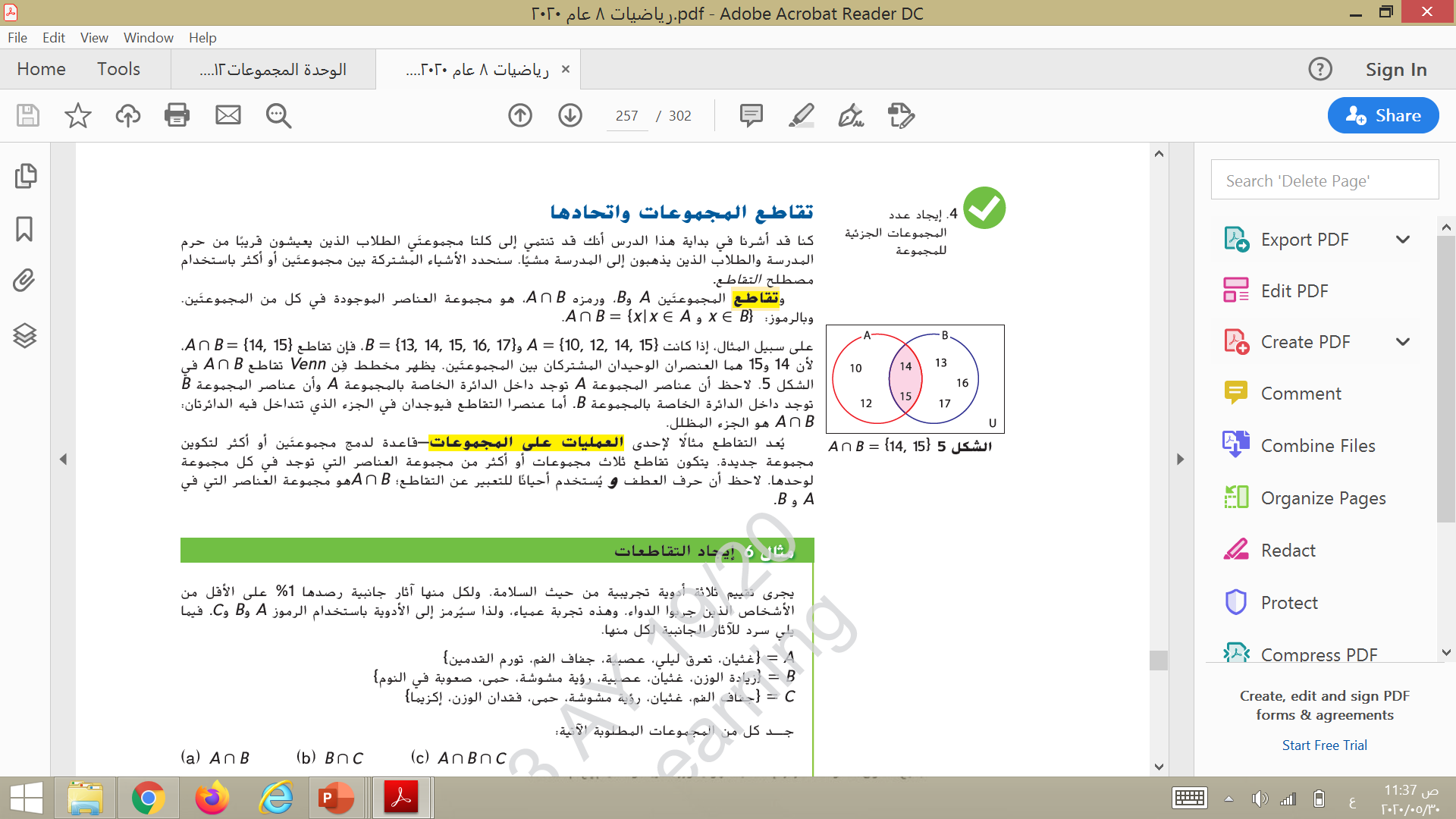 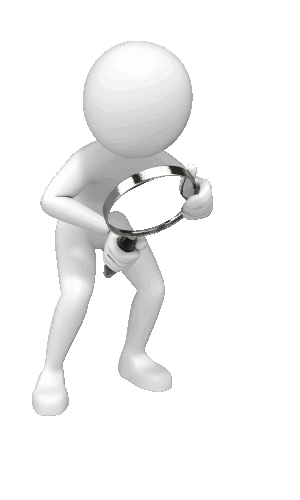 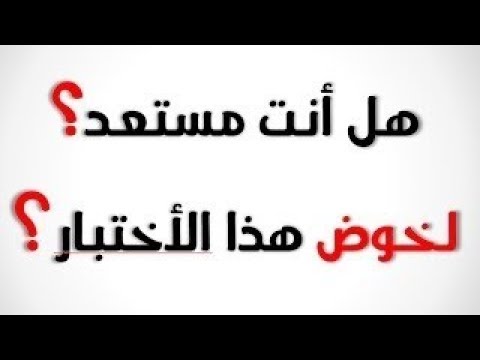 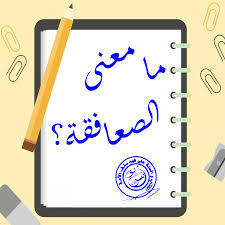 مجموعتين منفصلتين
هما مجموعتان ليس بينهما عناصر مشتركة أو متكررة
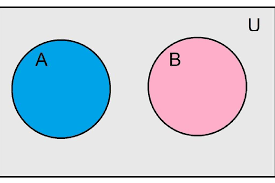 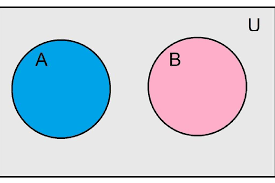 B  والمجموعة  A كل عناصر المجموعة
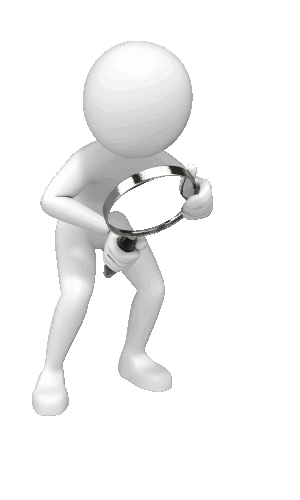 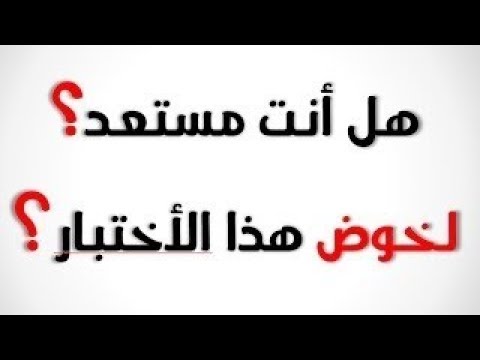 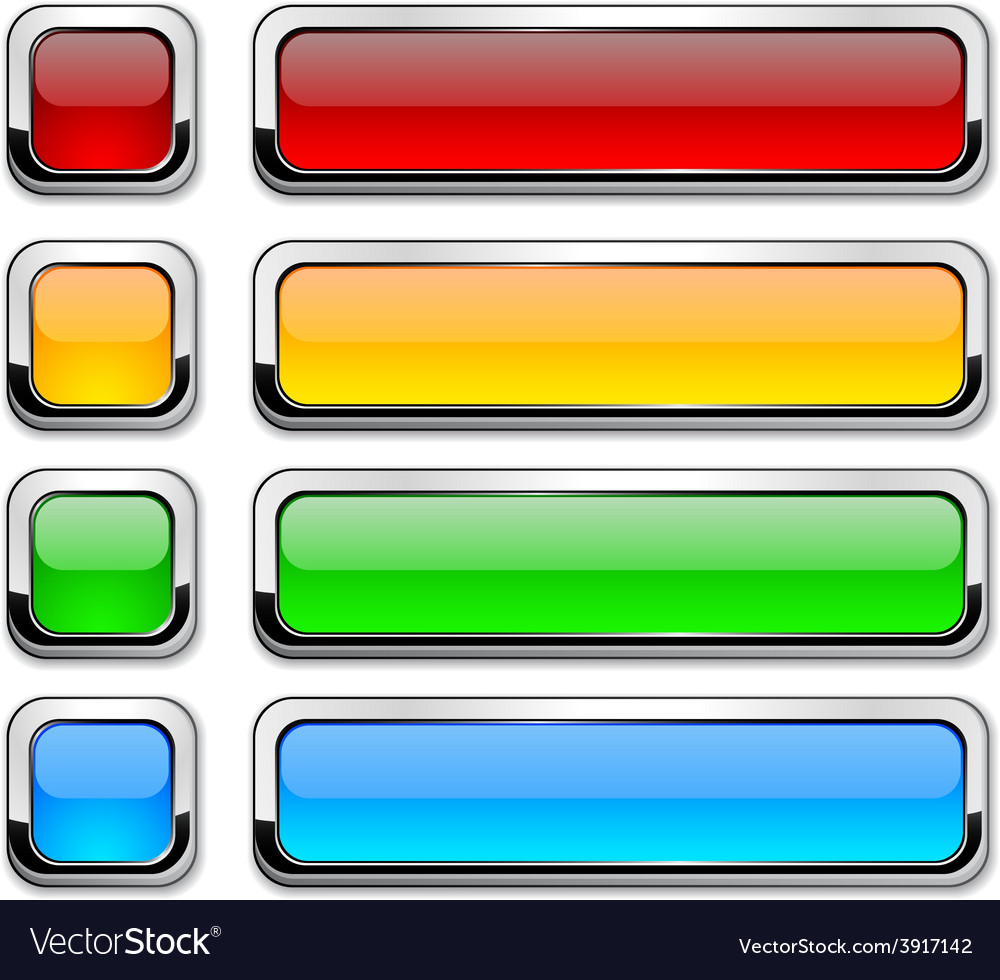 المجموعة الجزئية
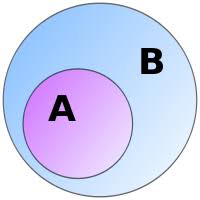 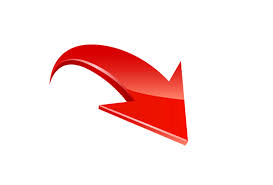 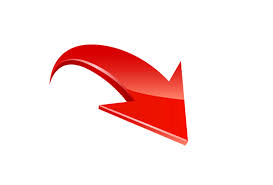 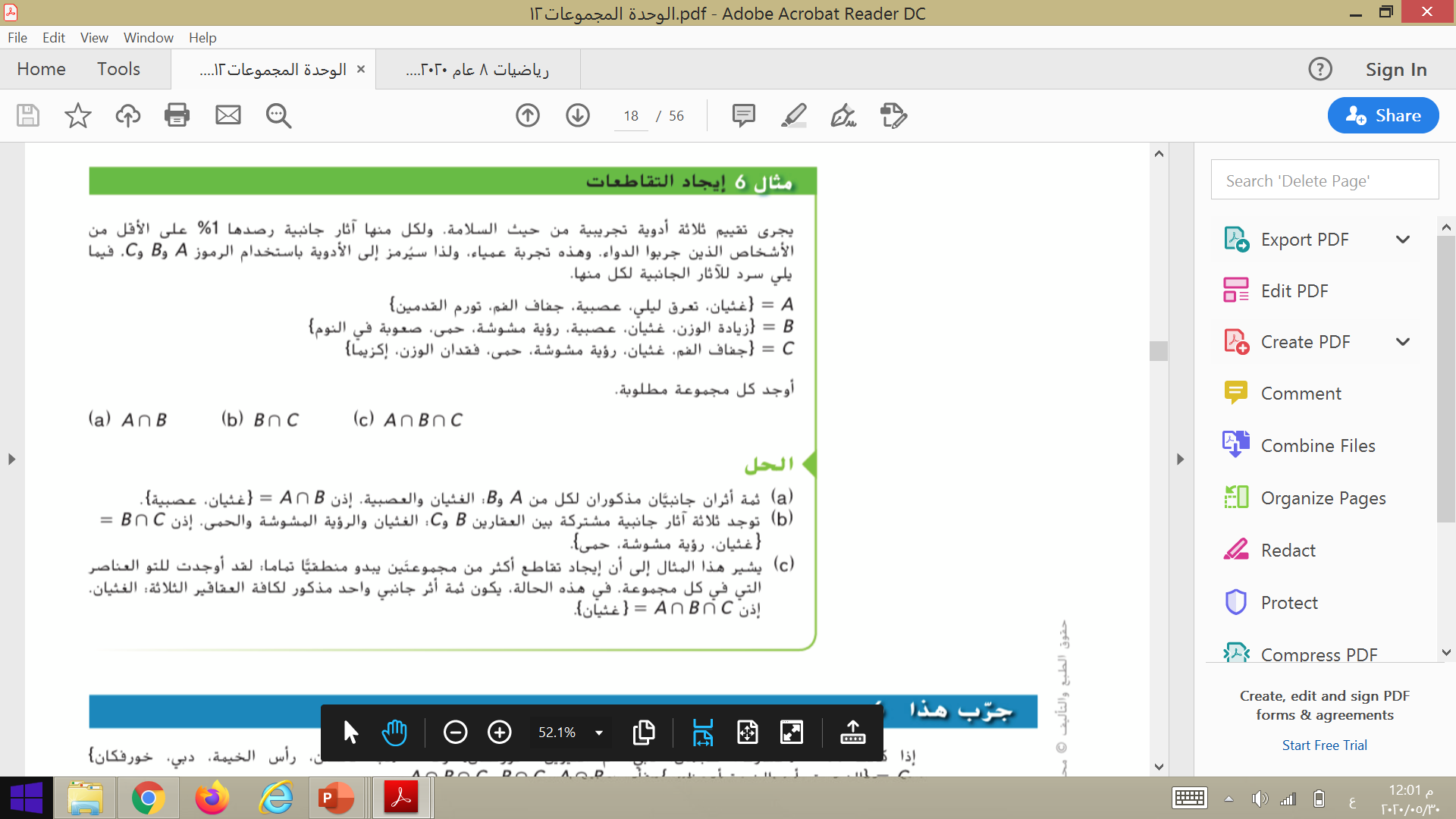 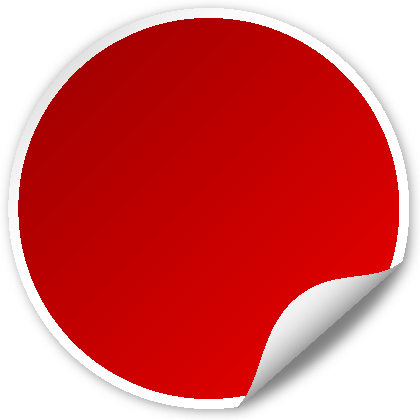 صفحة 
869
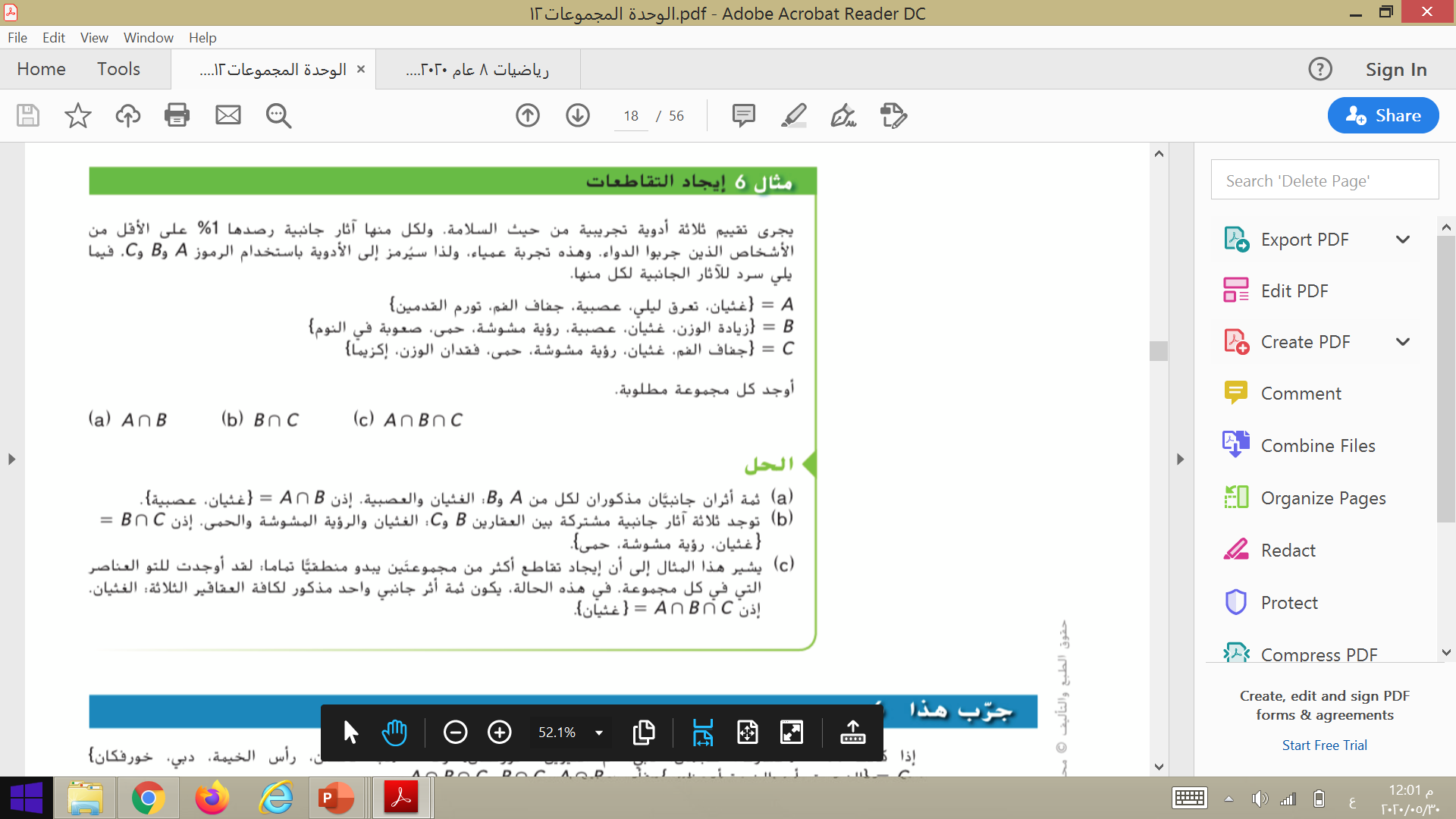 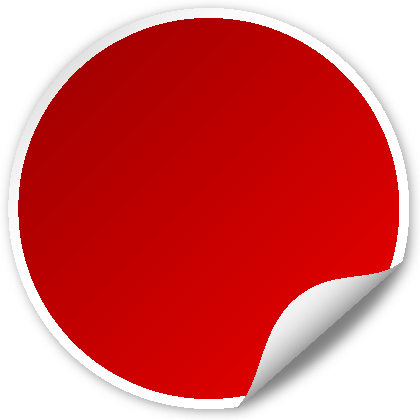 صفحة 
869
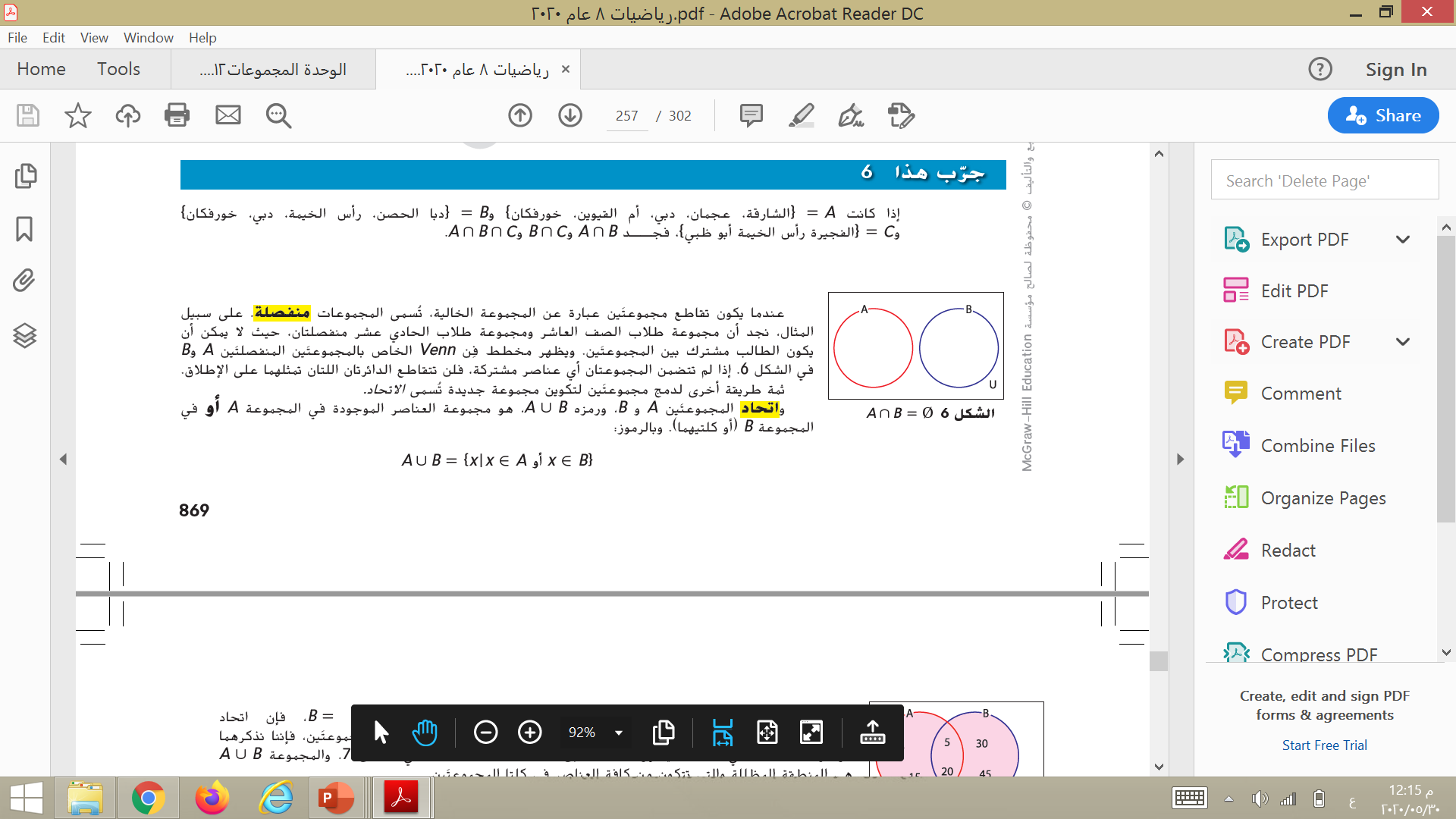 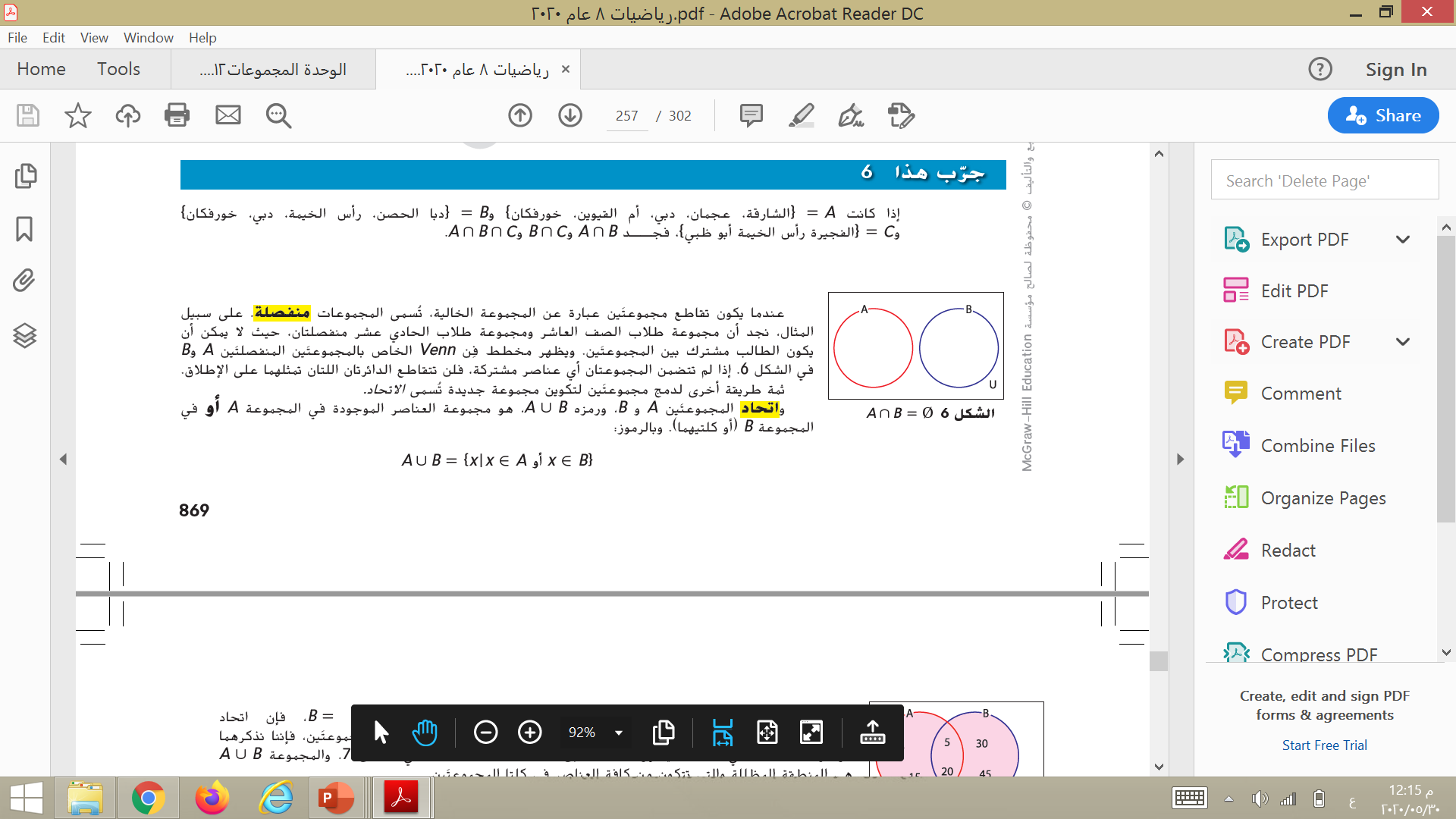 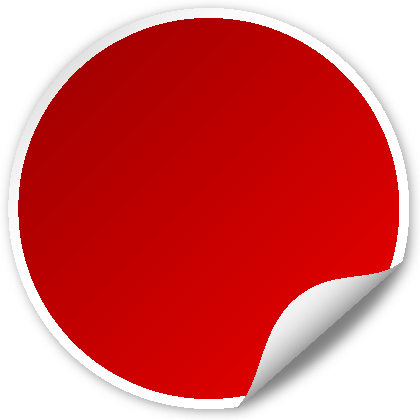 صفحة 
870
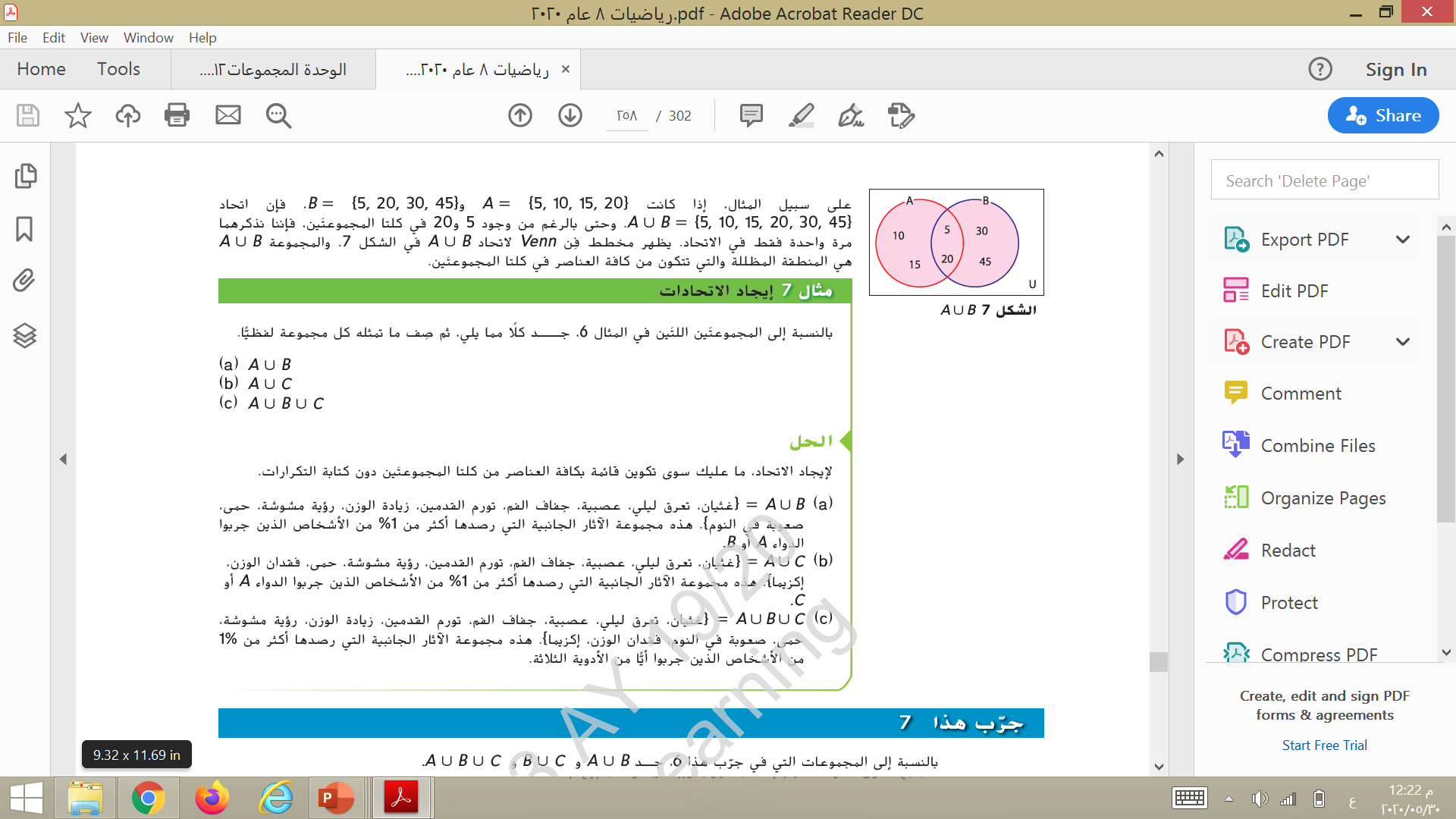 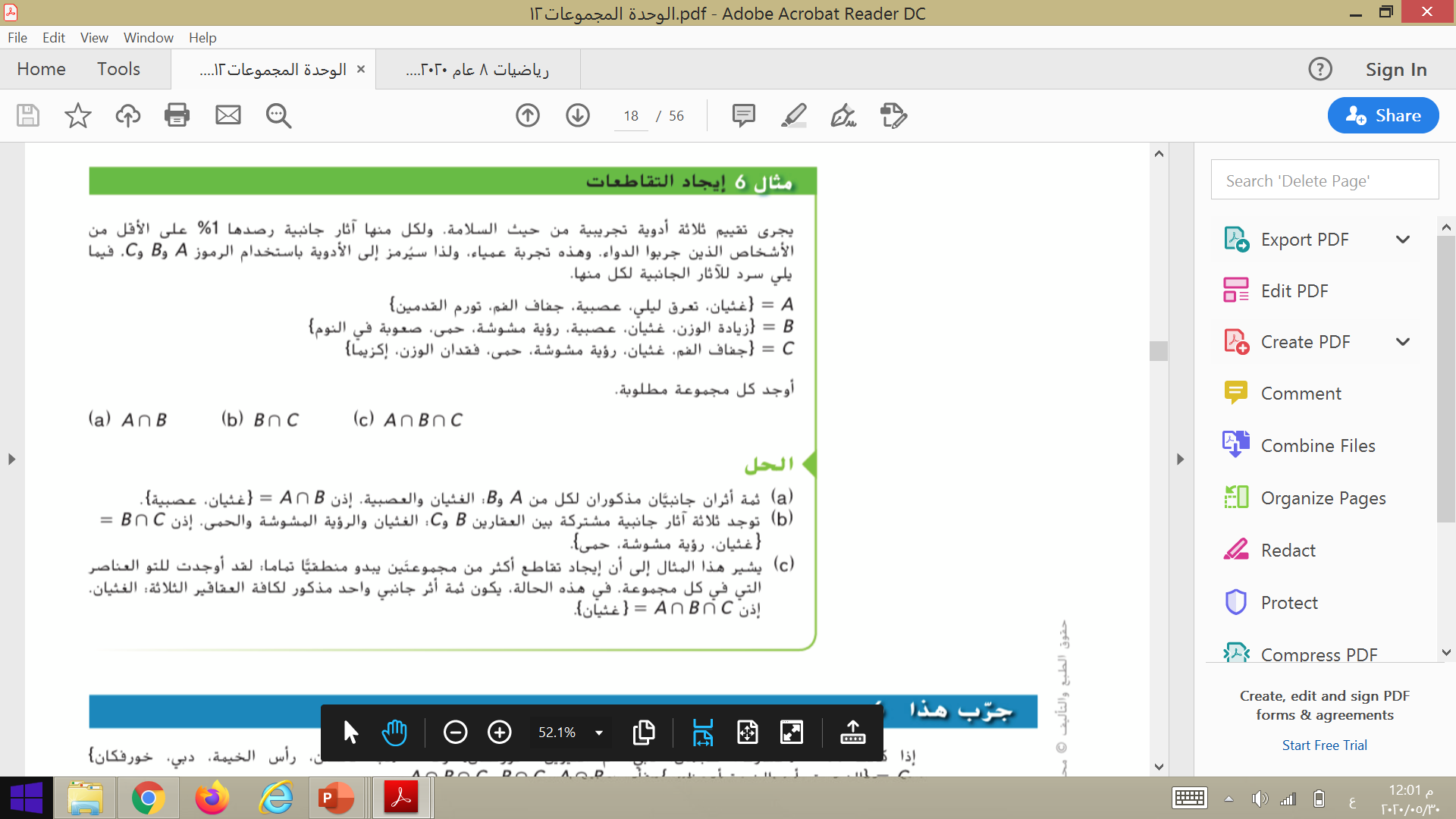 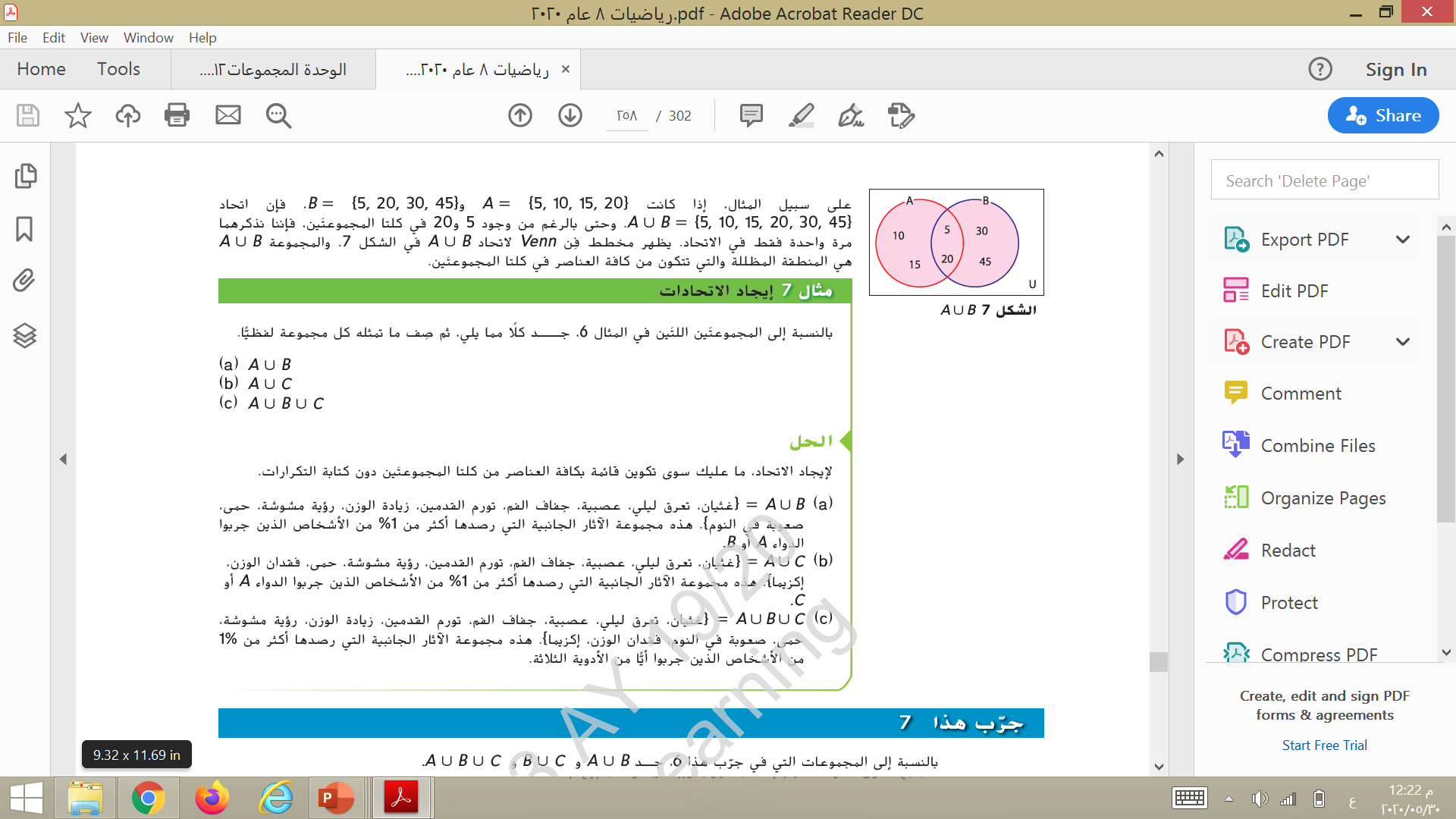 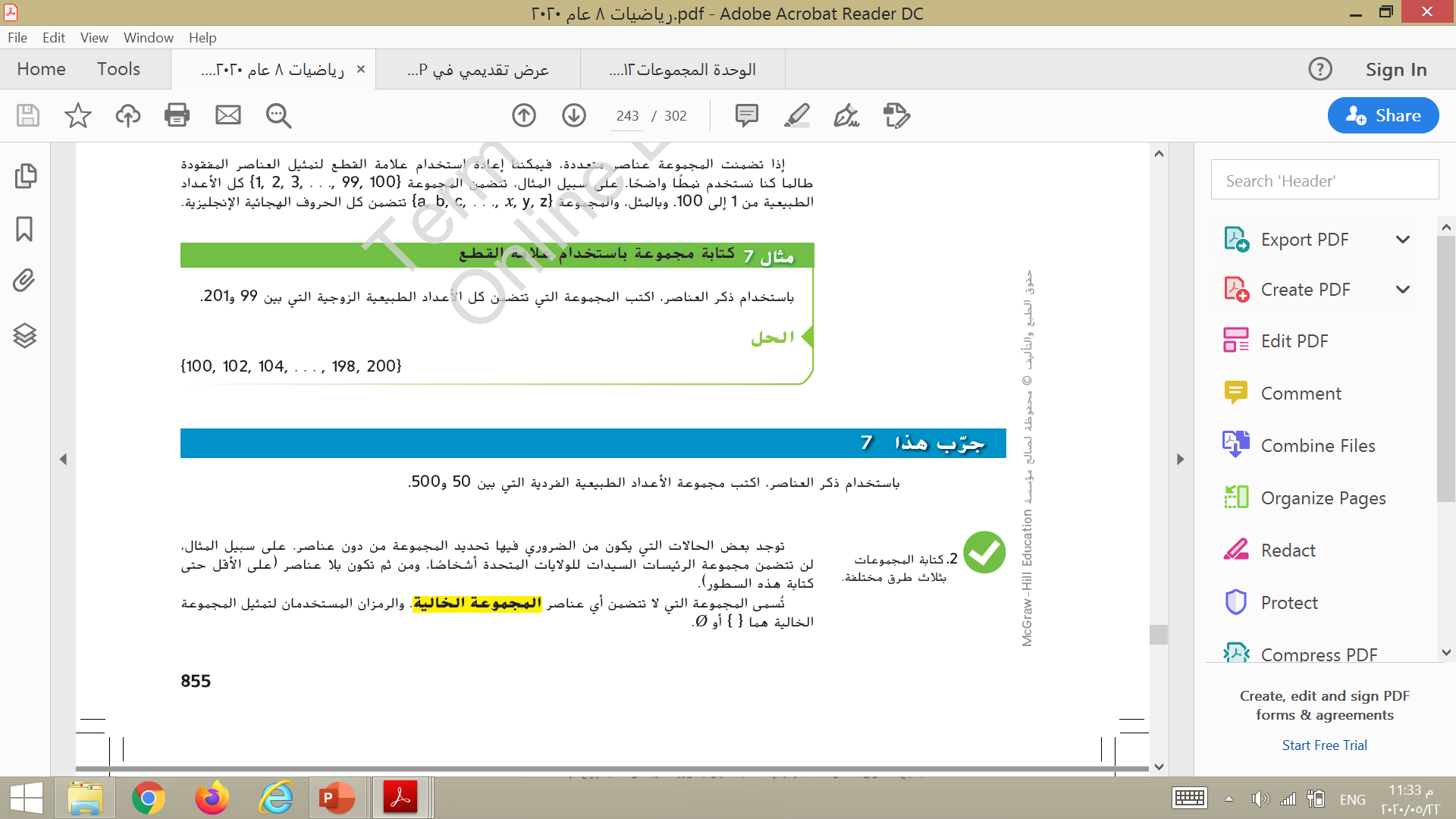 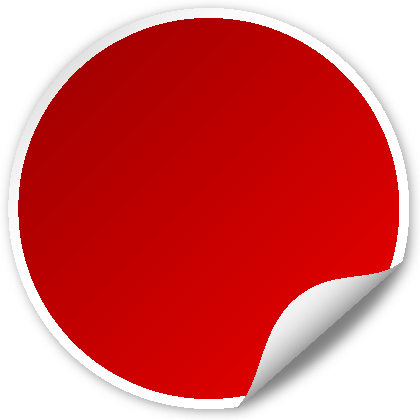 صفحة 
870
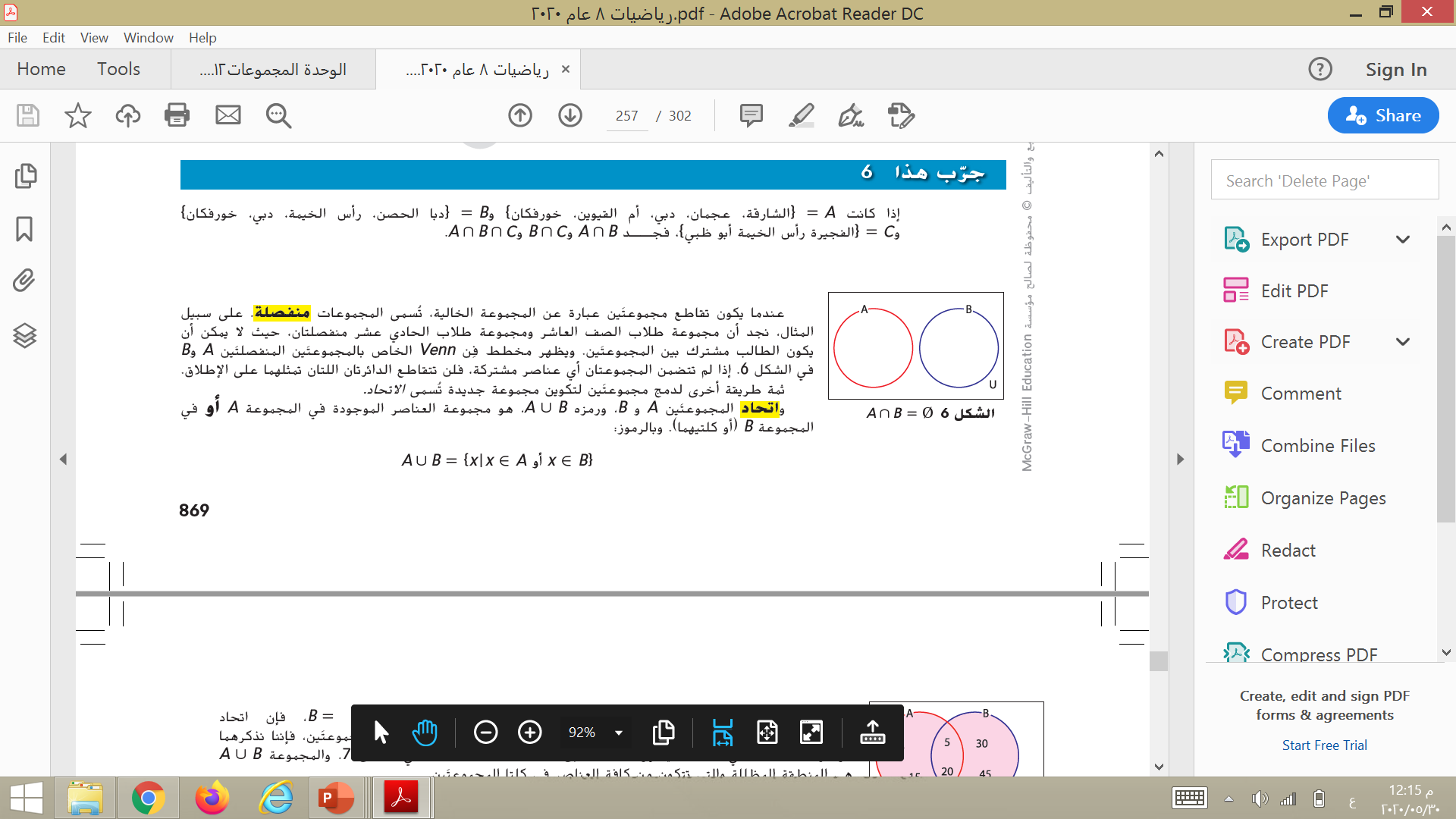 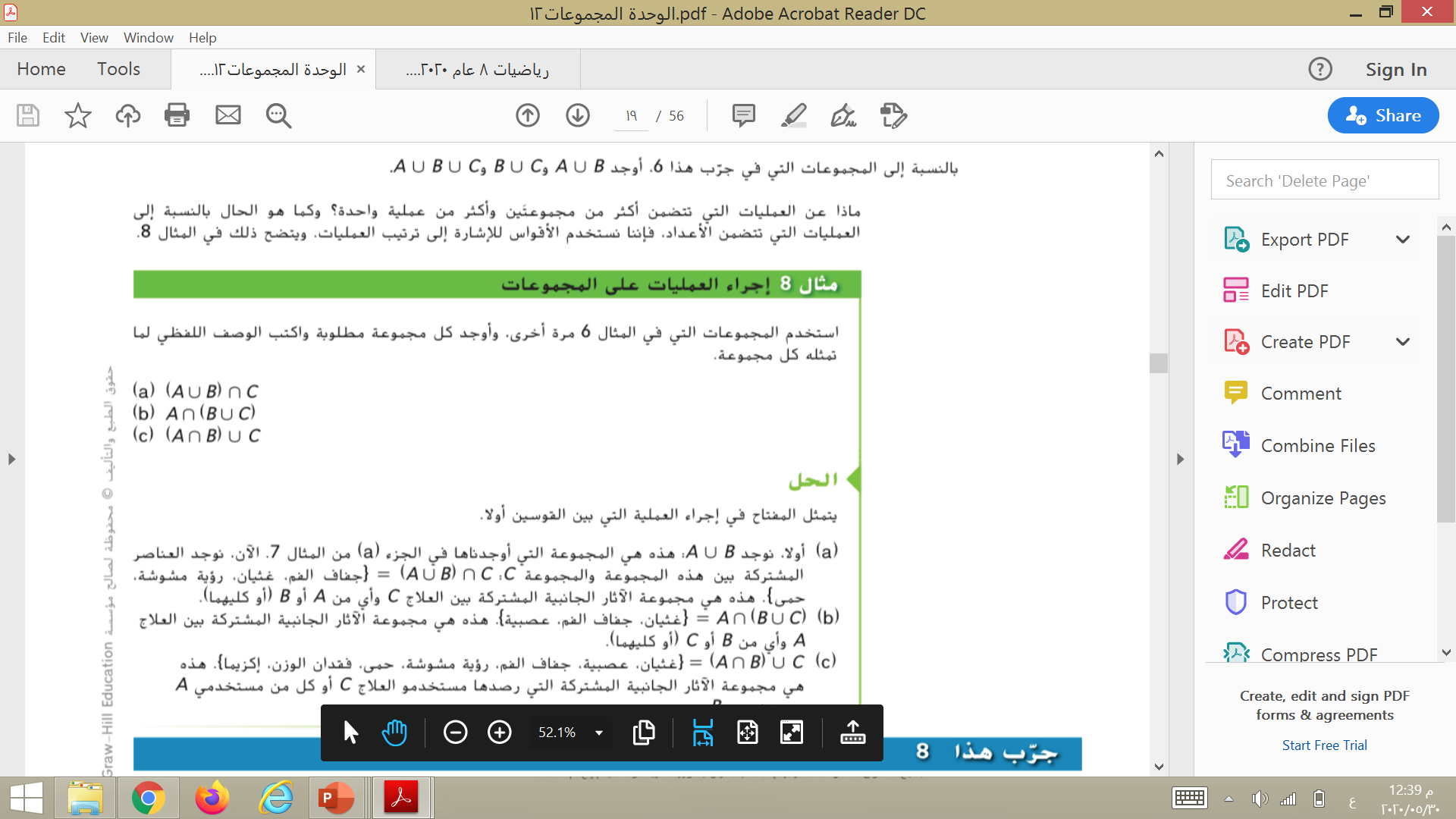 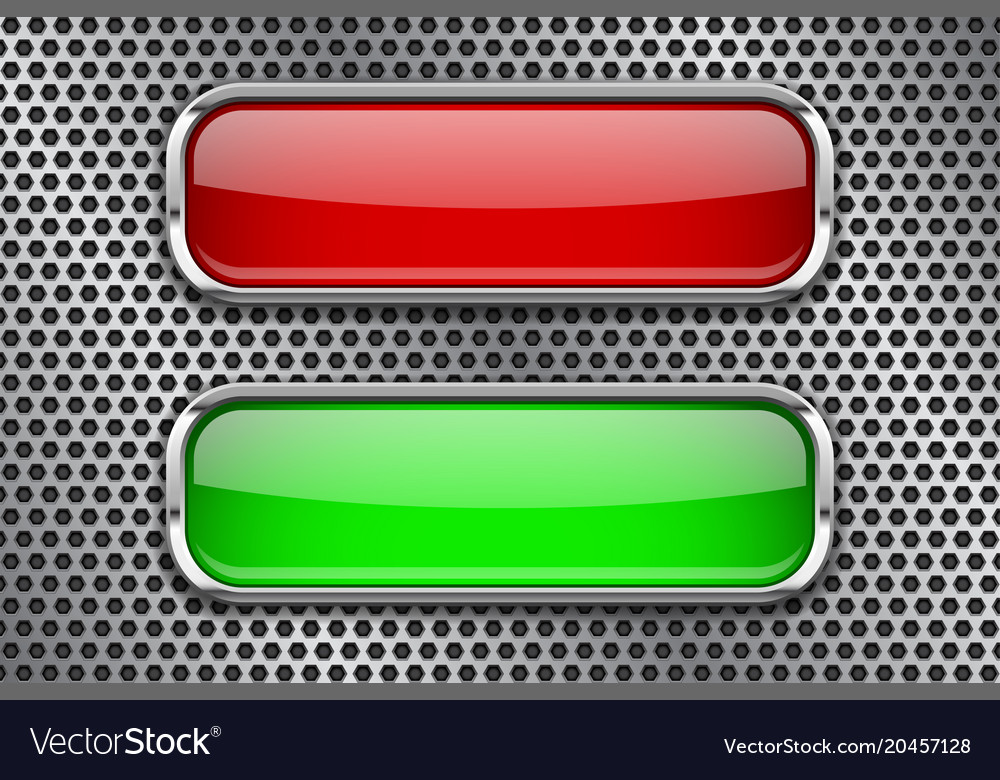 المفاهيم الأساسية
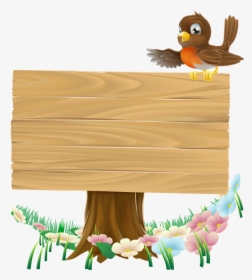 :  B والمجموعةA إن الفرق بين المجموعة
الفرق
B  وليست موجودة في A  هي مجموعة العناصر الموجودة في
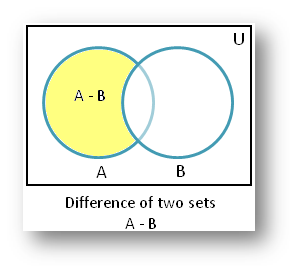 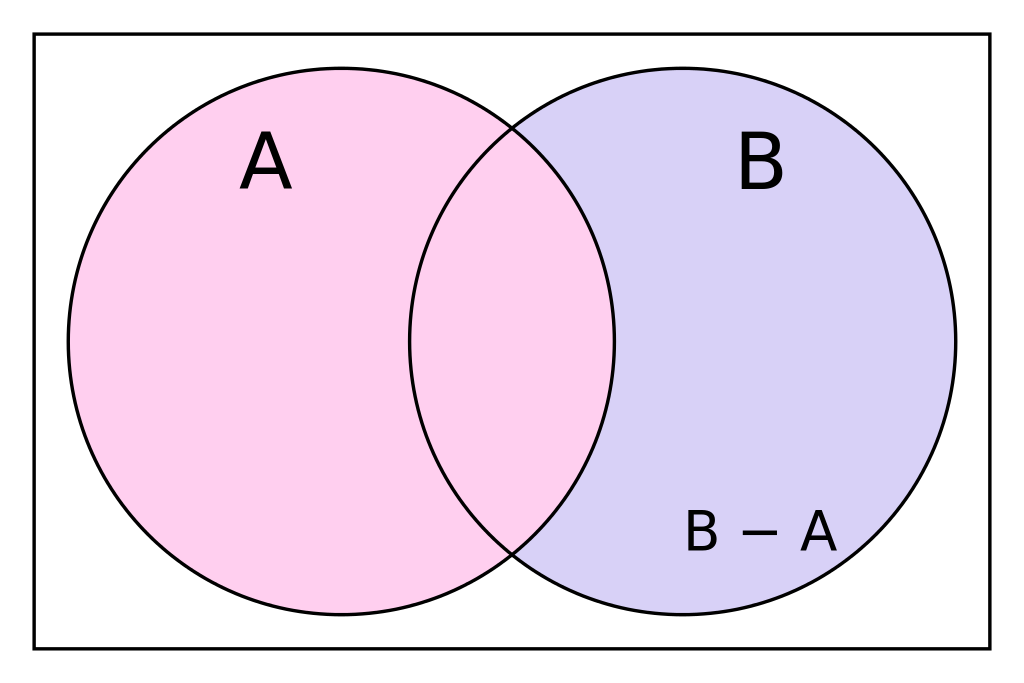 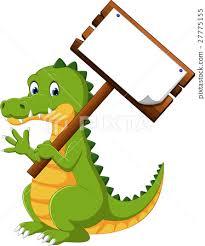 A  لأي مجموعة
U  و المجموعة الشاملة
قواعد 
هامة جدا
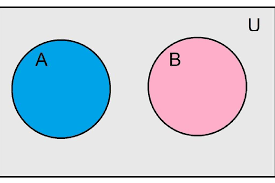 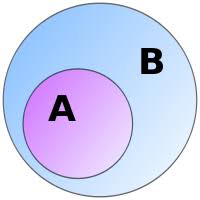 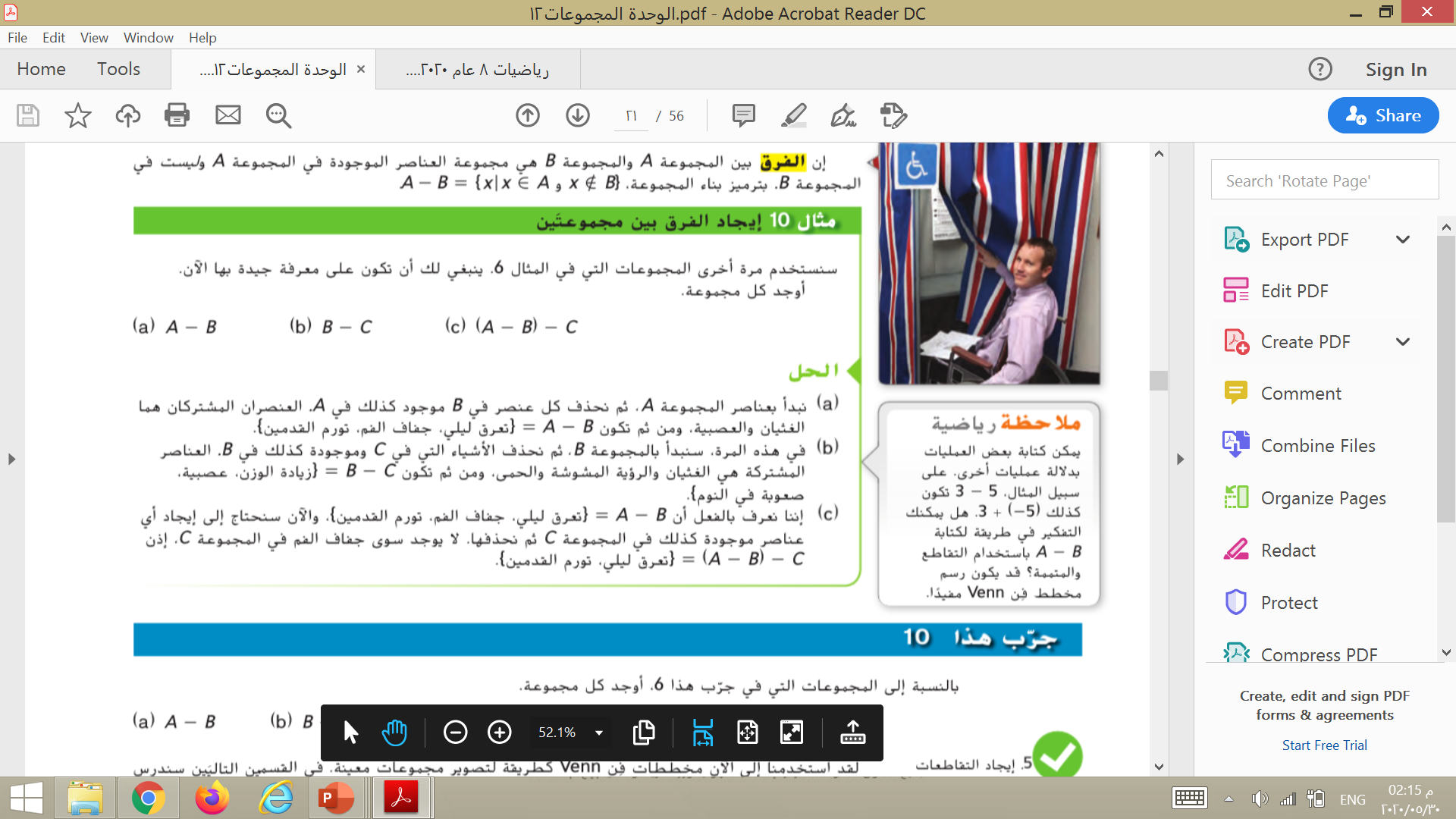 إذا كان لدينا المجموعات التالية:
A = {2, 3, 4, 5, 6, 7} B = {2, 4, 7, 8) C = {2, 4}.
فأوجد ما يلي:
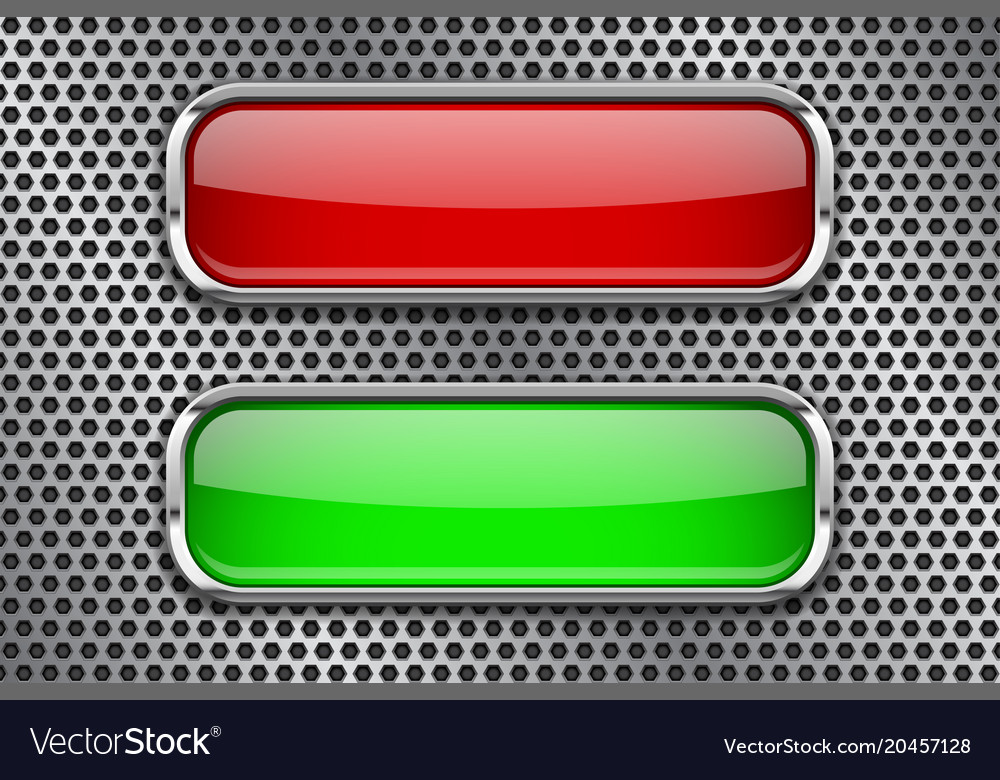 ملخص المفاهيم الأساسية
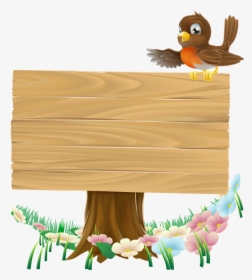 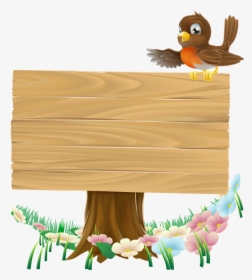 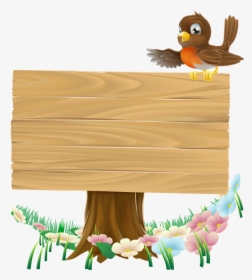 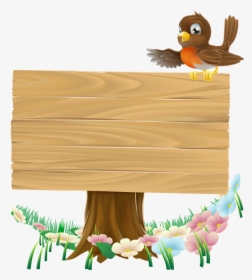 التقاطع
الفرق
الاتحاد
المتممة
B  وA  العناصر المشتركة بين
بدون تكرارB  أوA  كل العناصر في
العناصرالموجودة في 
B وليست في Aالمجموعة
العناصرالموجودة في 
A وليست في Uالمجموعةالشاملة
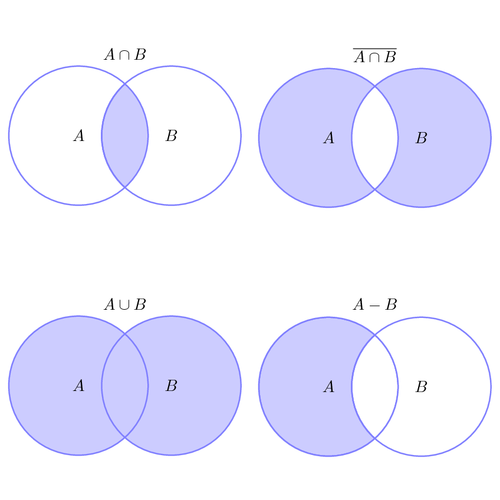 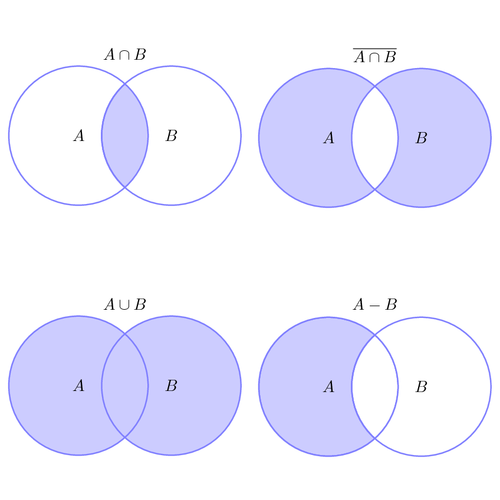 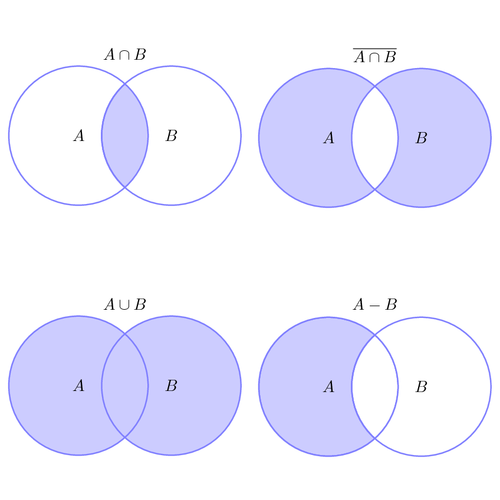 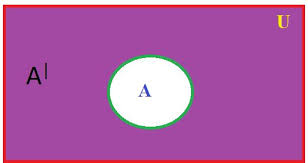 من شكل فن المقابل ,أكمل:
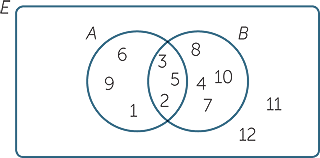 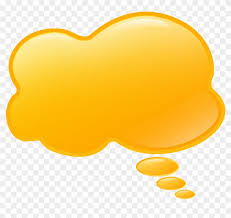 نشاط
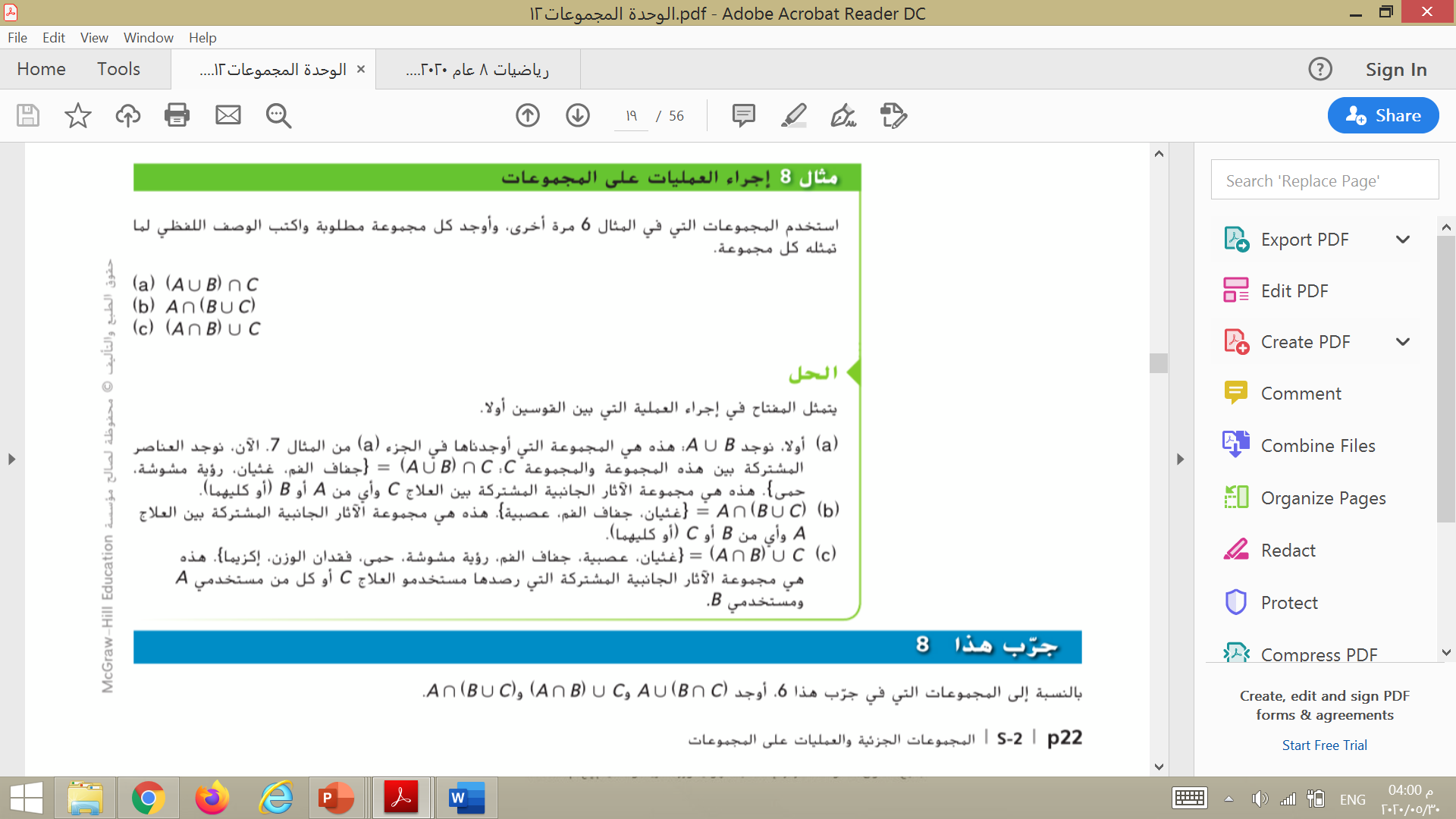 إذا كان لديك المجموعات التالية , فأوجد
A = {1, 3, 5, 6, 7, 8} B = {2, 4, 7, 9) C = {2,3 ,4}.
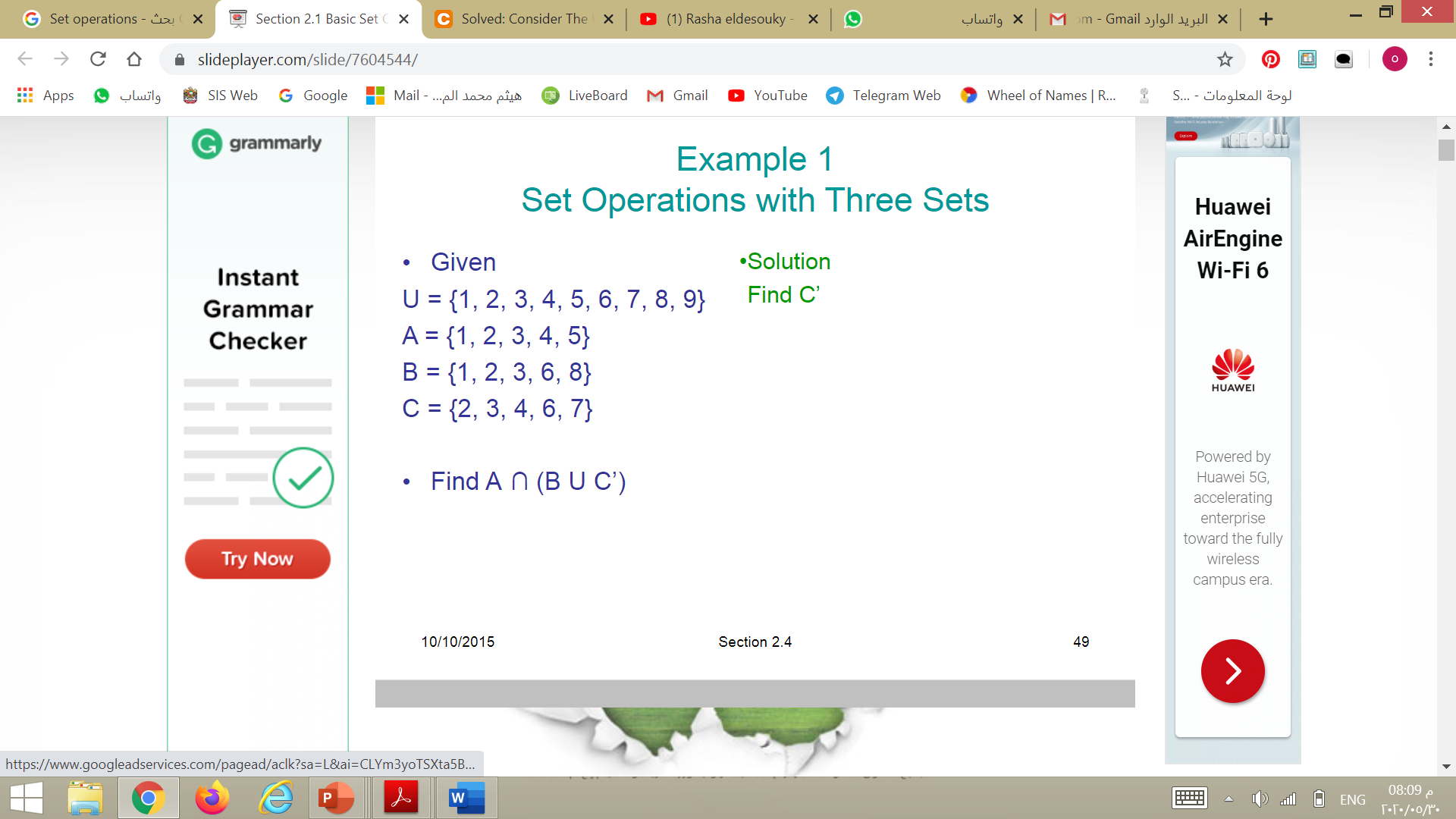 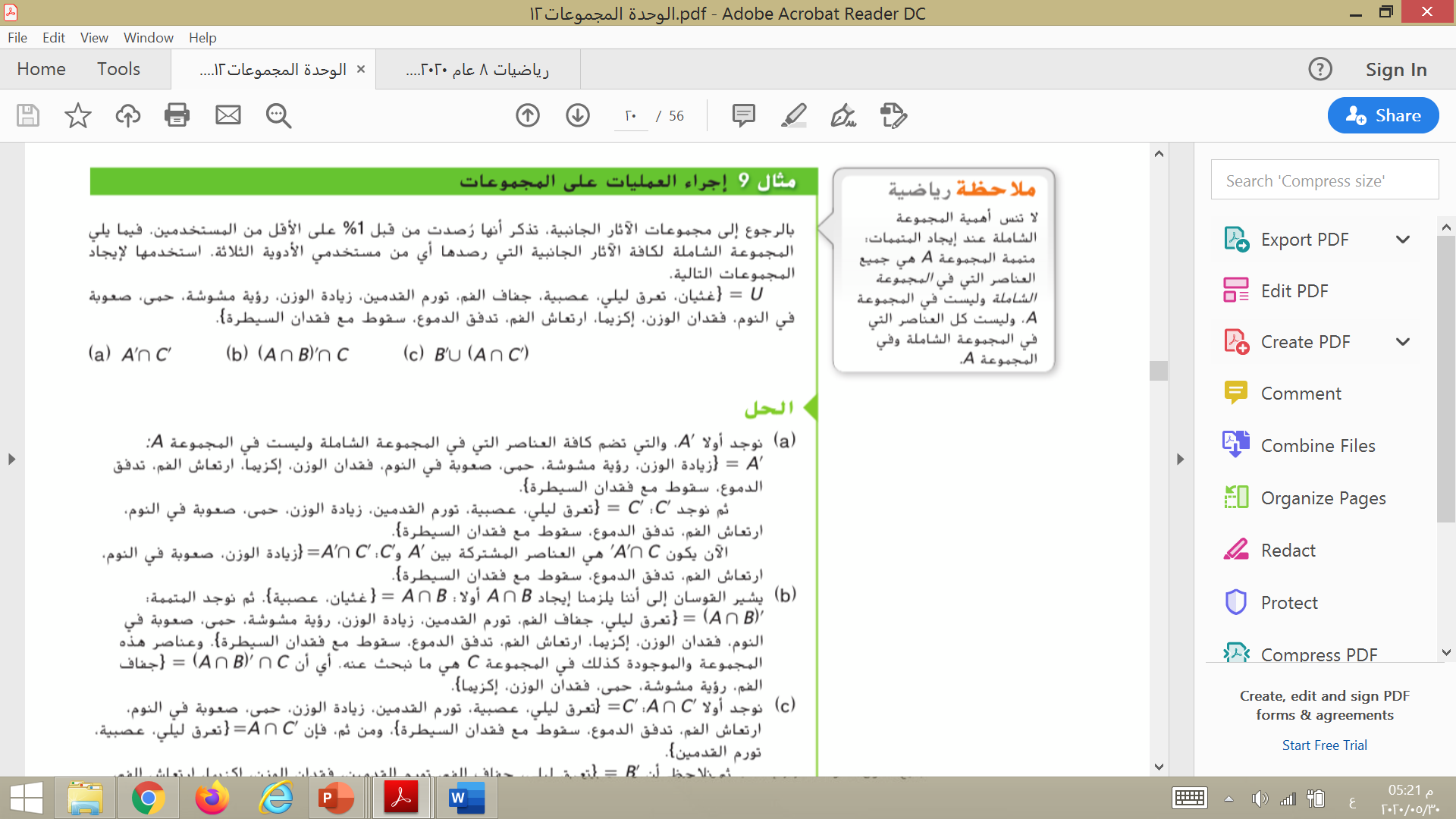 إذا كان لديك المجموعات التالية 
, فأوجد
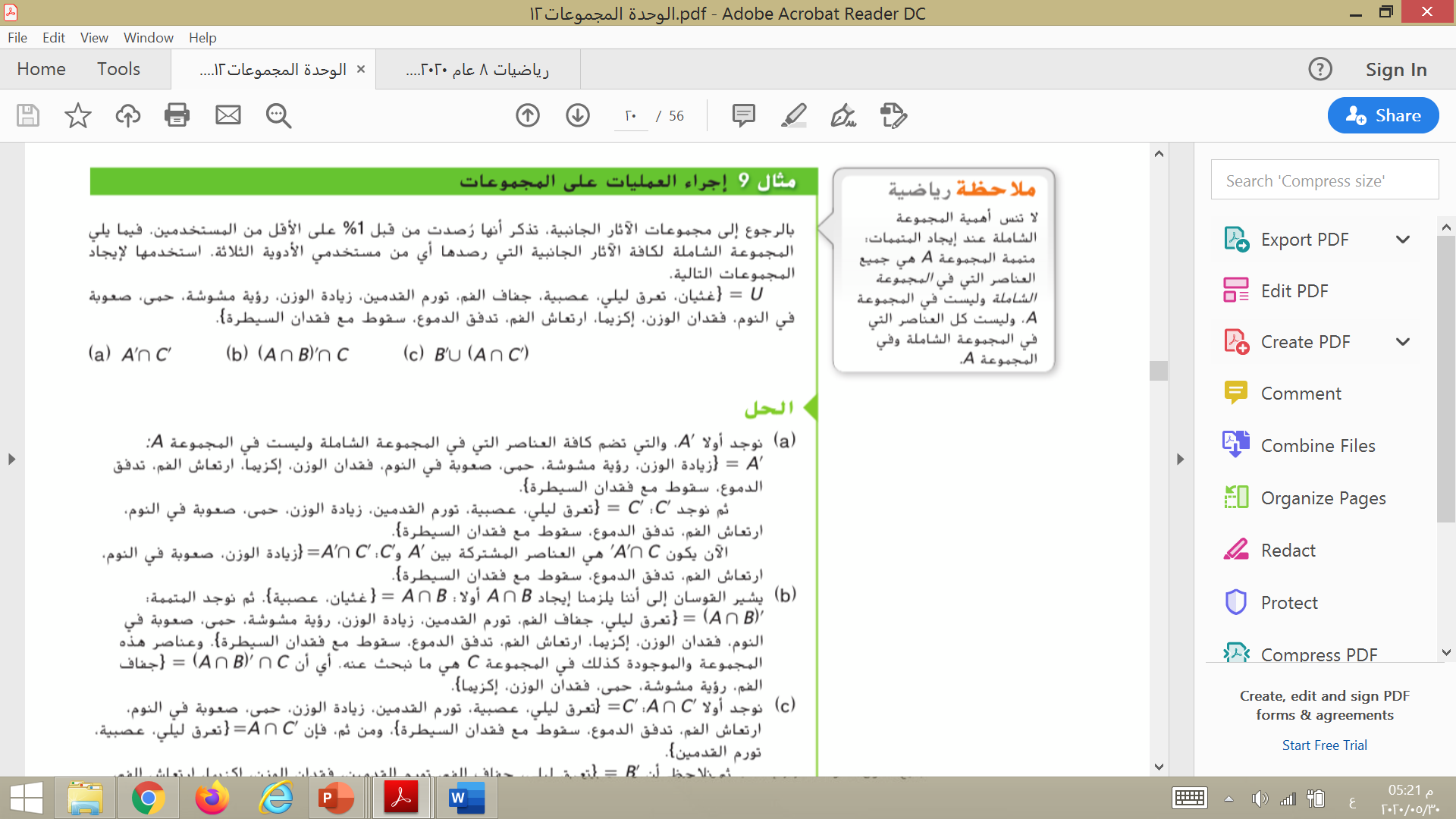 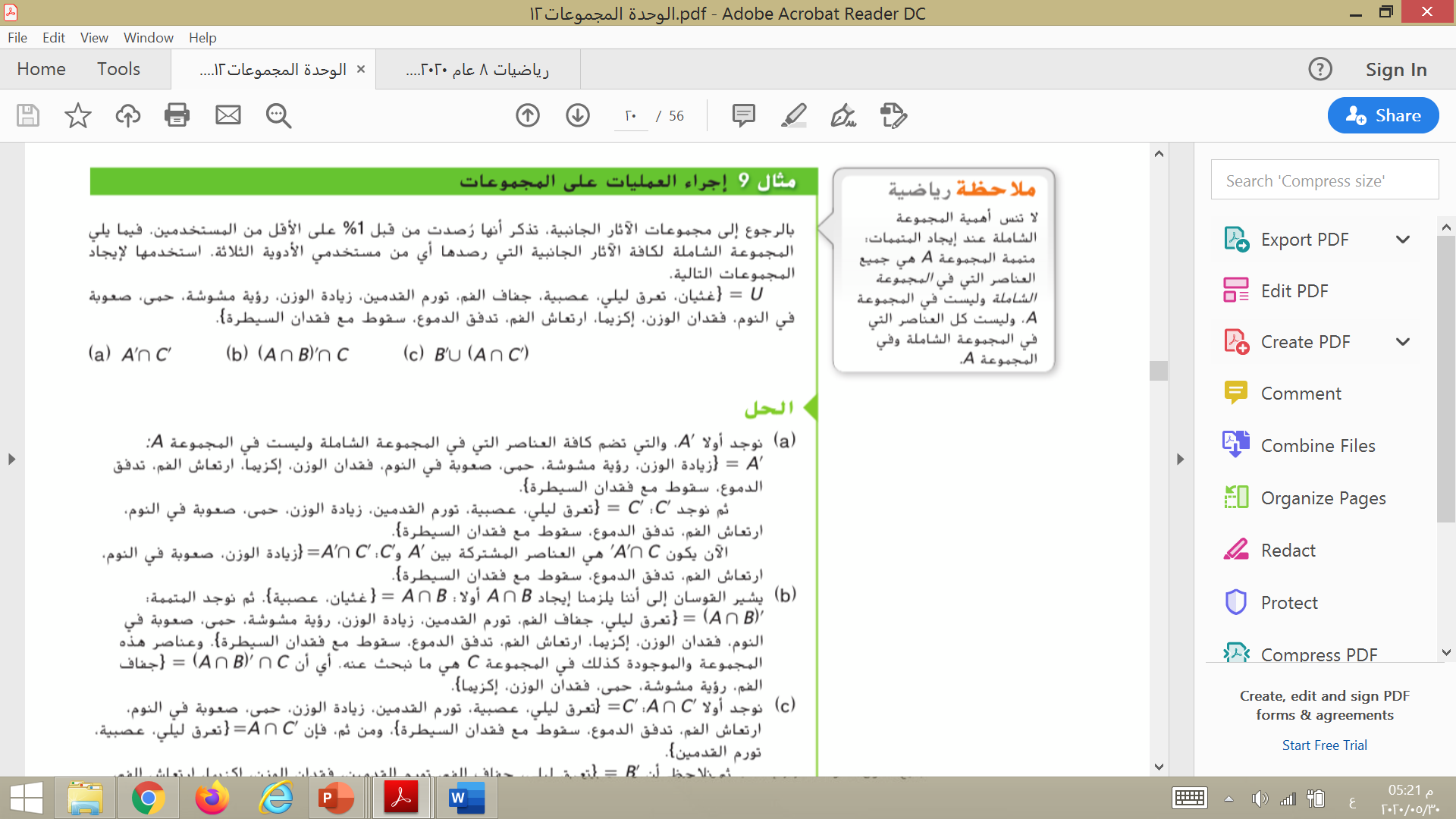 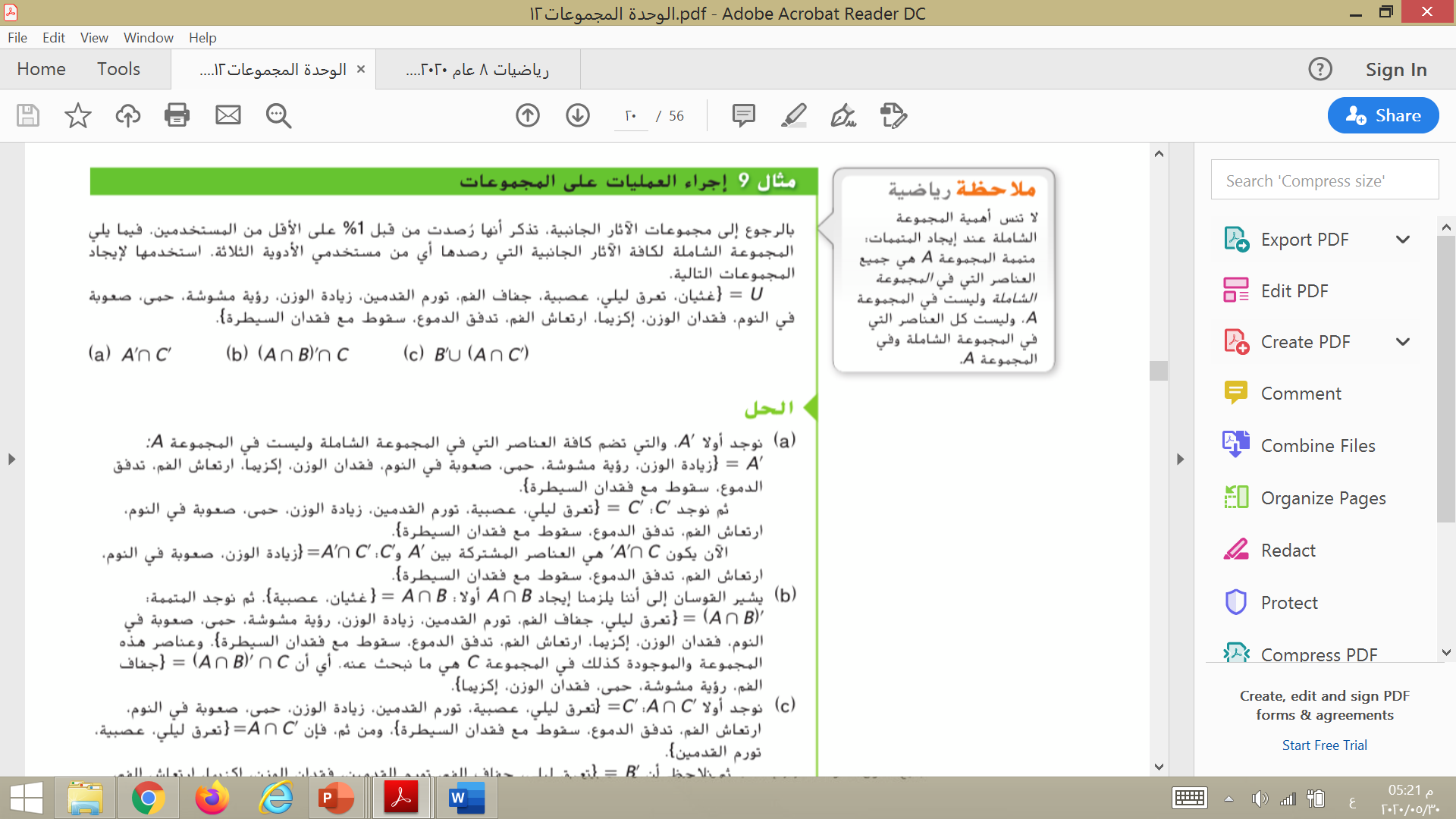 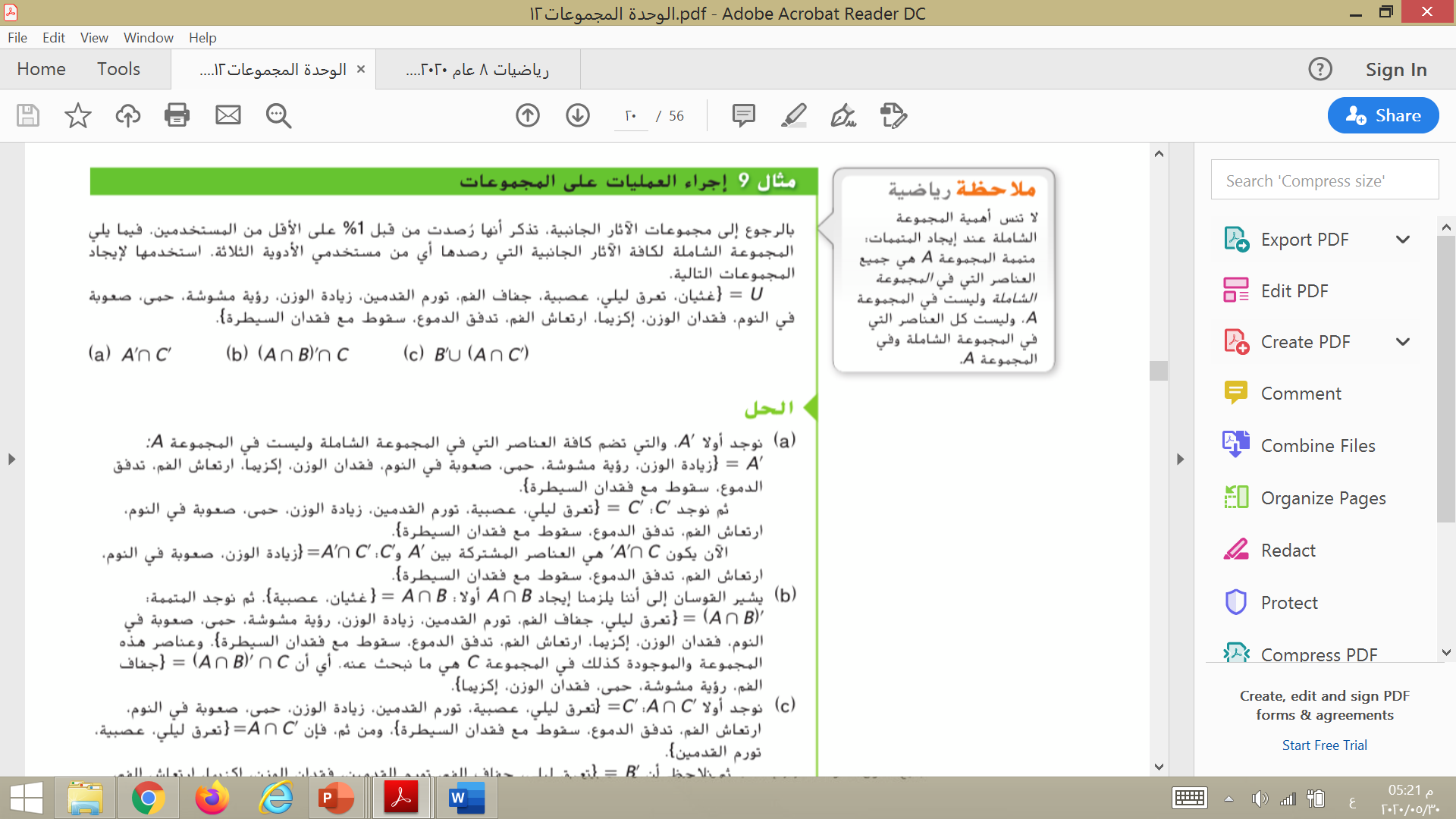 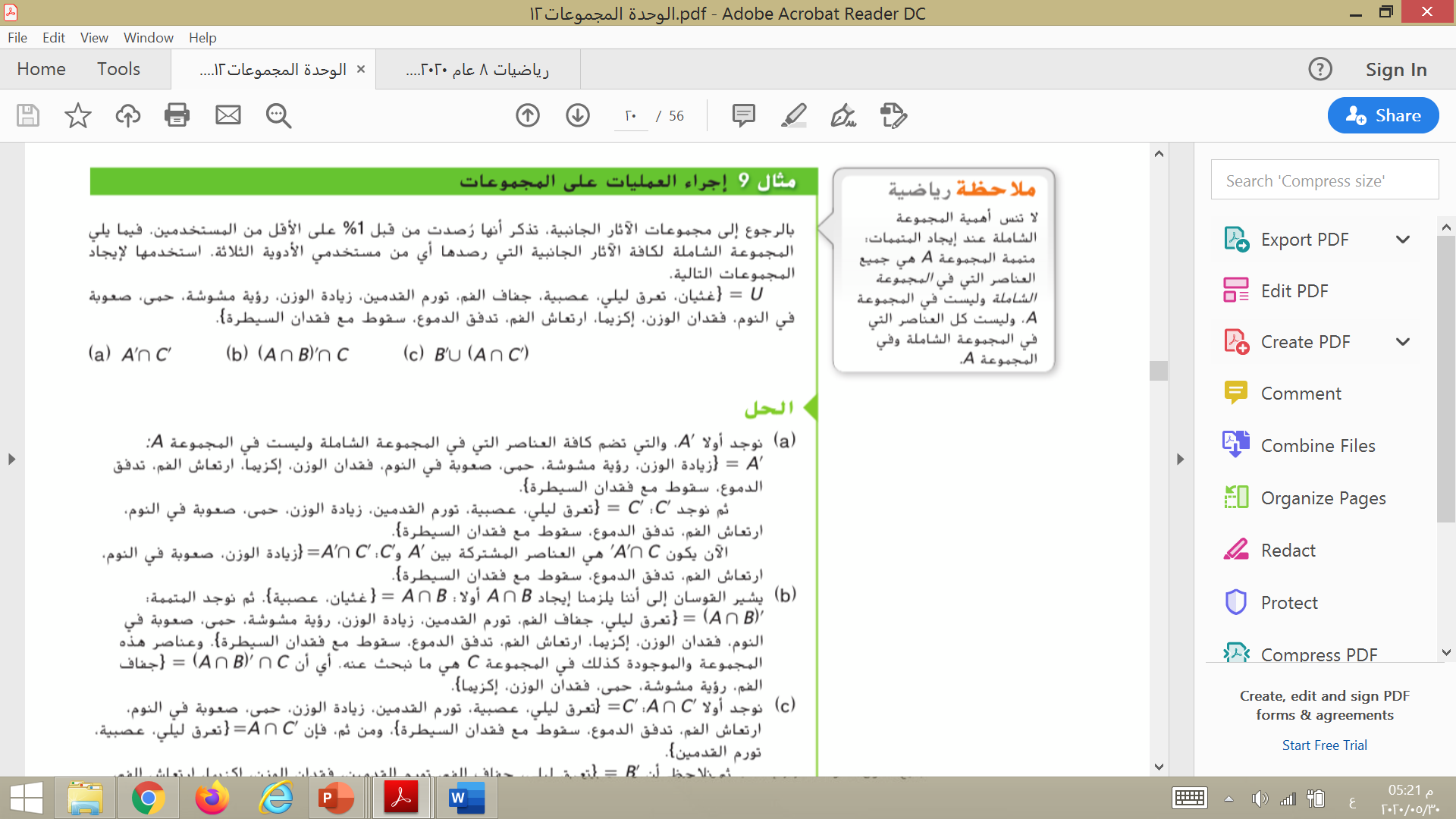 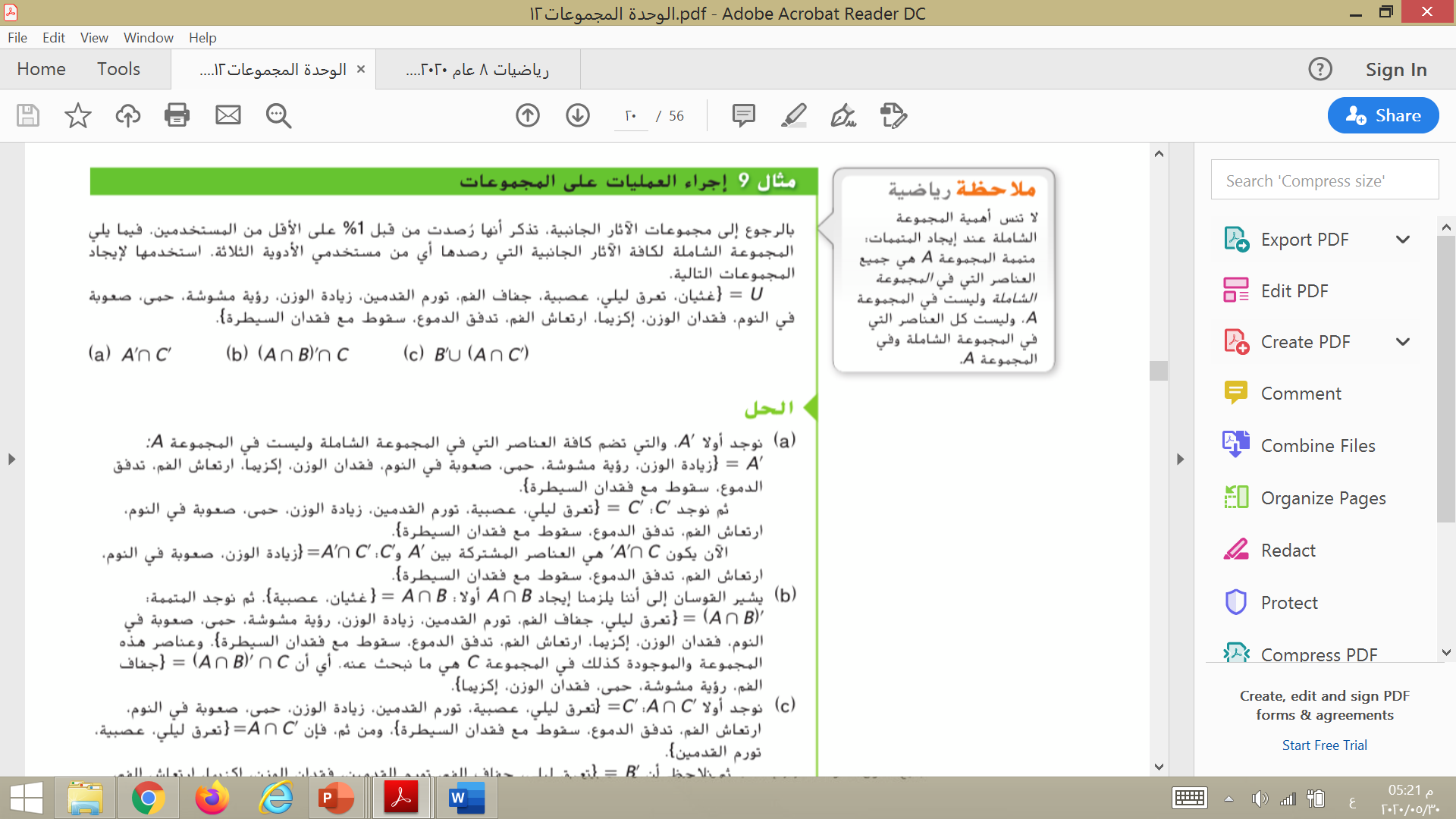 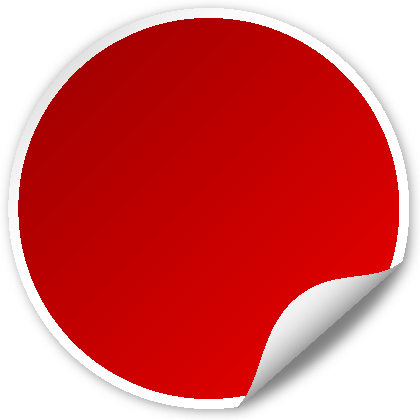 صفحة 
873
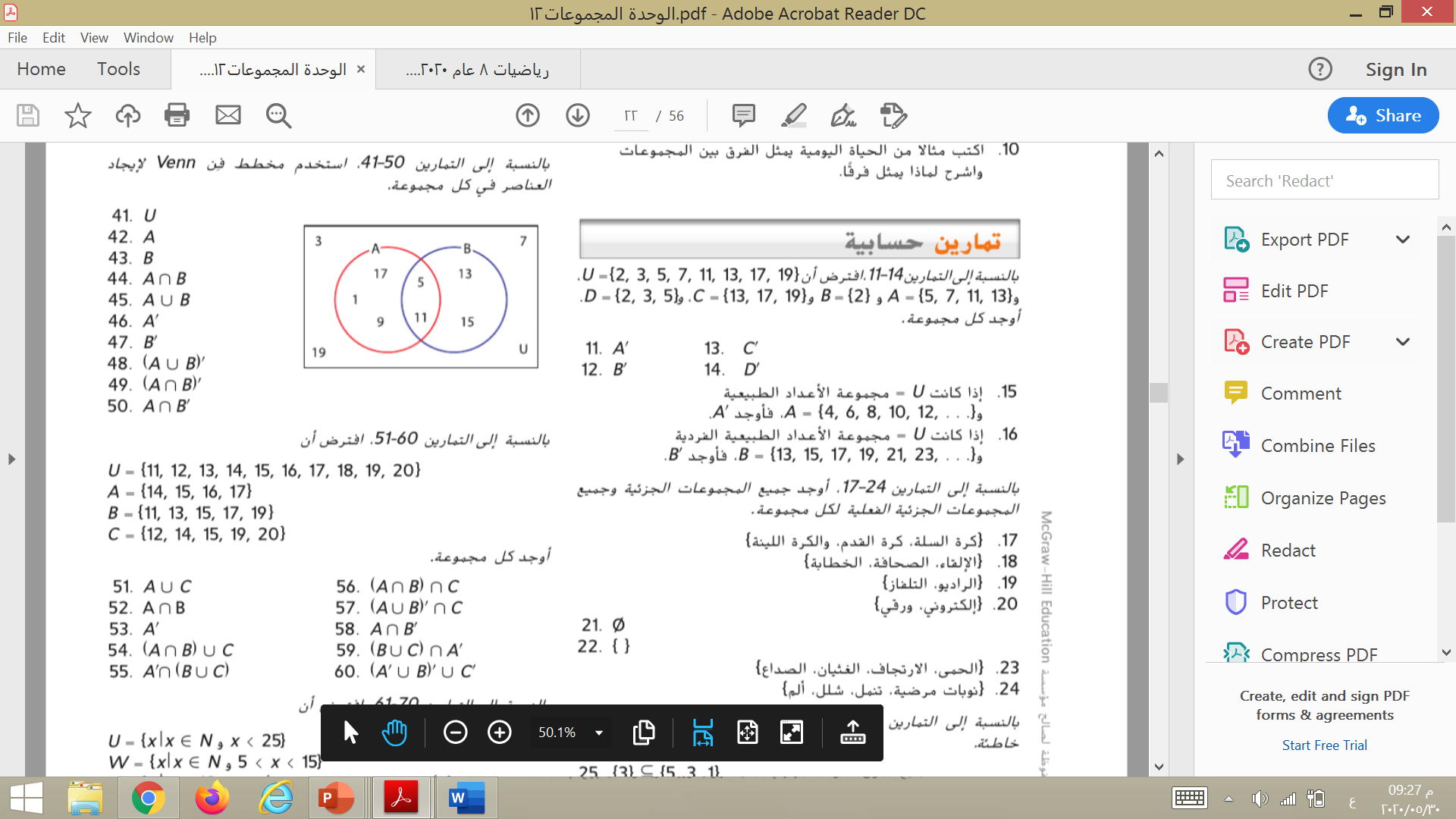 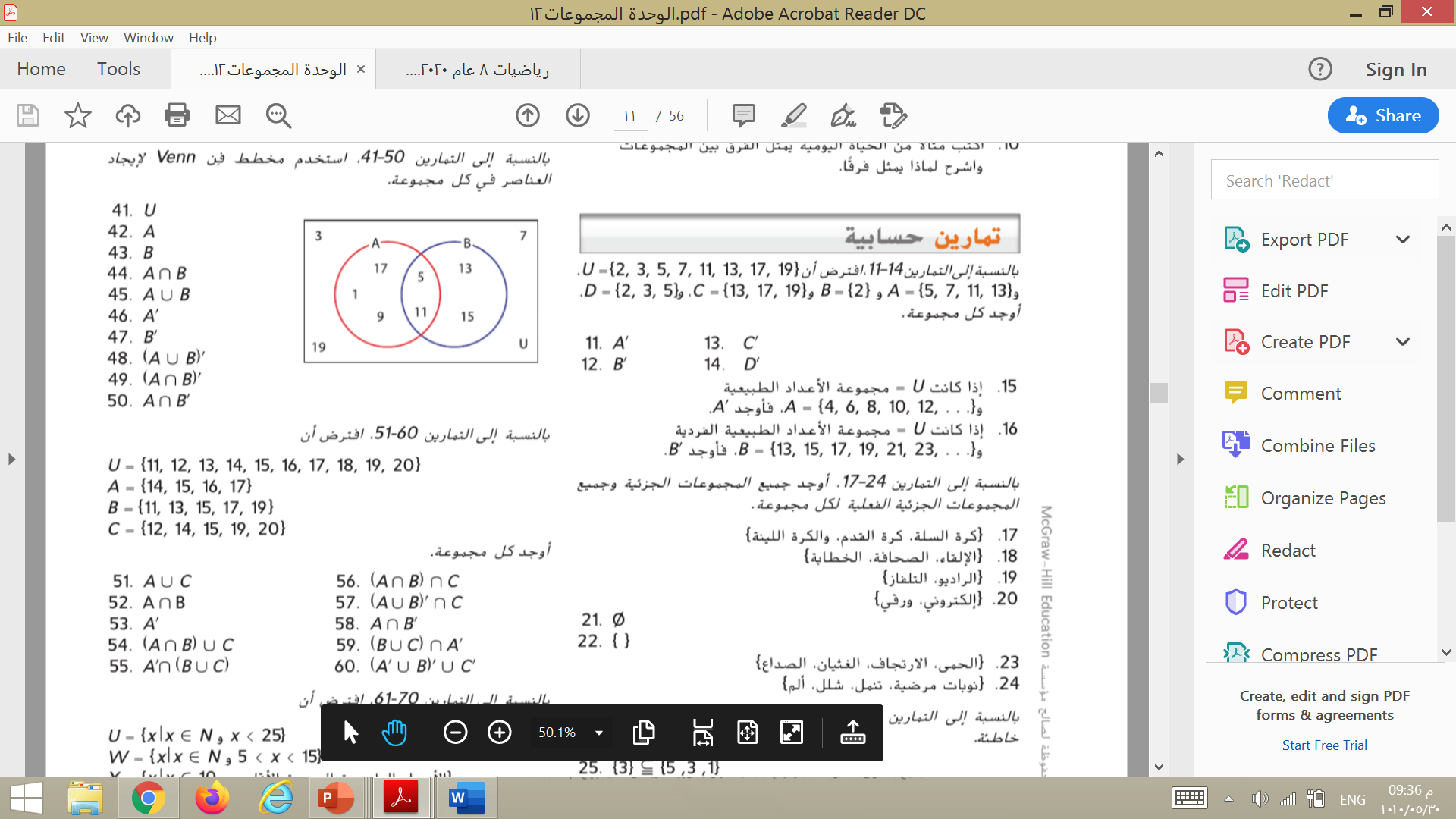 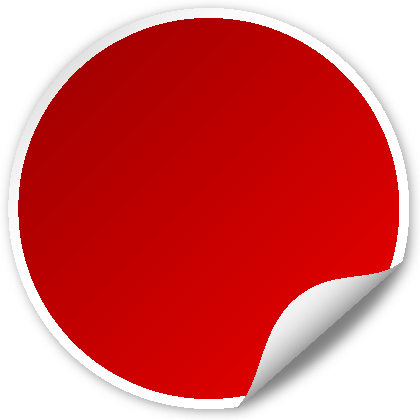 صفحة 
874
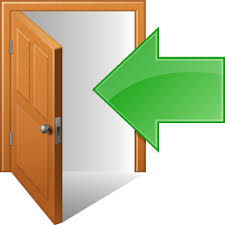 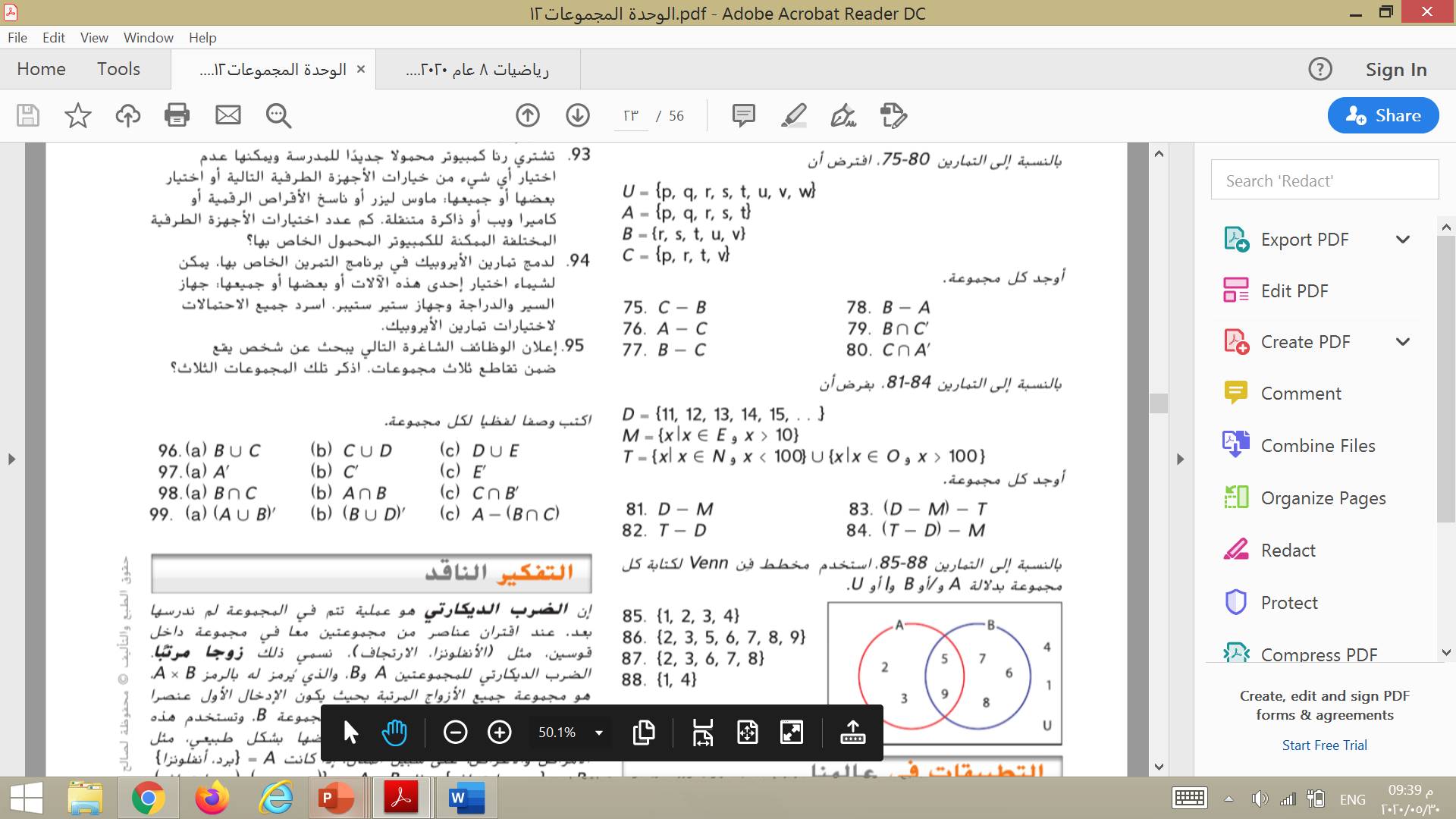 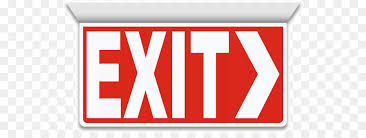 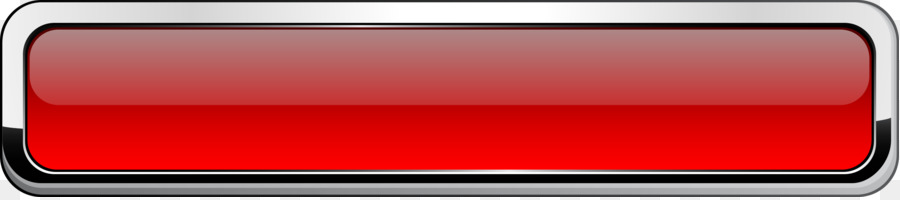 تذكرة خروج
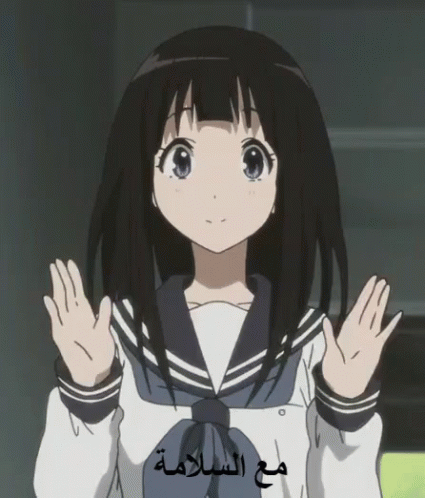 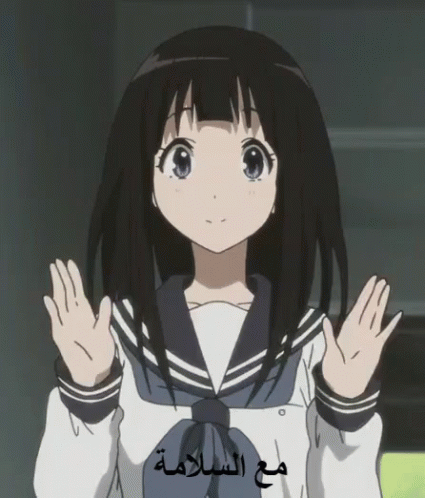 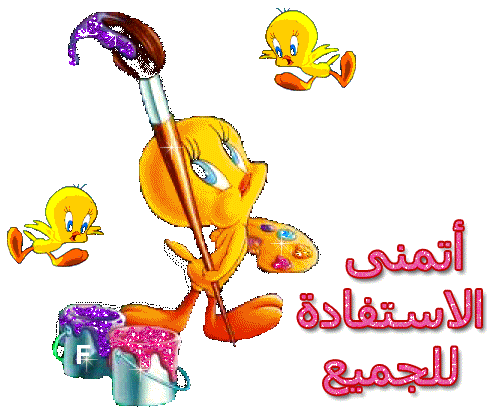 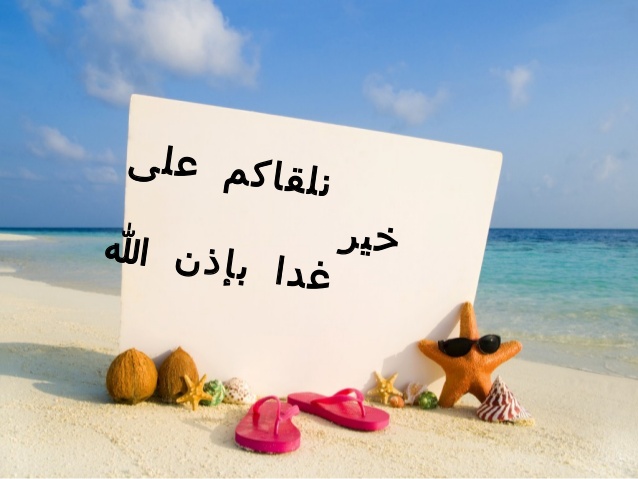 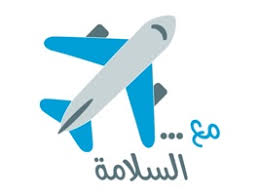 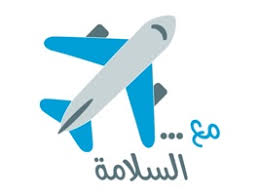